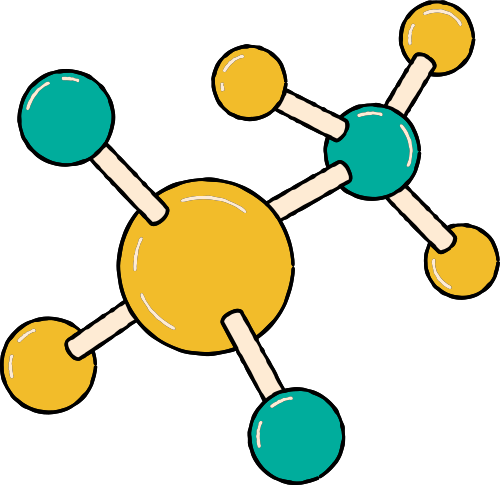 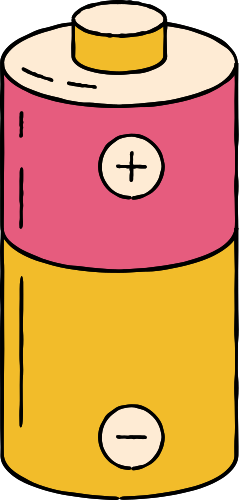 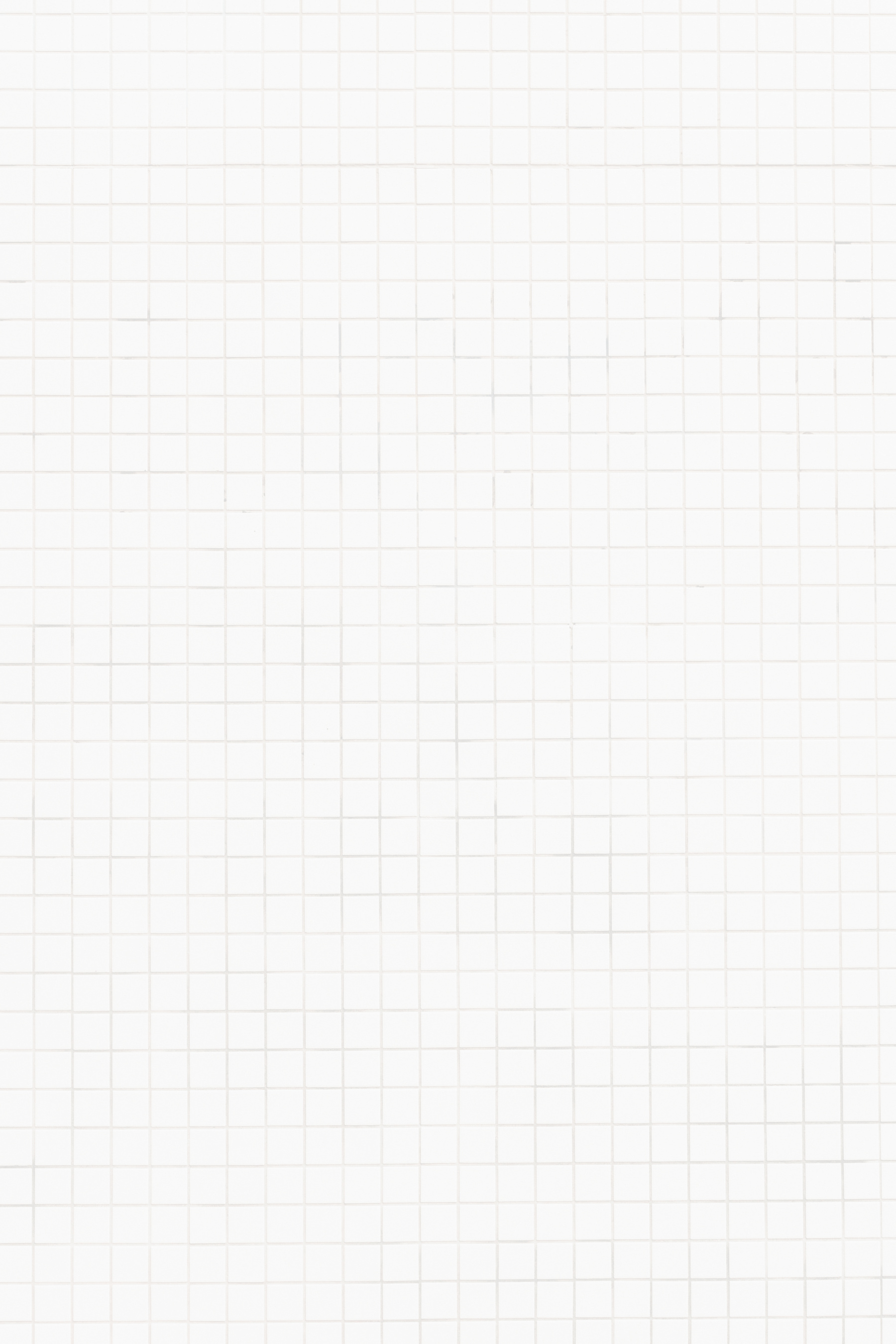 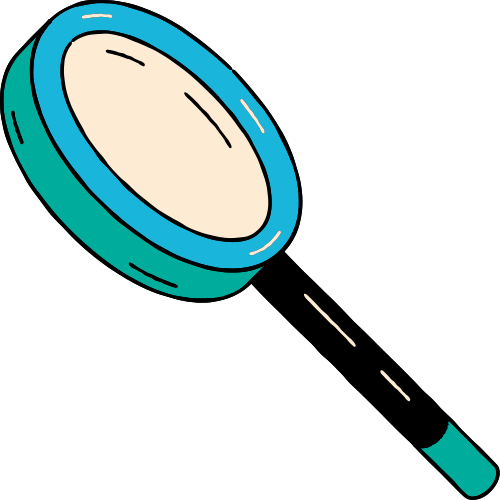 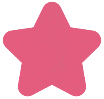 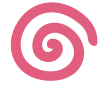 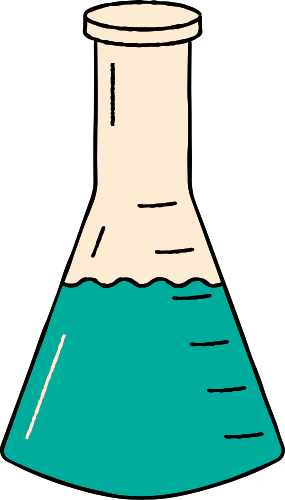 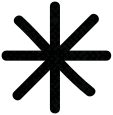 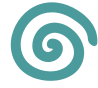 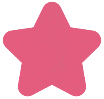 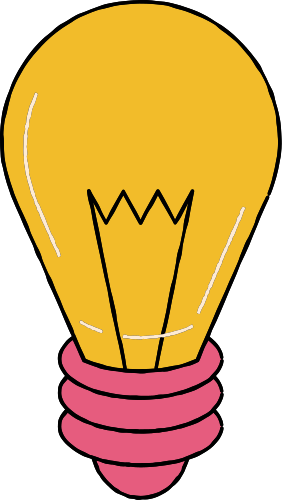 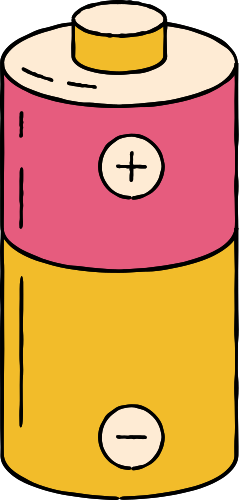 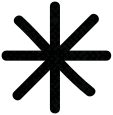 CHÀO MỪNG CÁC EM ĐẾN VỚI BÀI HỌC MỚI
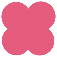 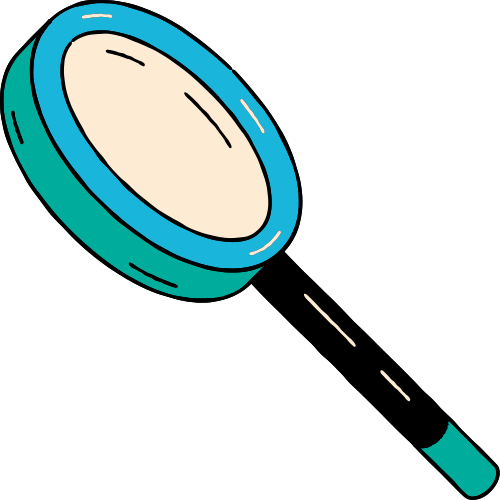 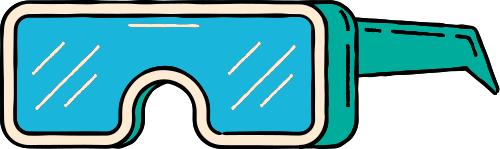 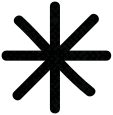 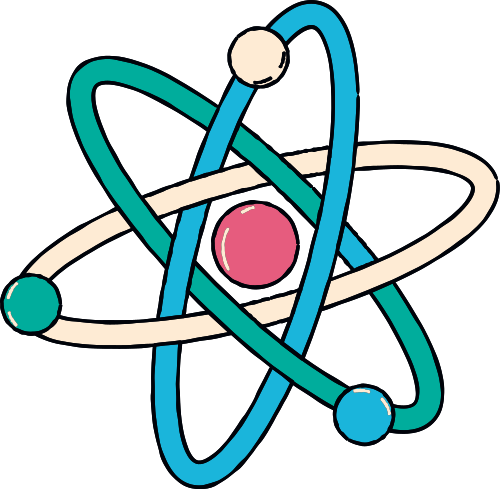 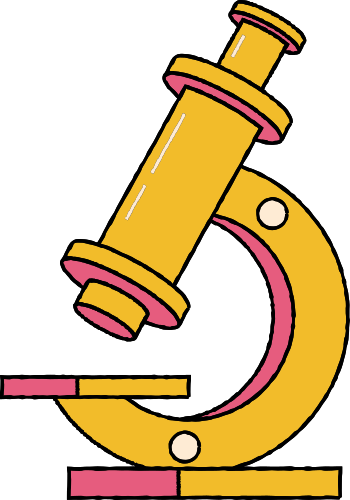 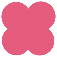 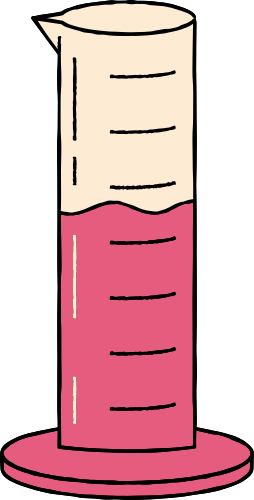 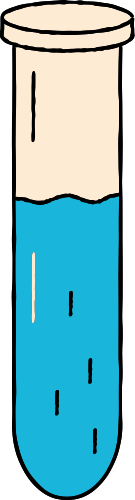 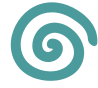 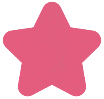 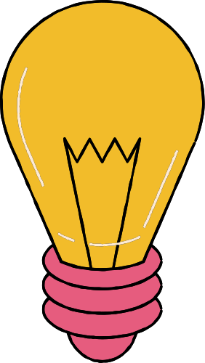 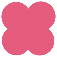 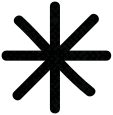 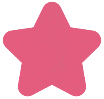 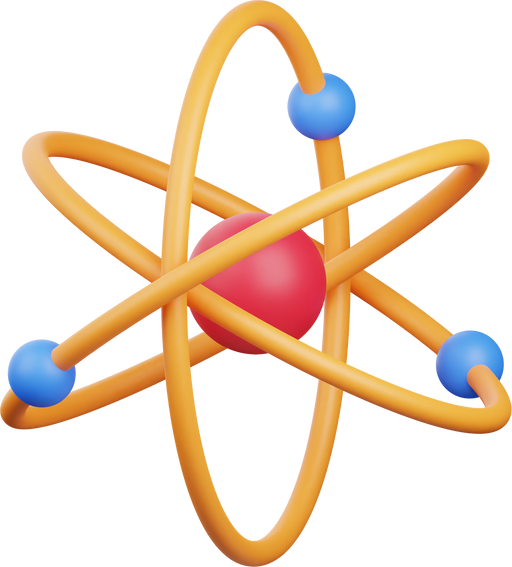 KHỞI ĐỘNG
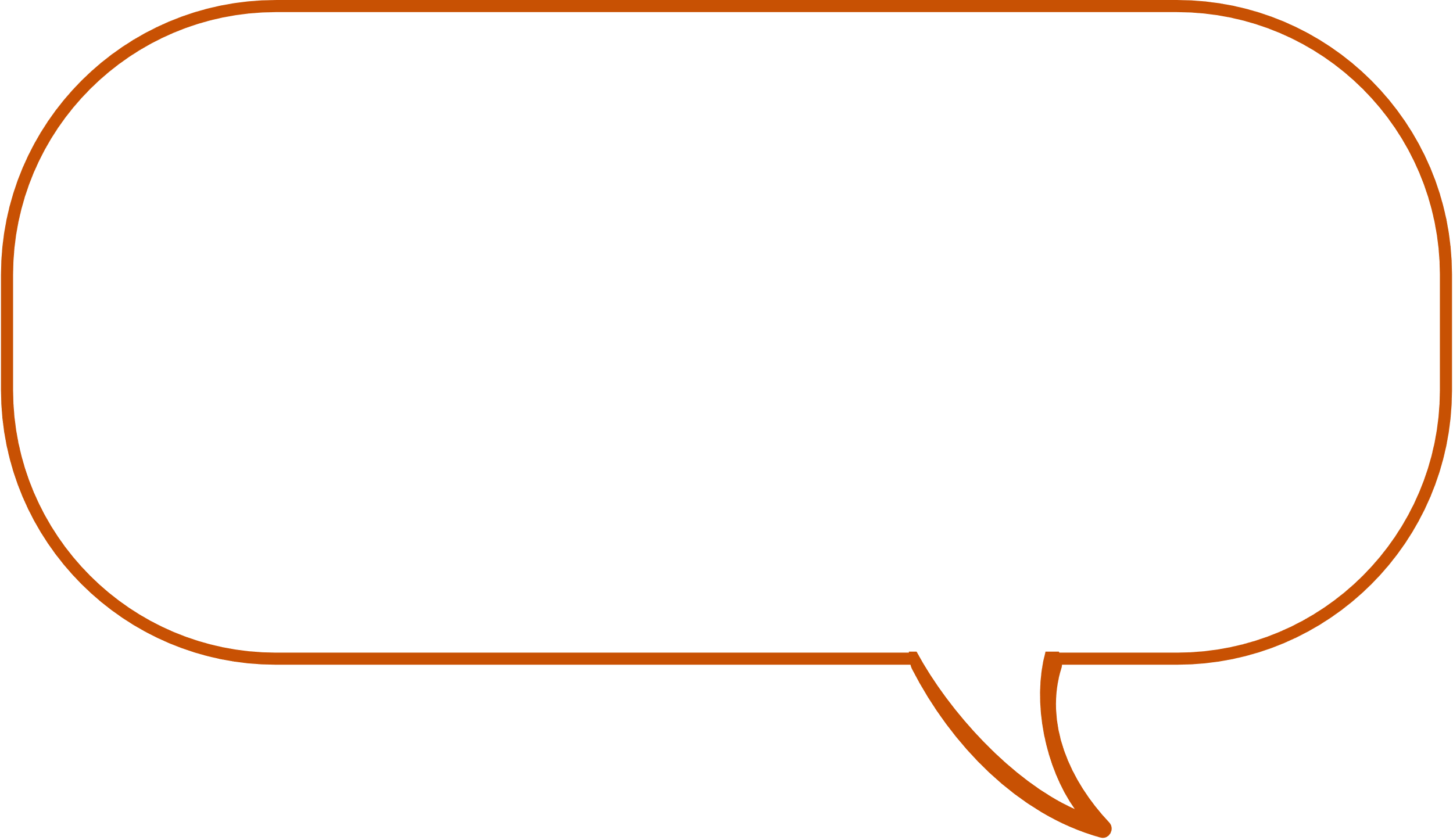 Đố các em biết nước được tạo ra từ nguyên tử của các nguyên tố hóa học nào? Nước có thể được tạo thành như thế nào?
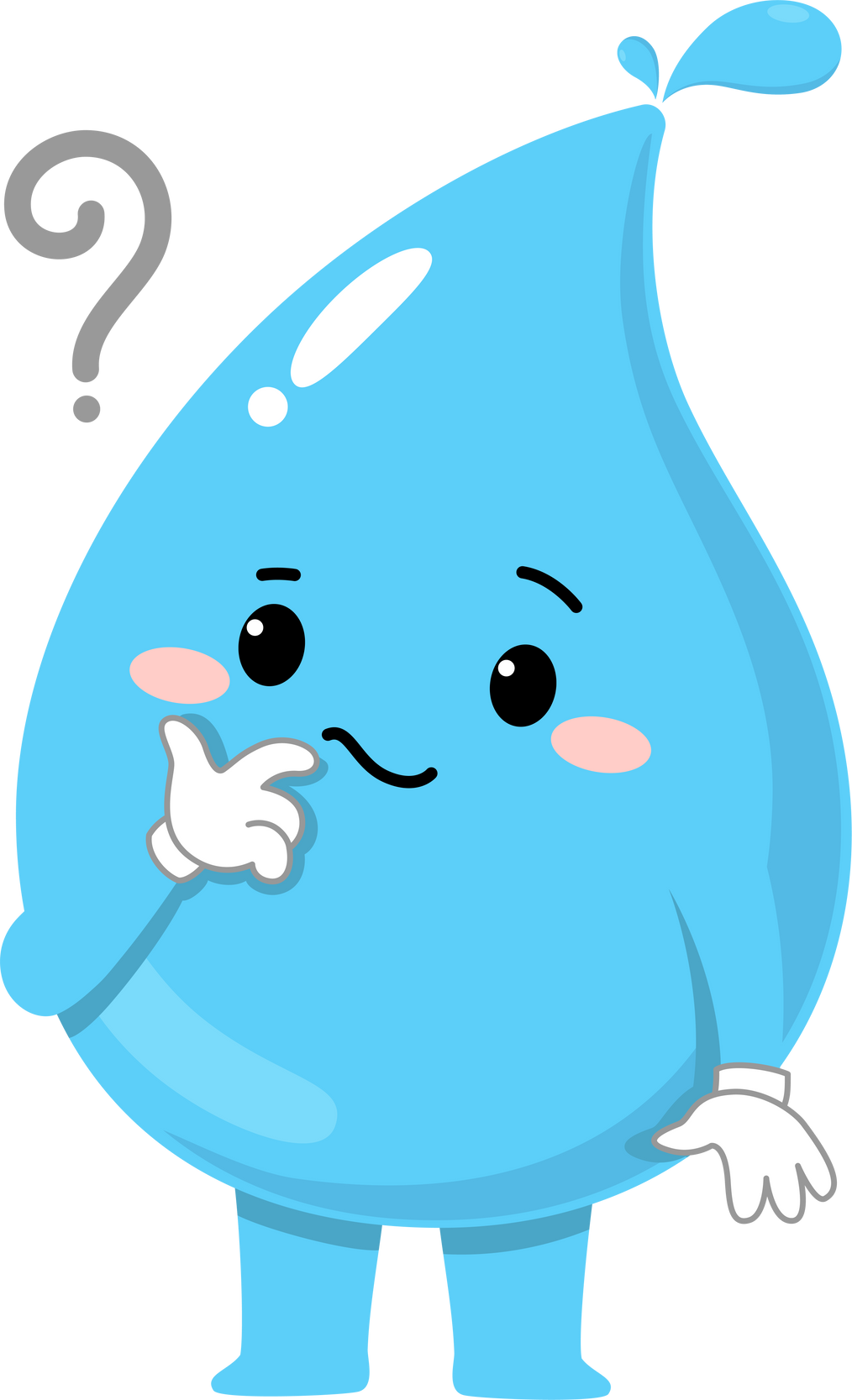 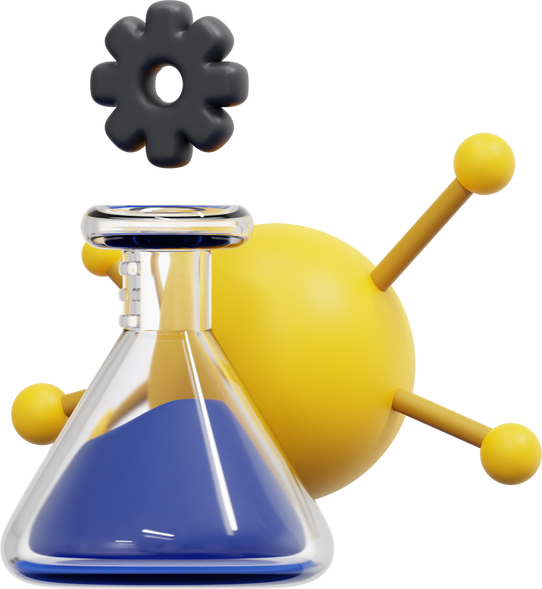 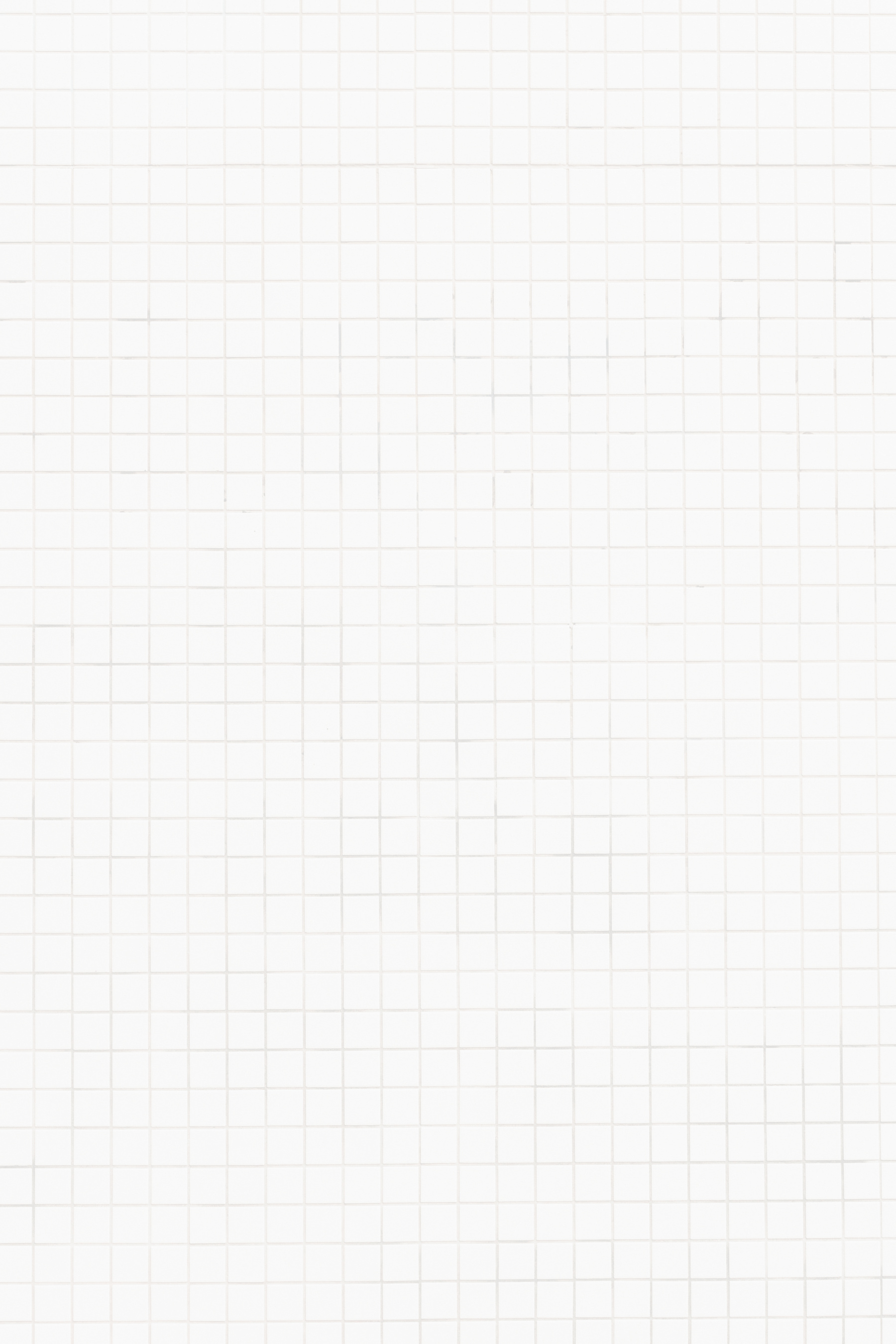 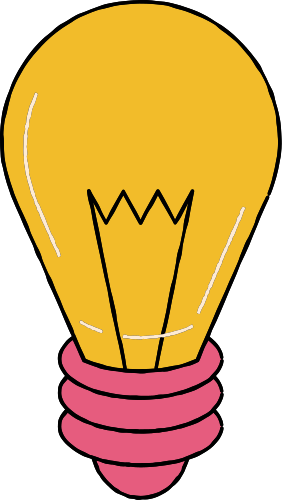 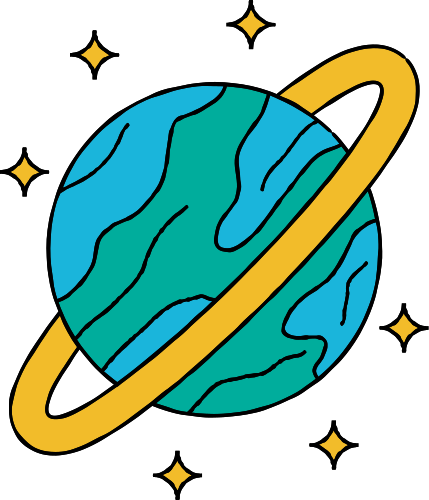 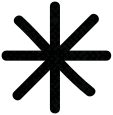 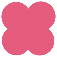 BÀI 2. PHẢN ỨNG HOÁ HỌC VÀ NĂNG LƯỢNG CỦA PHẢN ỨNG HOÁ HỌC
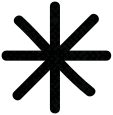 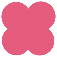 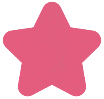 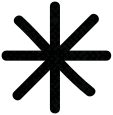 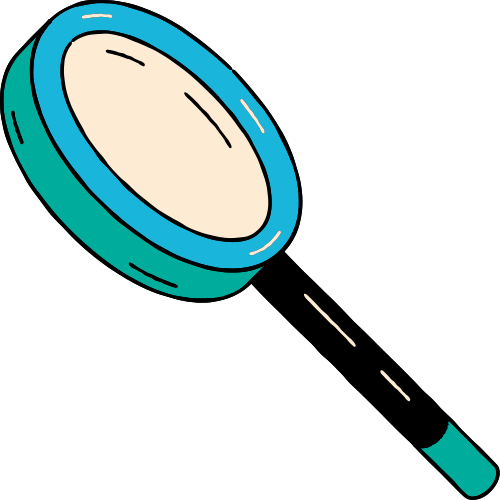 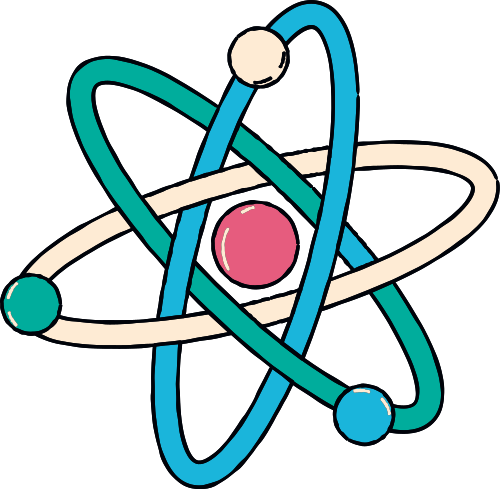 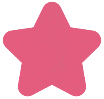 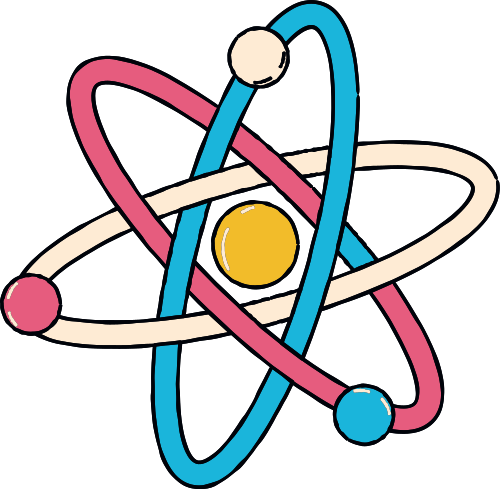 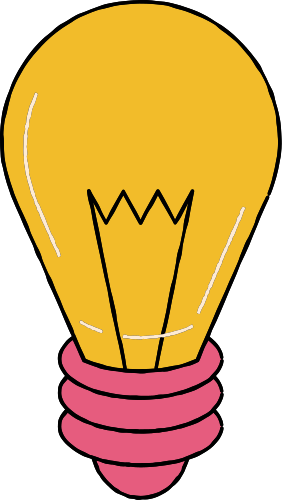 NỘI DUNG BÀI HỌC
I
II
III
IV
Diễn biến của phản ứng hoá học
Phản ứng hoá học là gì?
Dấu hiệu có phản ứng hoá học xảy ra
Phản ứng toả nhiệt, phản ứng thu nhiệt
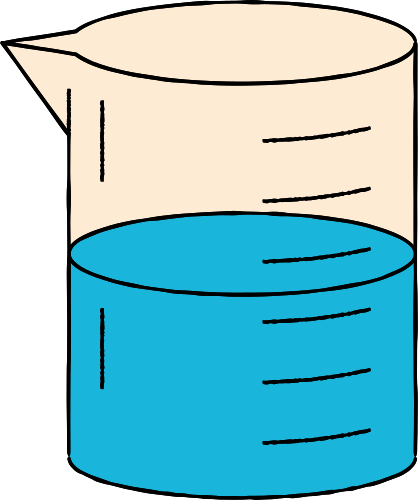 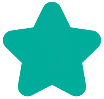 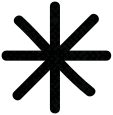 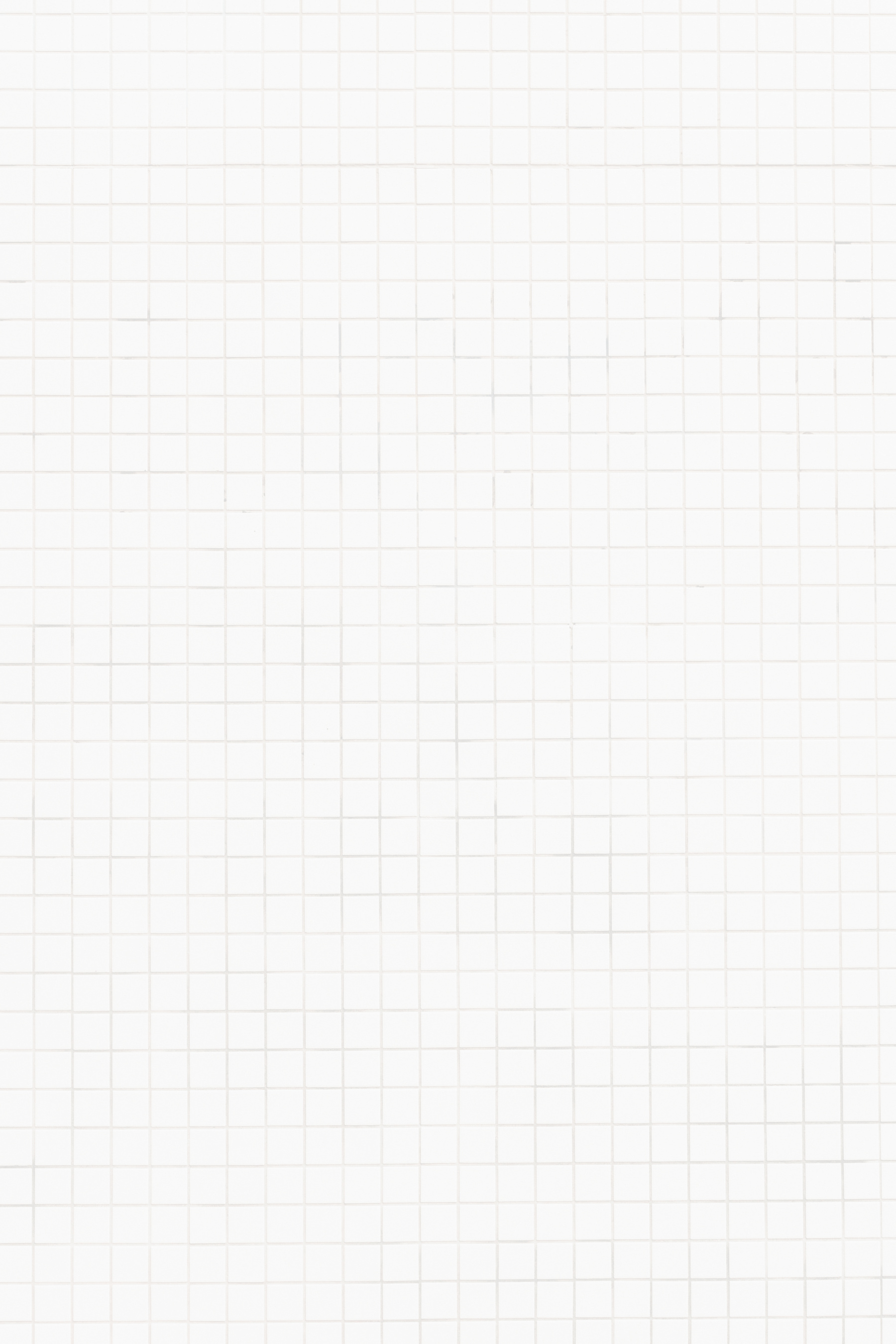 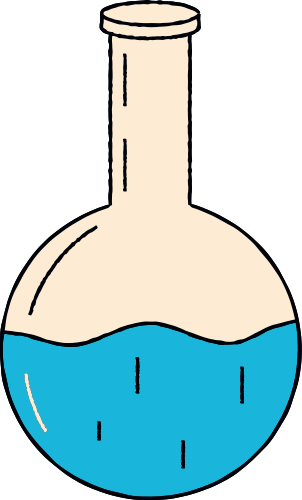 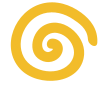 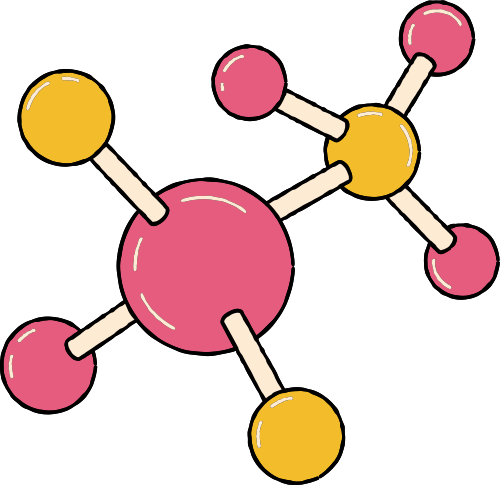 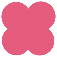 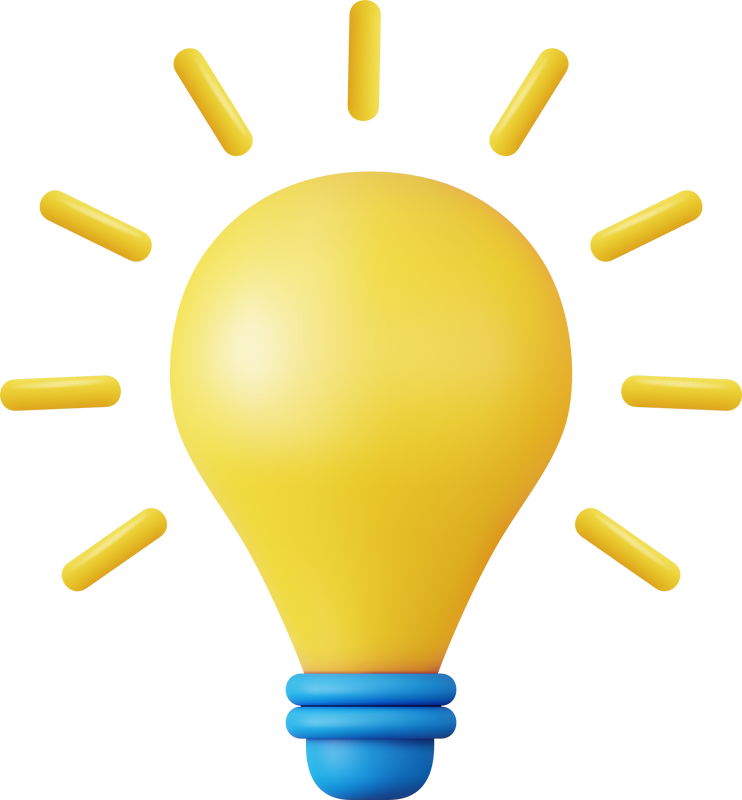 I. Phản ứng hoá học là gì?
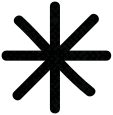 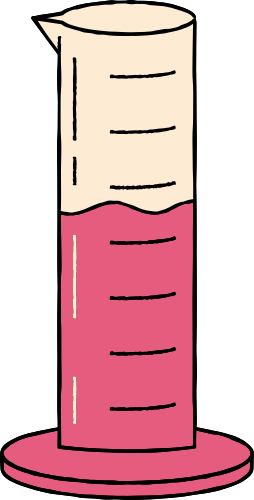 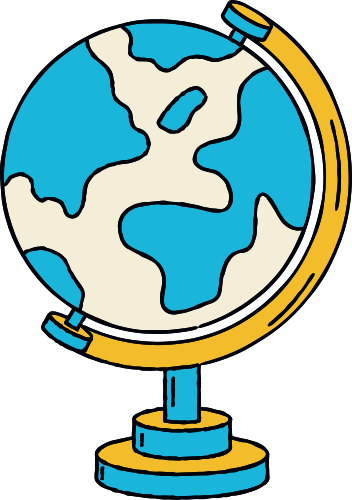 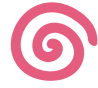 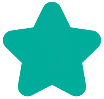 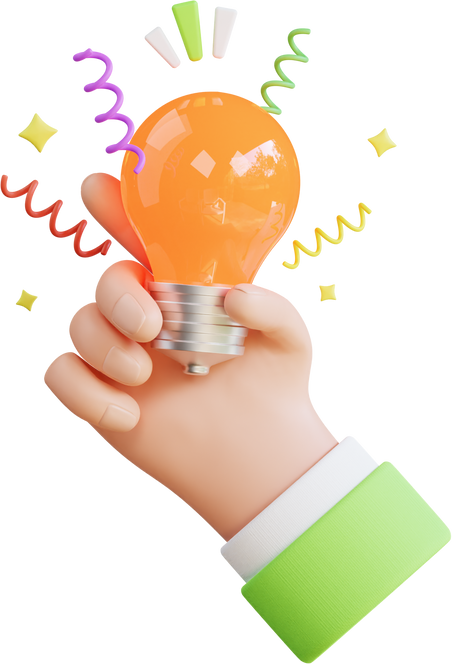 HOẠT ĐỘNG NHÓM: Đọc thông tin, quan sát hình 2.1 (SGK tr.16), thảo luận và hoàn thành Phiếu học tập số 1
Mô tả hiện tượng thí nghiệm khi đốt cháy khí H2 ở ngoài không khí và khi đưa vào bình chứa khí O2.
Hiện tượng nào chứng tỏ có chất mới tạo thành?
Chất tham gia phản ứng là chất nào? Chất tạo thành sau phản ứng là chất nào?
Phản ứng hóa học là gì?
Quan sát hình 2.1, cho biết có những quá trình biến đổi hoá học nào xảy ra?
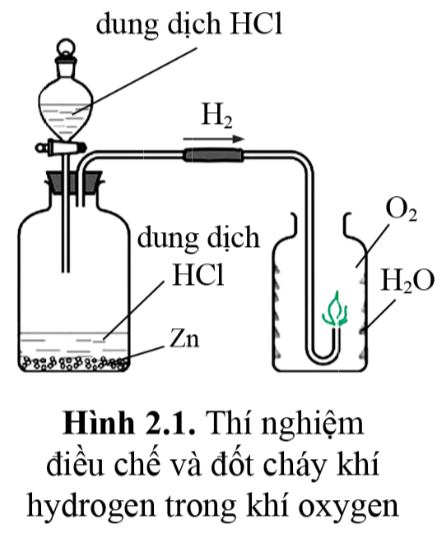 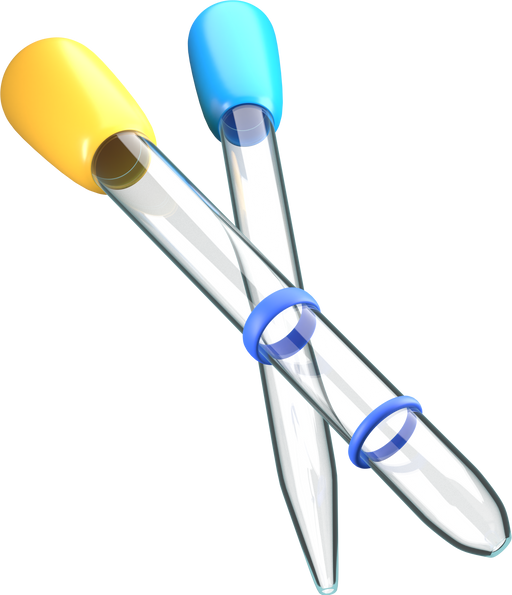 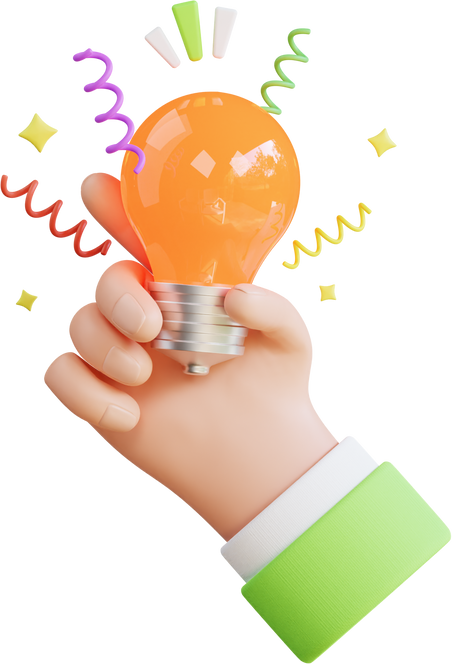 Đốt cháy khí hydrogen trong không khí: tạo ra ngọn lửa màu xanh.
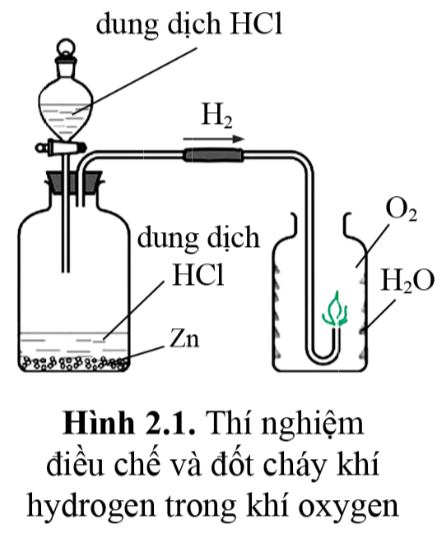 Đưa vào bình chứa khí O2: hydrogen cháy mạnh hơn, sáng hơn.
Hiện tượng trên thành bình xuất hiện những giọt nước nhỏ chứng tỏ có chất mới tạo thành.
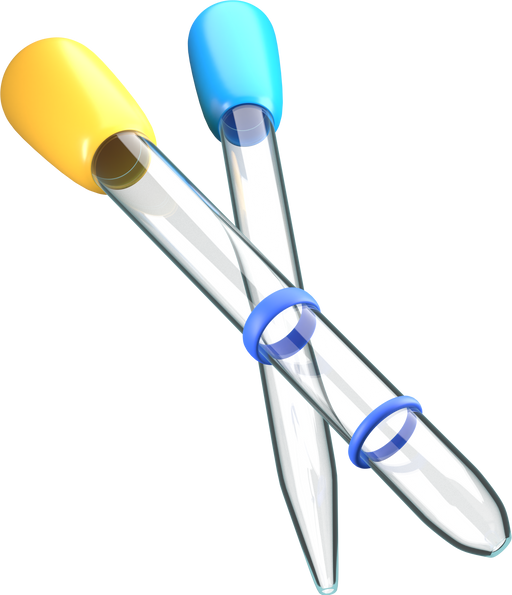 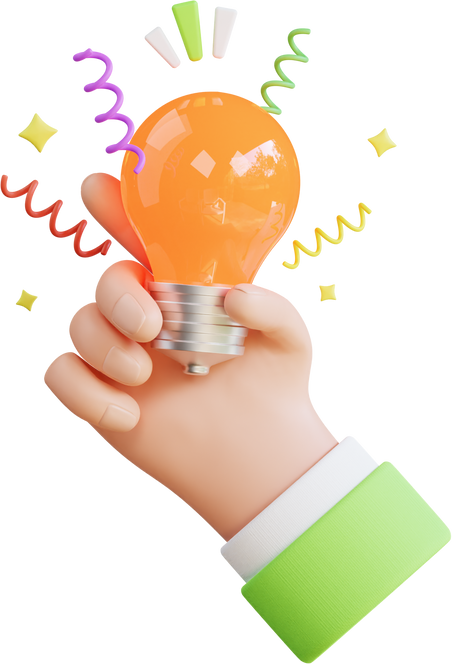 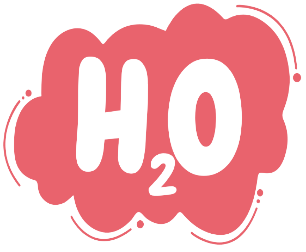 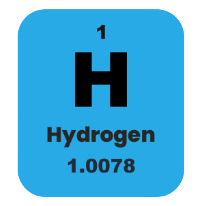 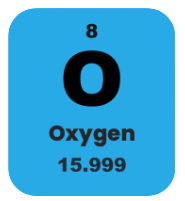 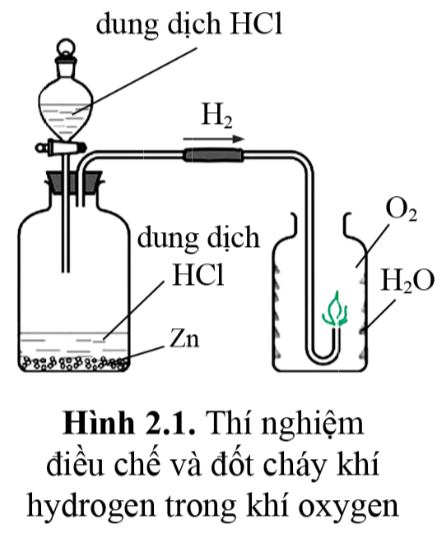 Chất tham gia phản ứng
Chất tạo thành
Phản ứng hóa học là quá trình biến đổi từ chất này thành chất khác.
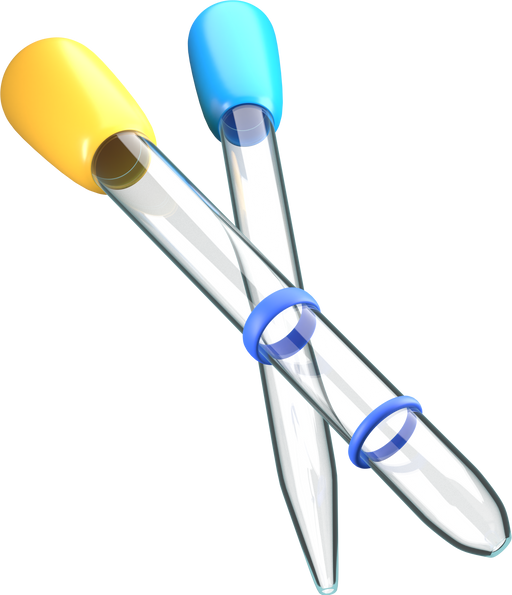 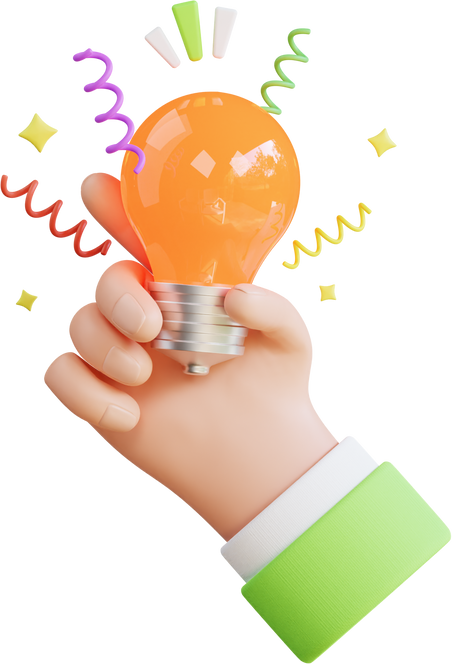 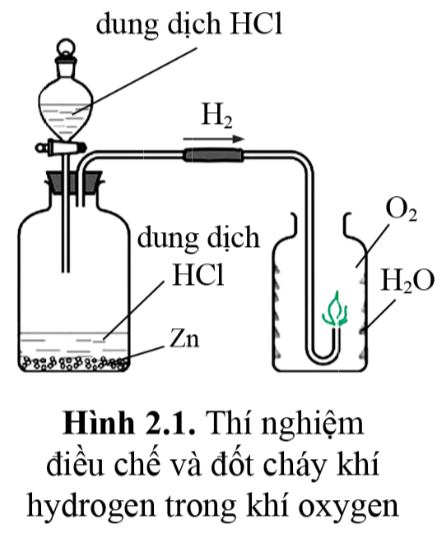 Hình 2.1 cho thấy 2 quá trình biến đổi hóa học và 2 phản ứng hóa học đồng thời được diễn ra:
(1) Zn tác dụng với dung dịch hydrochloric acid tạo thành khí H2
(2) Khí H2 tác dụng với khí O2 tạo thành nước
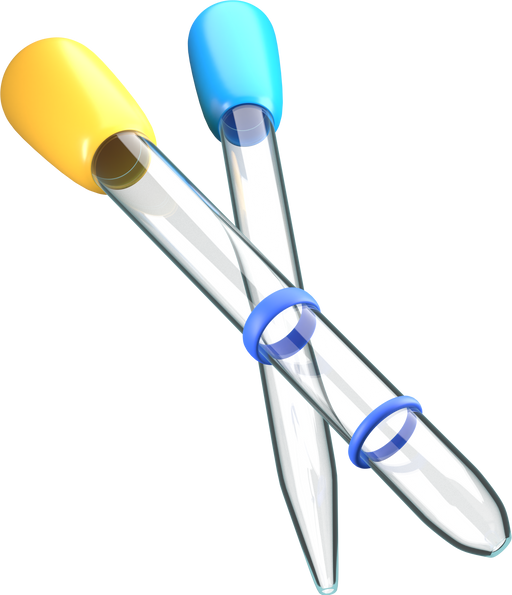 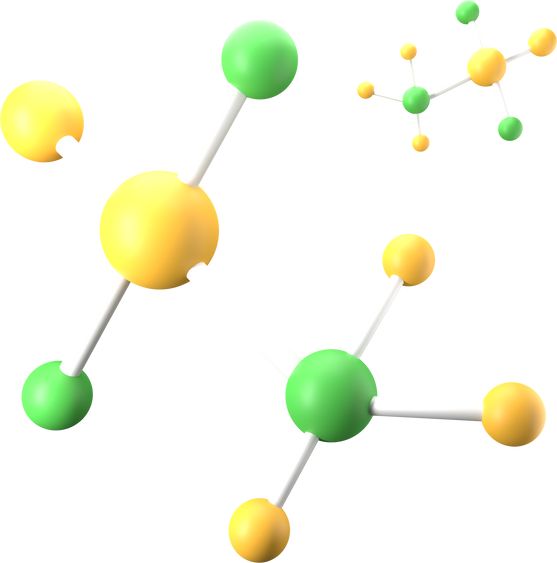 Kết luận
Quá  trình biến đổi từ chất này thành chất khác được gọi là phản ứng hóa học.
Chất hoặc các chất ban đầu tham gia phản ứng hóa học được gọi là chất hoặc các chất phản ứng.
Chất hoặc các chất mới tạo thành được gọi là chất hoặc các chất sản phẩm.
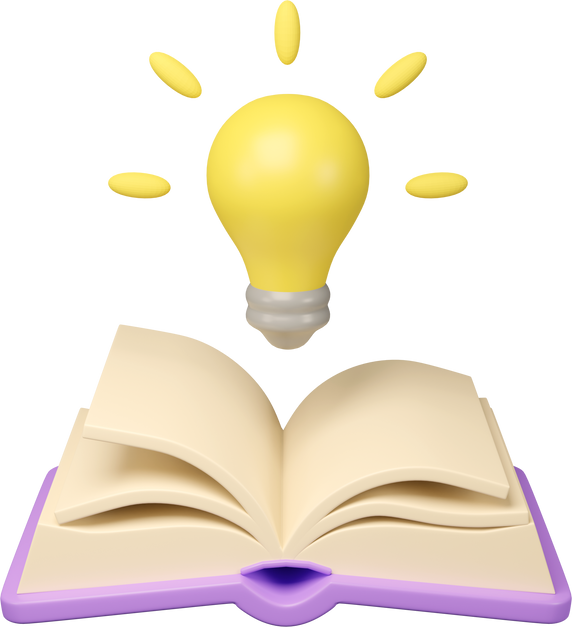 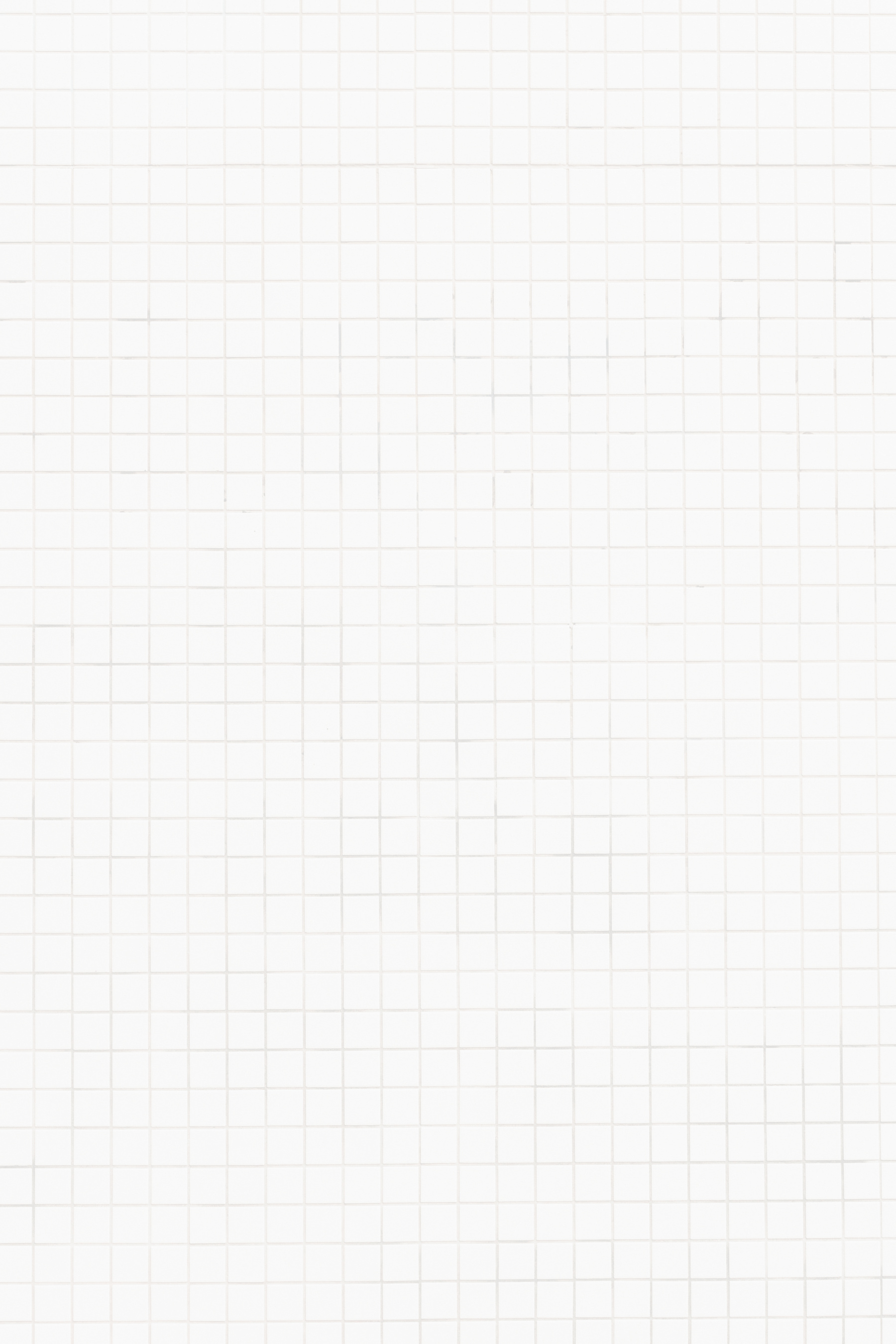 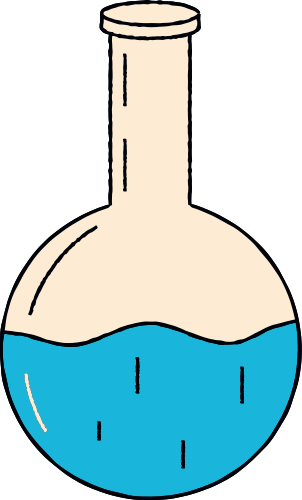 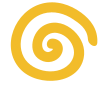 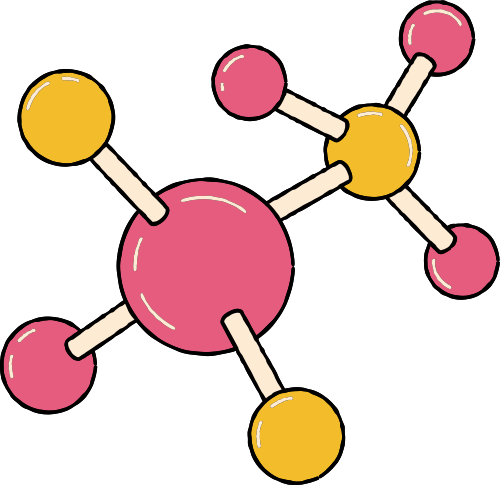 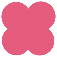 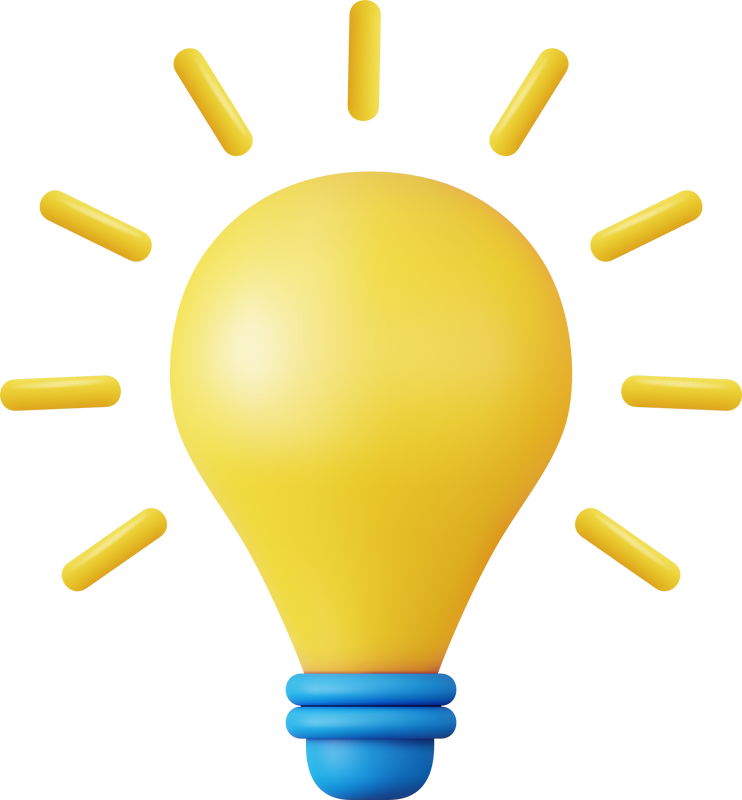 II. Diễn biến của phản ứng hoá học
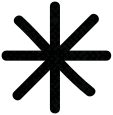 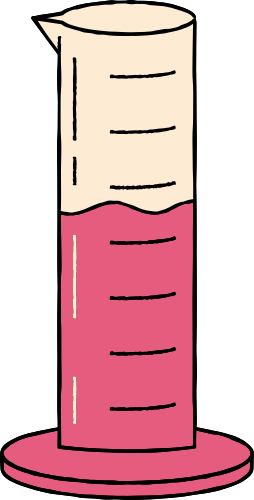 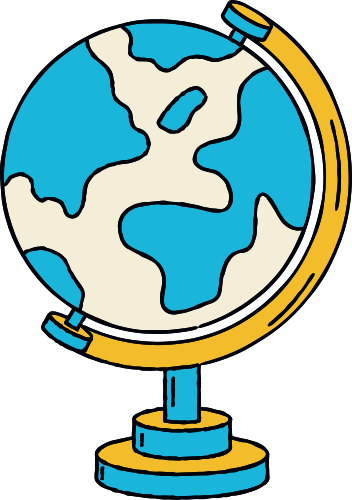 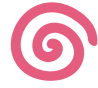 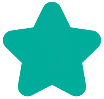 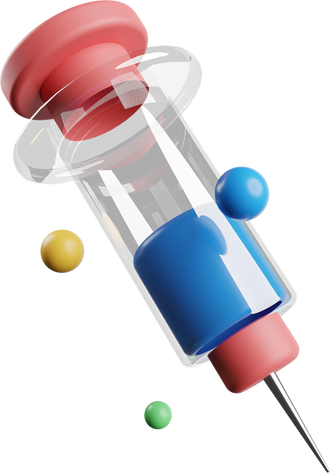 HOẠT ĐỘNG NHÓM
Quan sát hình 2.2, thảo luận và trả lời câu hỏi (SGK tr.17):
Trước phản ứng, những nguyên tử nào liên kết với nhau?
Sau phản ứng, những nguyên tử nào liên kết với nhau?
So sánh số nguyên tử H và số nguyên tử O trước và sau phản ứng.
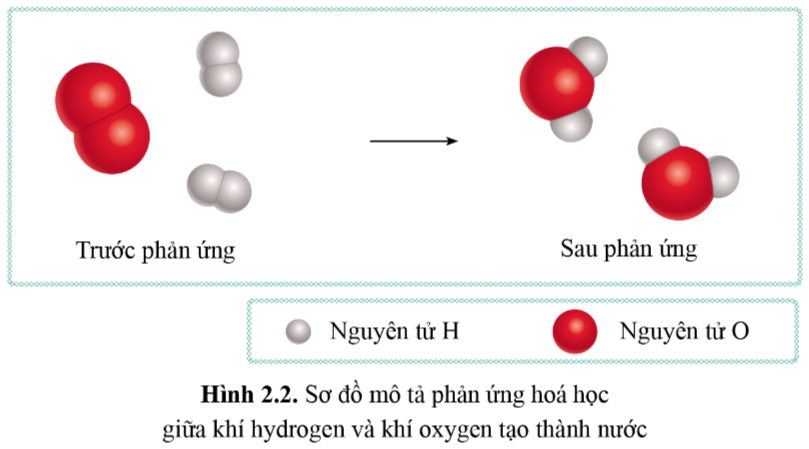 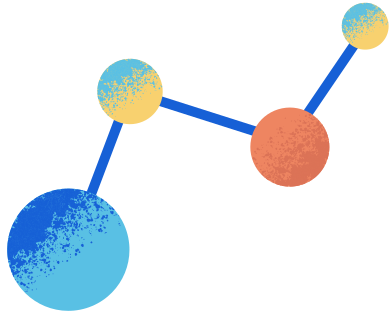 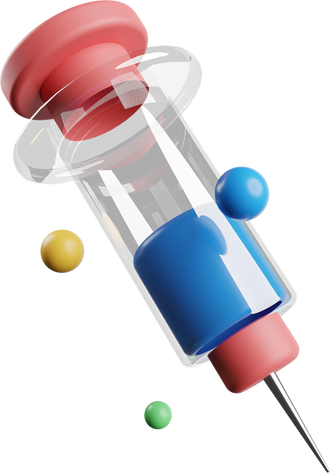 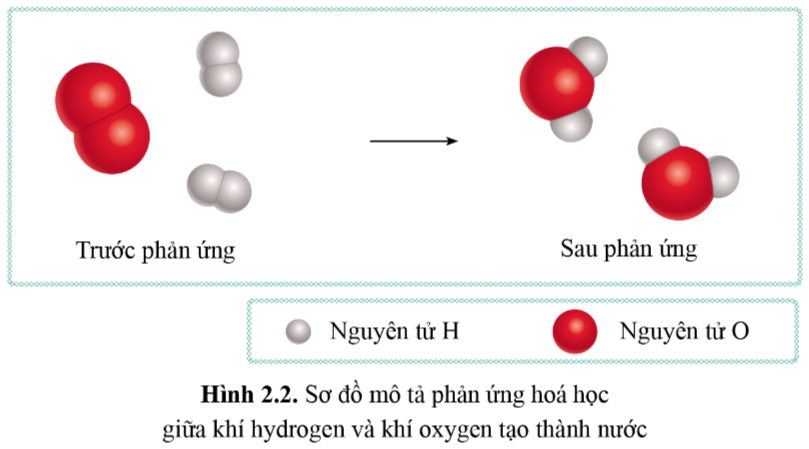 Sau phản ứng, nguyên tử O liên kết với 2 nguyên tử H tạo thành phân tử H2O
Số nguyên tử H và số nguyên tử O trước và sau phản ứng không thay đổi.
Trước phản ứng: phân tử O2 gồm 2 nguyên tử O liên kết với nhau, phân tử H2 gồm 2 nguyên tử H liên kết với nhau
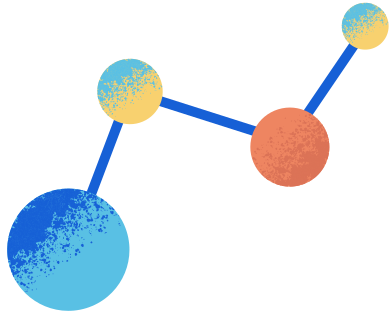 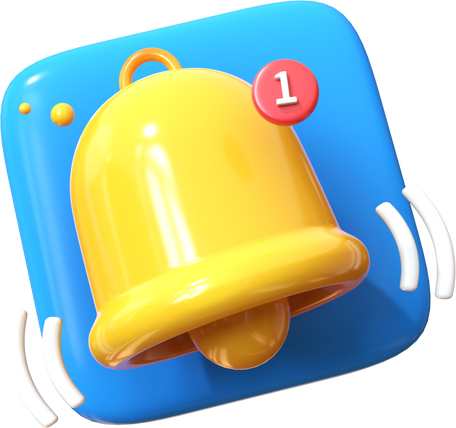 Câu hỏi mở rộng
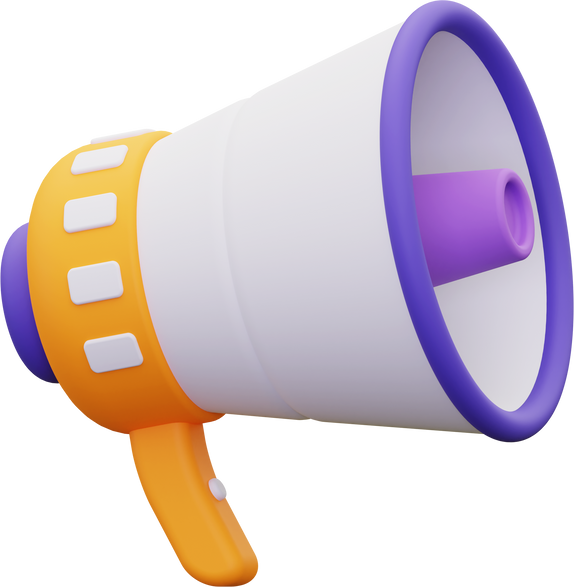 Các biến đổi hóa học xảy ra như thế nào trong phản ứng hóa học?
Các biến đổi hóa học xảy ra khi có sự phá vỡ liên kết trong các chất phản ứng và sự hình thành các liên kết mới để tạo ra các chất sản phẩm.
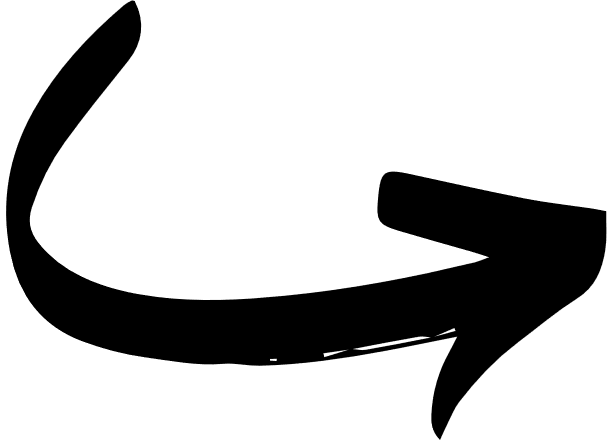 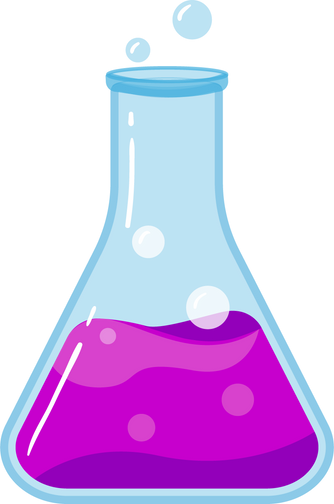 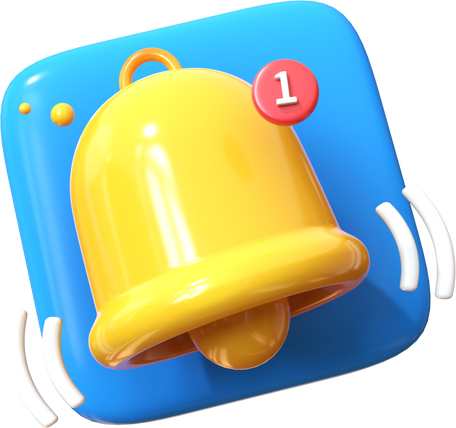 Mô tả cụ thể phản ứng khí H2 cháy trong khí O2?
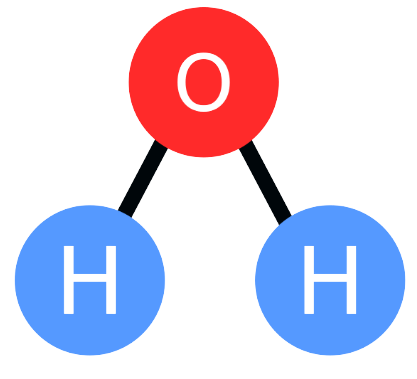 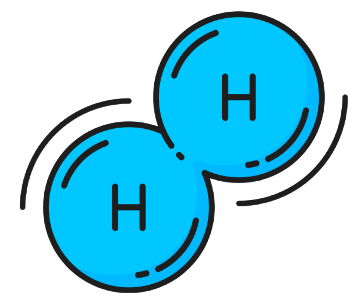 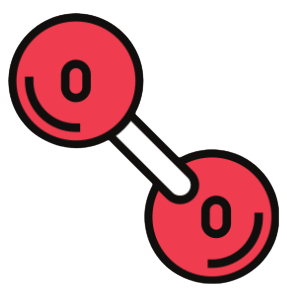 Các liên kết trong phân tử H2 và O2 bị phá vỡ
Các liên kết mới giữa 1 nguyên tử O và 2 nguyên tử H được hình thành
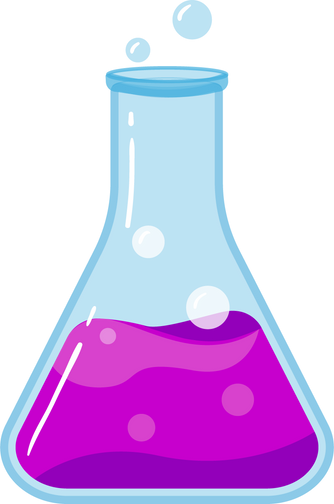 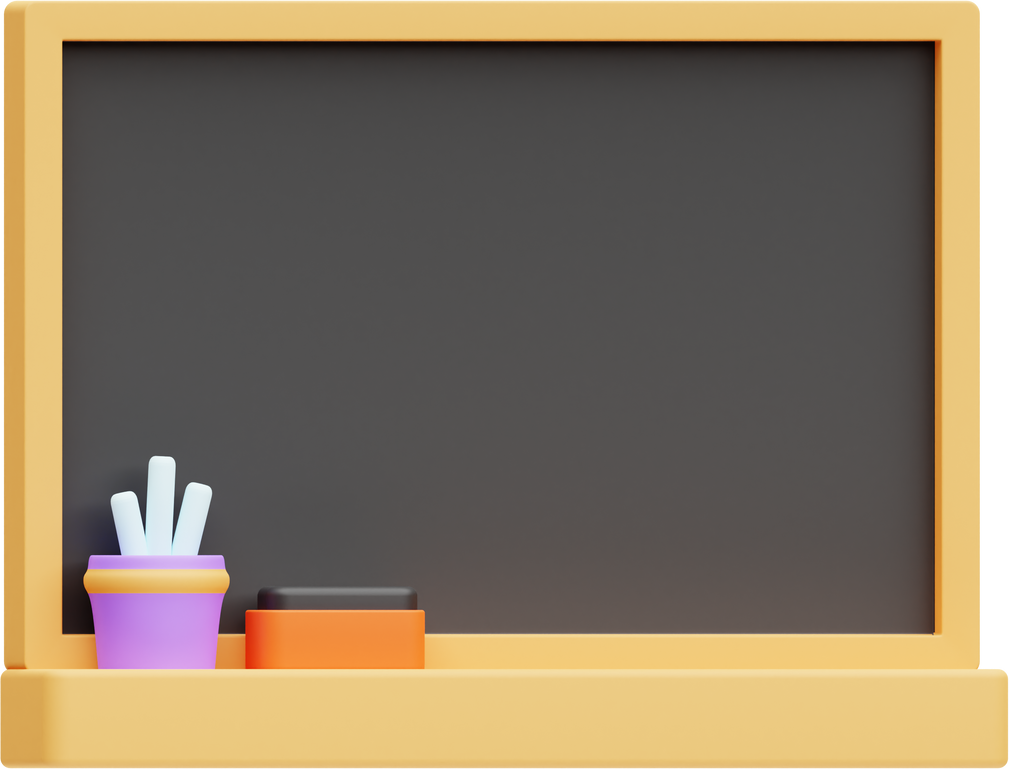 Kết luận: Trong phản ứng hóa học, chỉ có liên kết giữa các nguyên tử thay đổi làm cho phân tử này biến đổi thành phân tử khác, kết quả là chất này biến đổi thành chất khác.
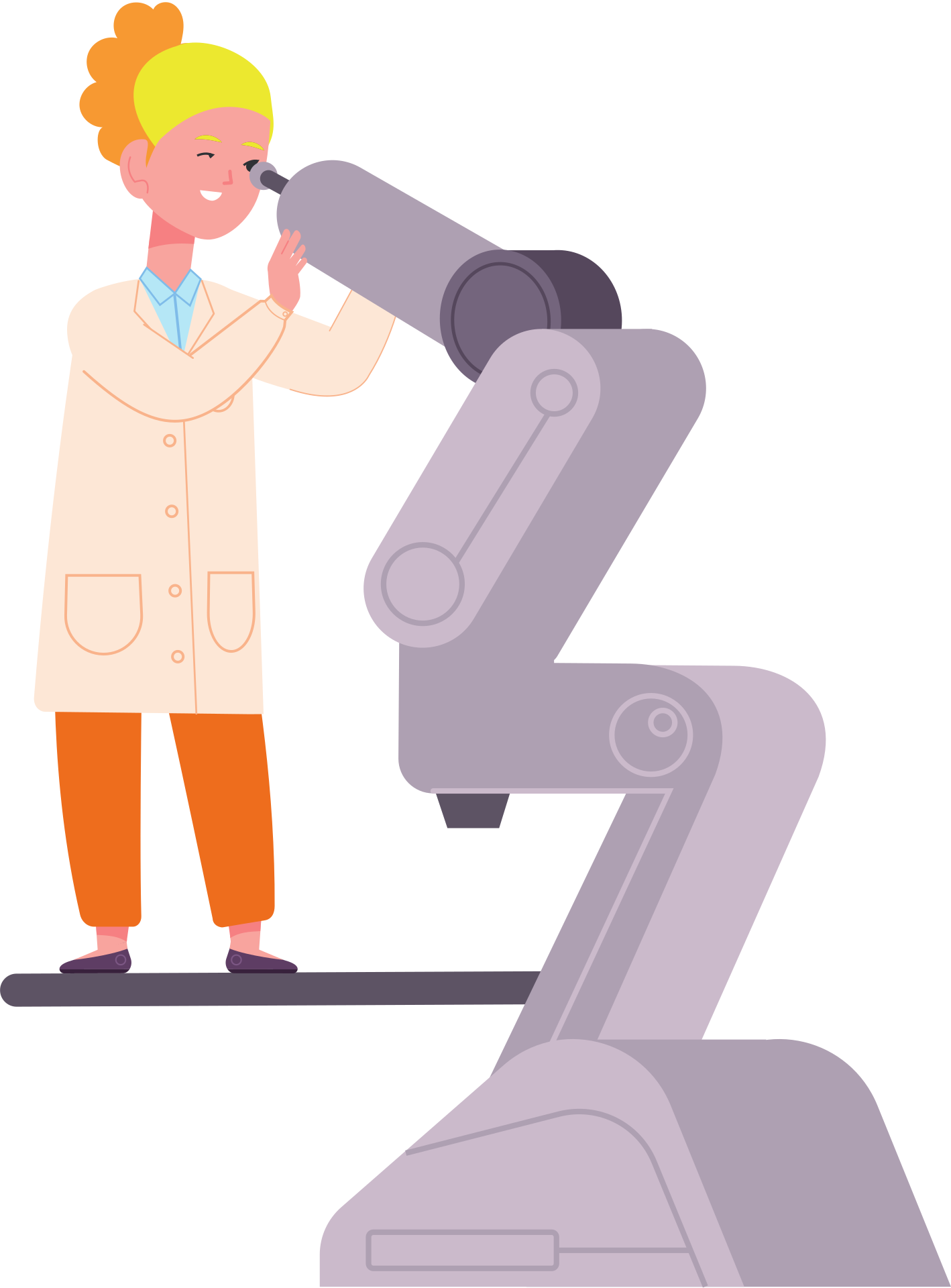 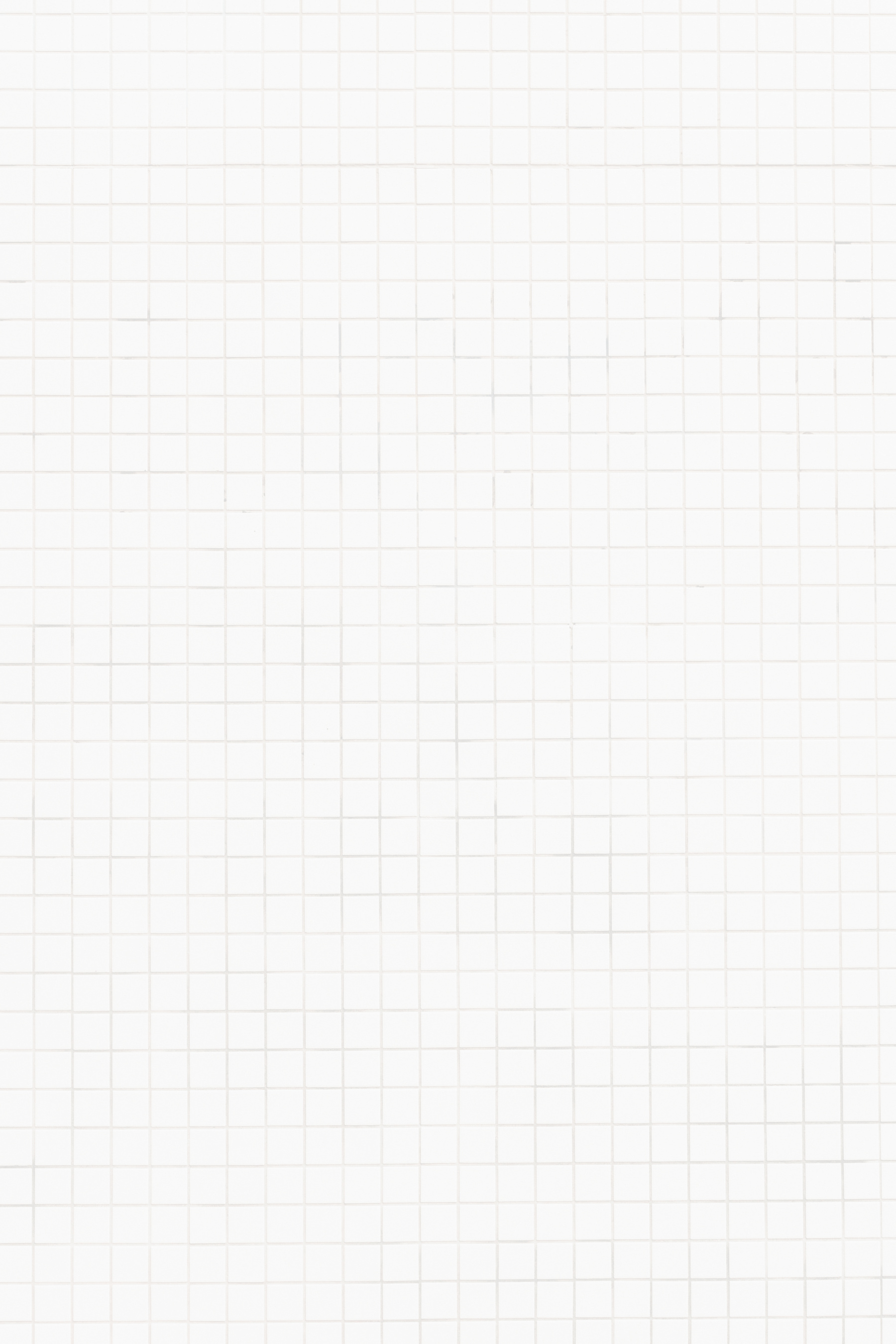 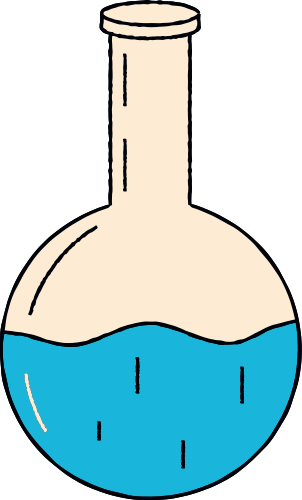 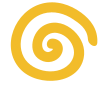 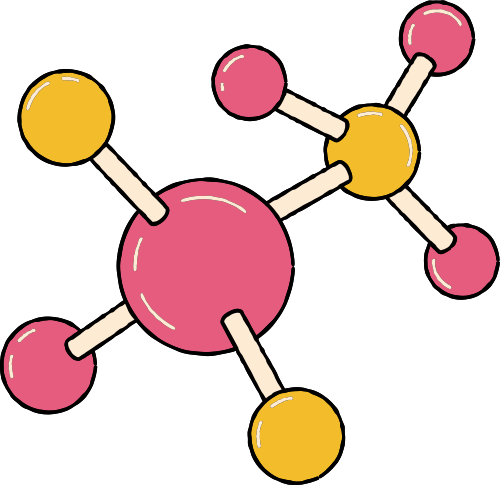 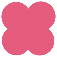 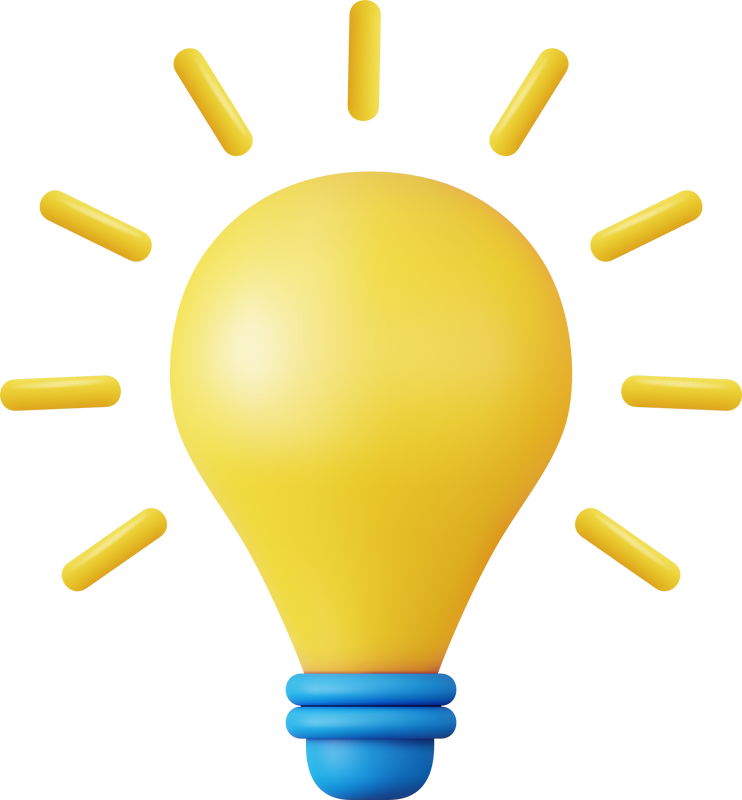 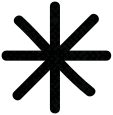 III. Dấu hiệu có phản ứng hoá học xảy ra
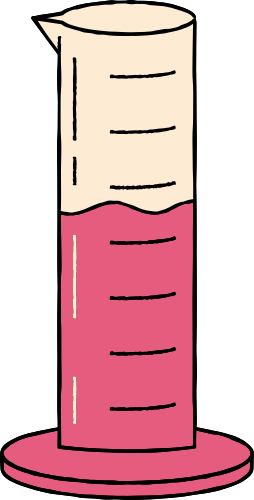 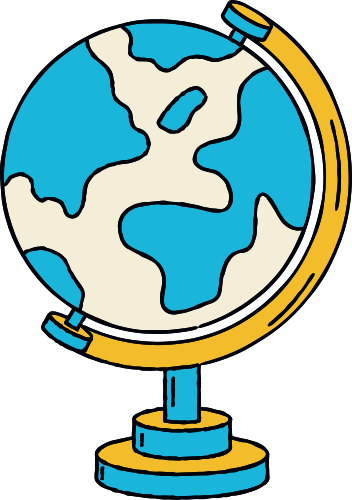 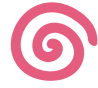 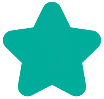 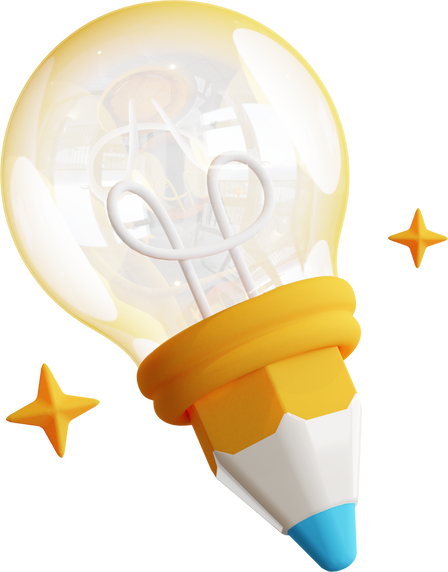 THÍ NGHIỆM 1
Dụng cụ: ống nghiệm, đèn cồn, kẹp ống nghiệm, thìa thủy tinh
Hóa chất: đường ăn
Chuẩn bị
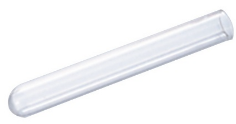 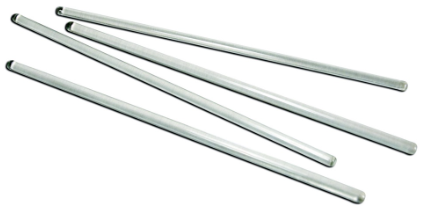 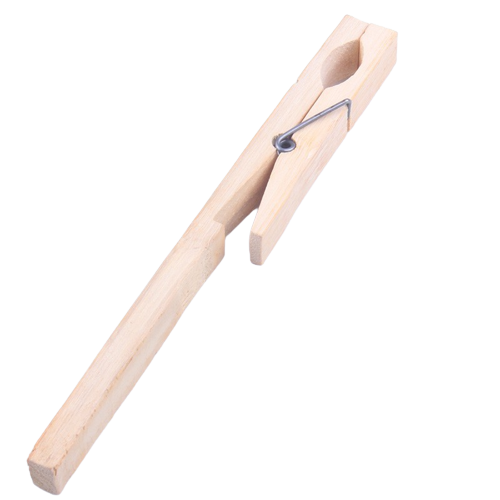 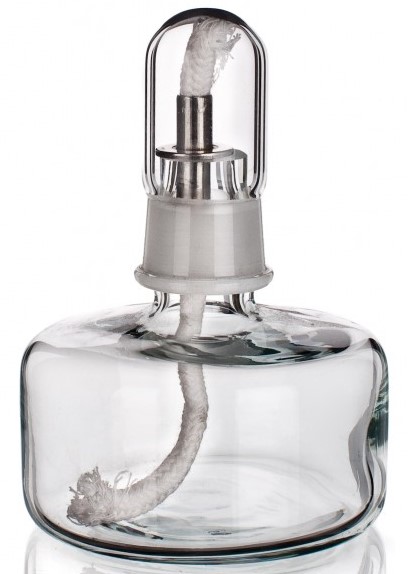 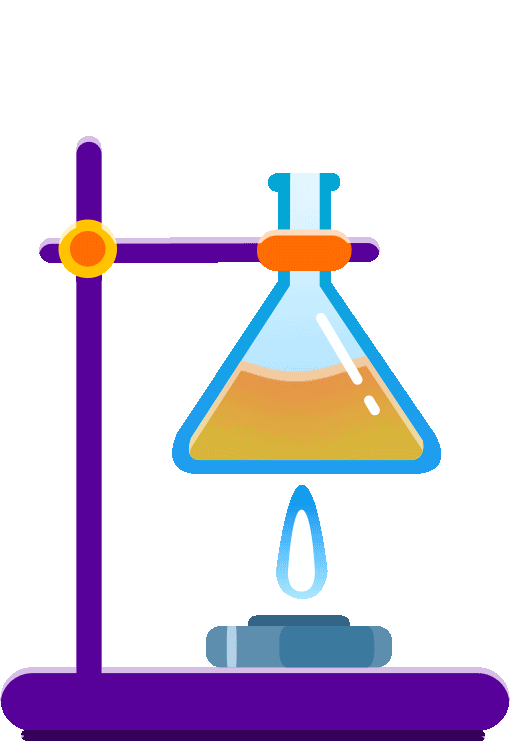 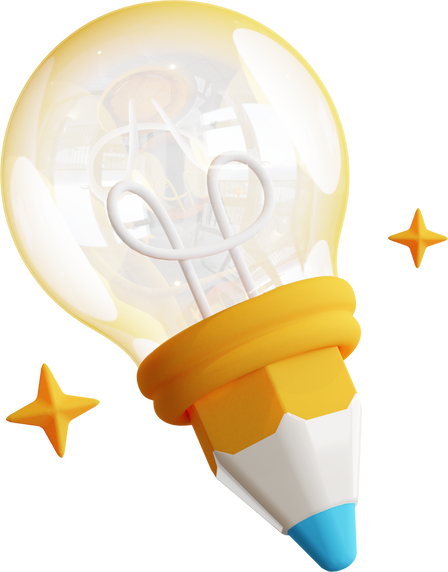 THÍ NGHIỆM 1
Cho khoảng 1 – 2 thìa thủy tinh đường ăn vào ống nghiệm, sau đó đun trên ngọn lửa đèn cồn (hình 2.5)
Tiến hành
Mô tả trạng thái (thể, màu sắc,...) của đường trước và sau khi đun?
Nêu dấu hiệu chứng tỏ có phản ứng hóa học xảy ra?
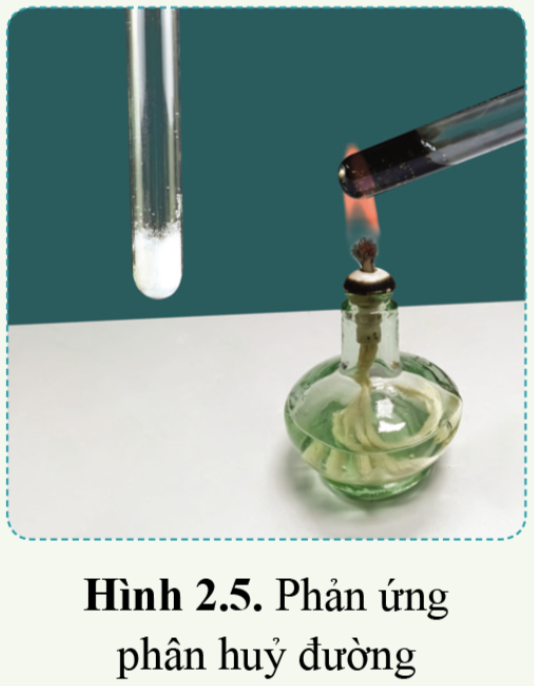 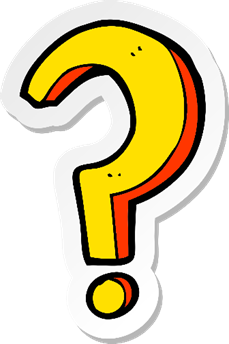 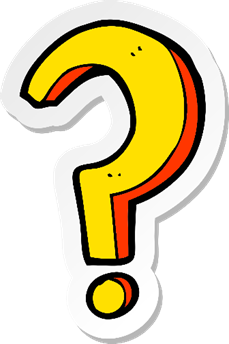 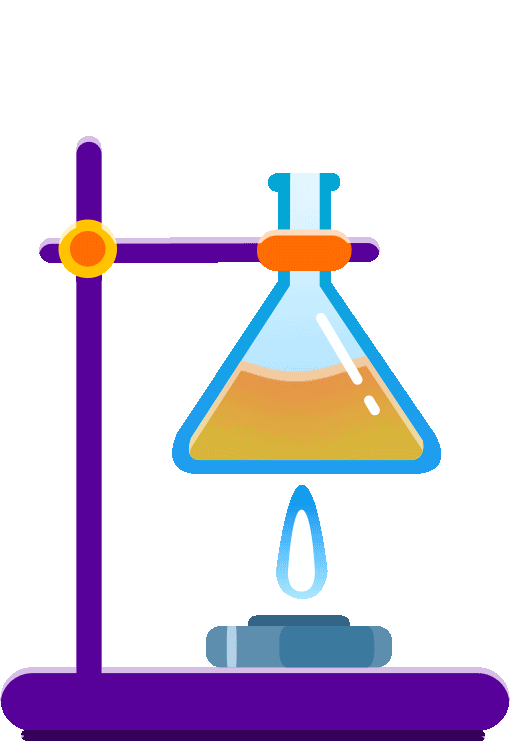 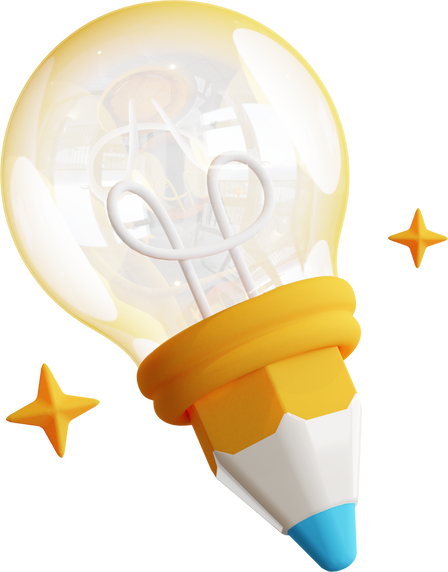 THÍ NGHIỆM 1
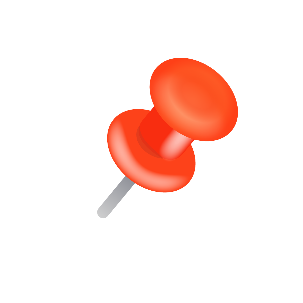 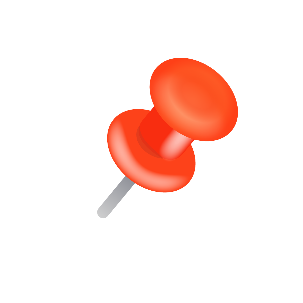 Hiện tượng: 
Trước phản ứng: đường ở thể rắn, màu trắng.
Sau phản ứng: đường ở thể lỏng, màu nâu đen.
Dấu hiệu chứng tỏ có phản ứng hóa học xảy ra: có sự thay đổi về thể và màu sắc của đường.
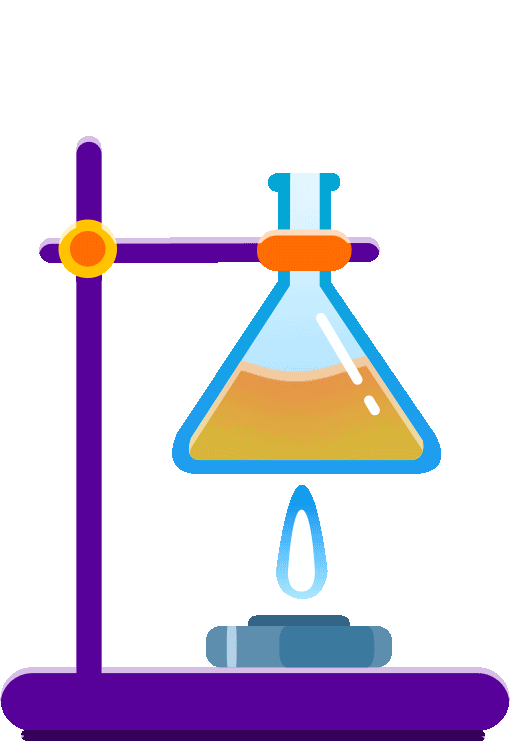 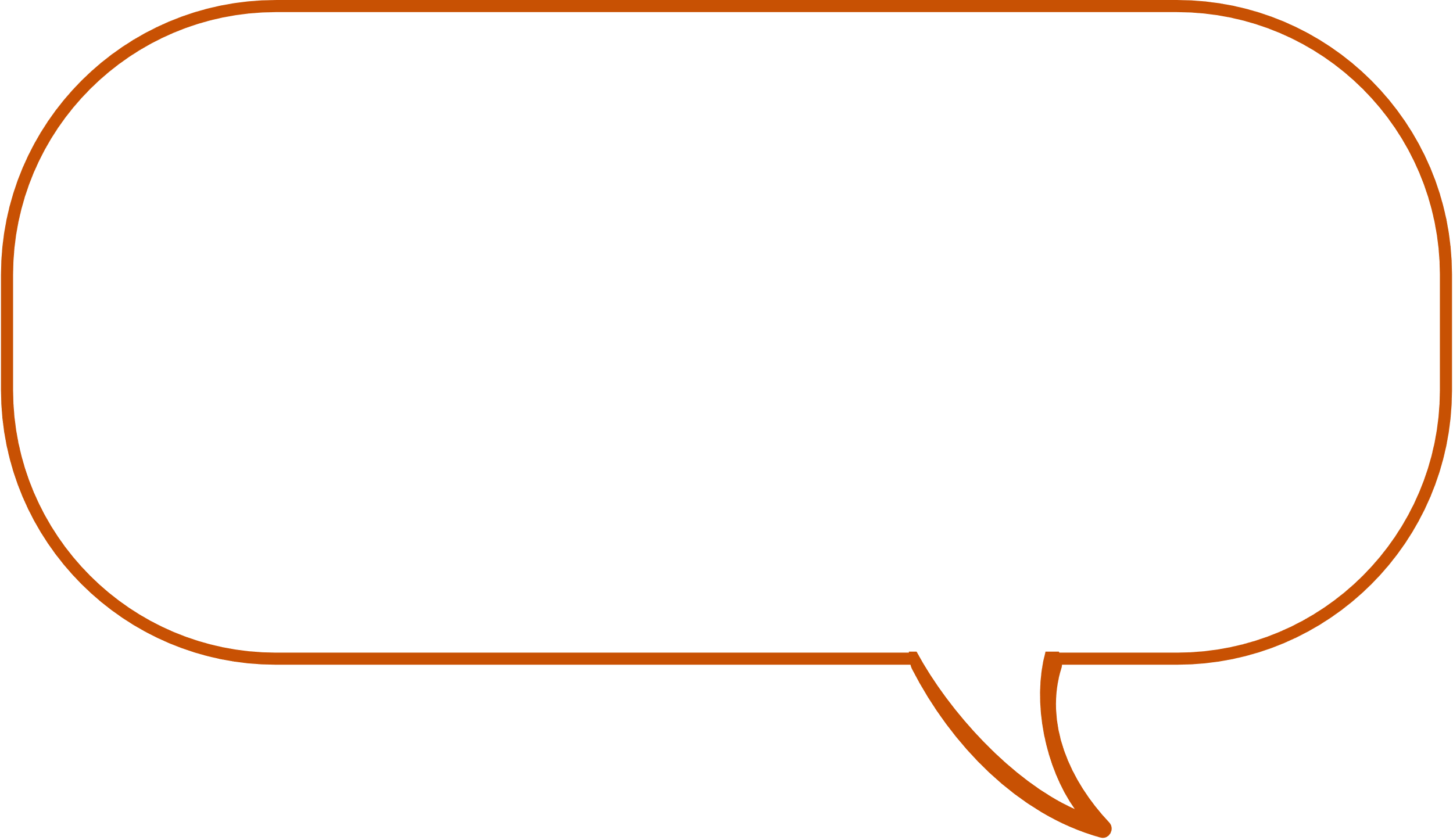 Chỉ ra sự khác biệt về tính chất của nước với hydrogen và oxygen mà em biết?
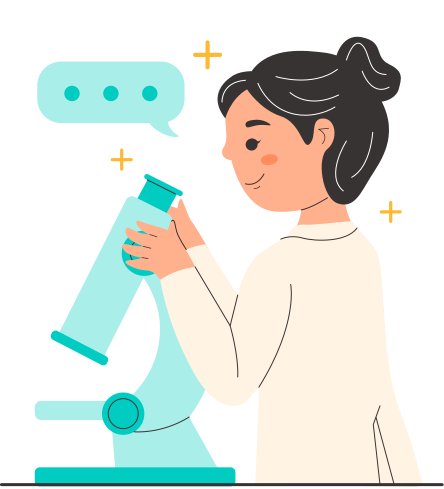 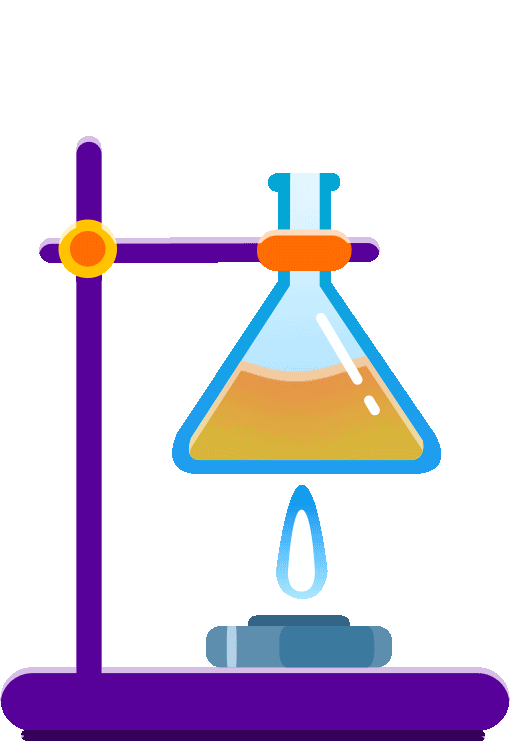 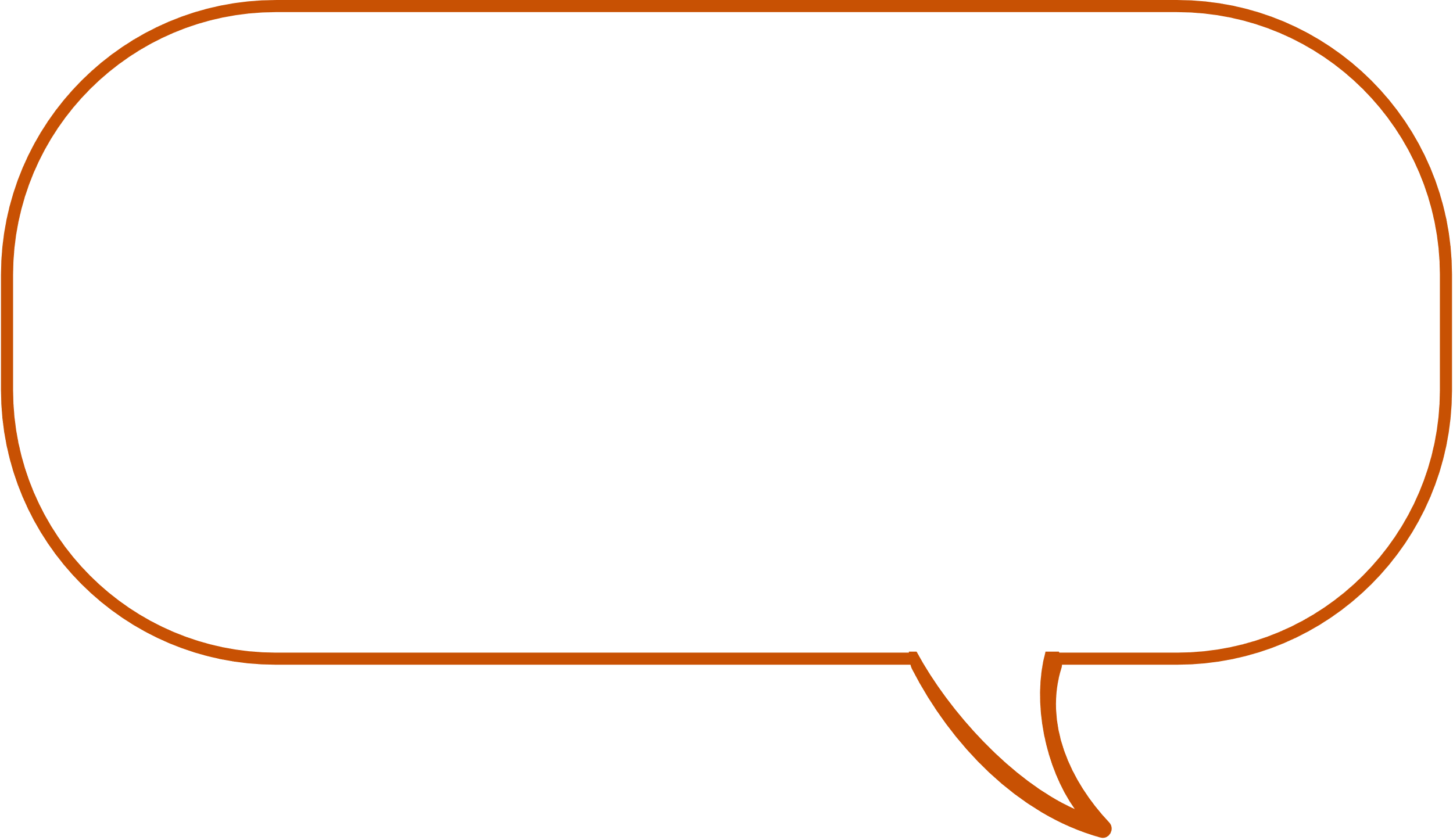 Trong phản ứng giữa khí hydrogen với khí oxygen, nước tạo ra không còn tính chất của hydrogen với oxygen nữa (nước ở thể lỏng, không cháy được,...).
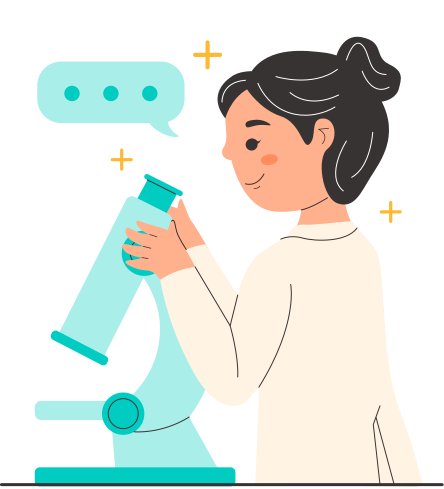 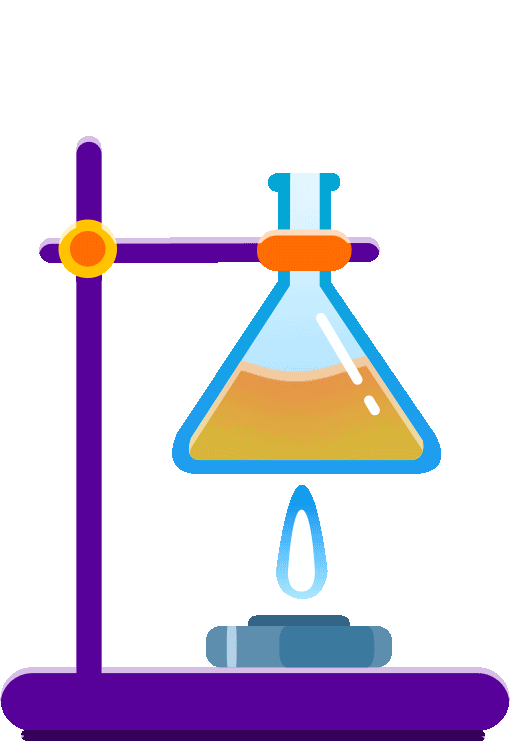 Quan sát các hình 2.4, 2.6 trang 18 - 19 và đọc thông tin SGK, cho biết dấu hiệu nào chứng tỏ có phản ứng xảy ra?
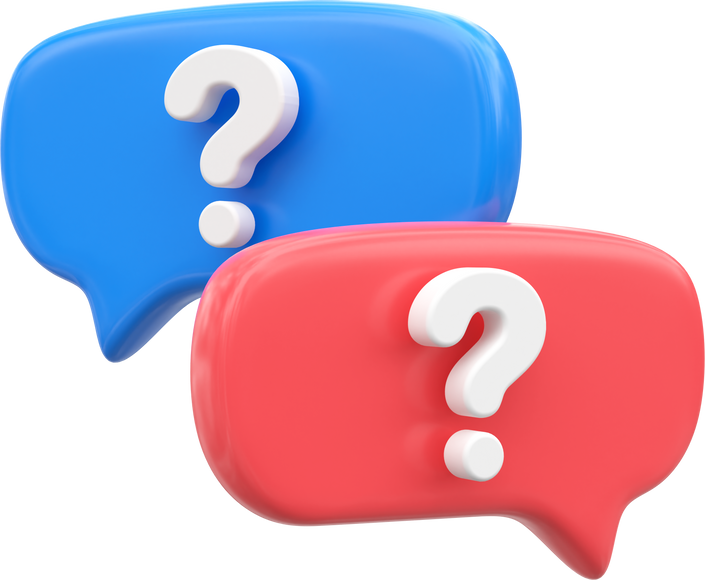 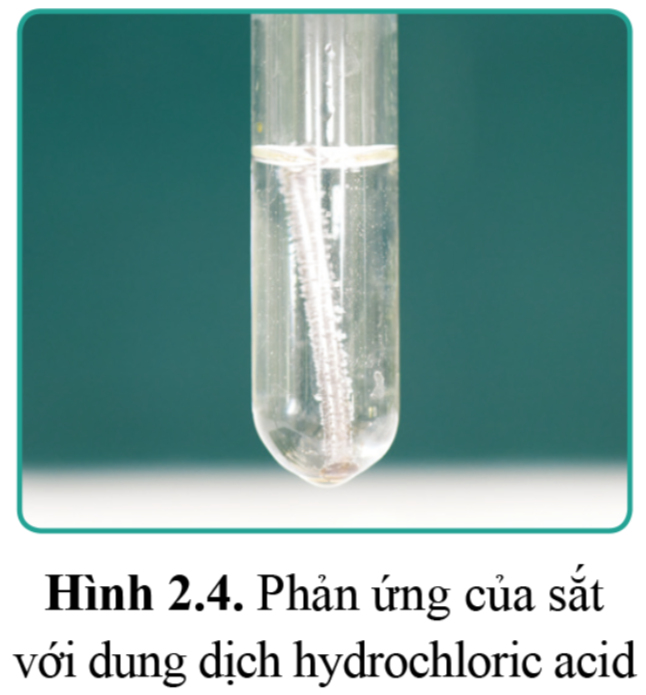 Có bọt khí thoát ra trên đinh sắt
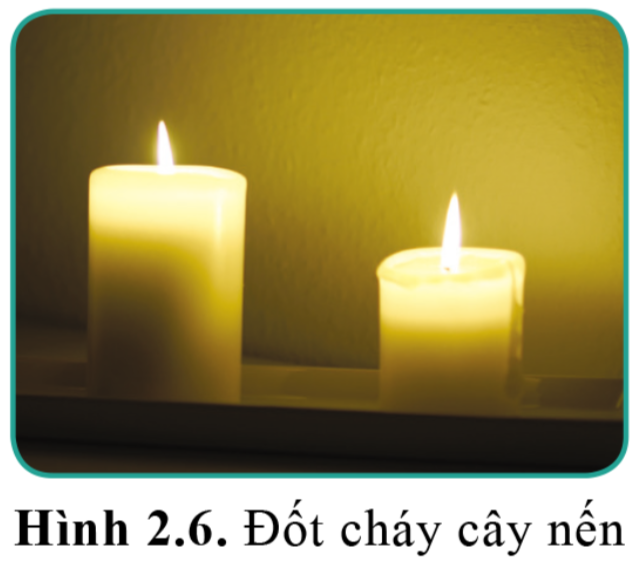 Nến cháy có sự toả nhiệt và phát sáng
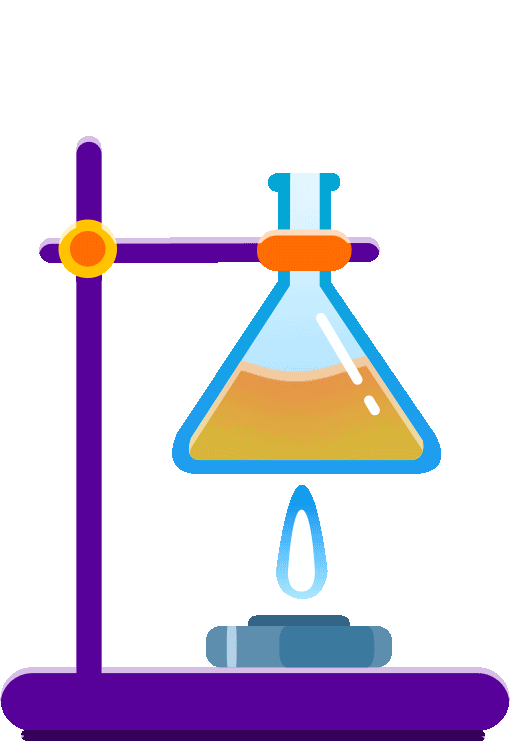 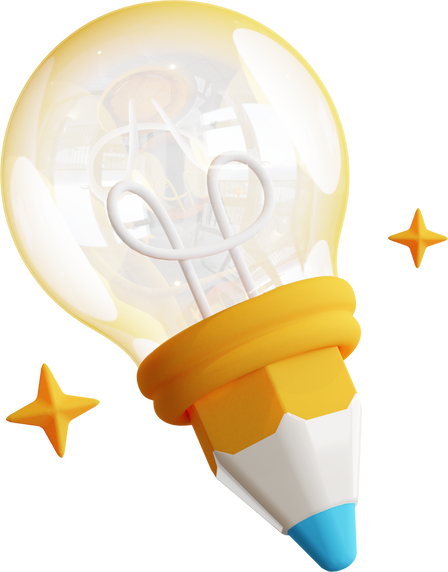 Kết luận
Để nhận biết có phản ứng hóa học xảy ra có thể dựa vào các dấu hiệu sau:
Có sự thay đổi màu sắc, mùi,... của các chất, tạo ra chất khí hoặc chất không tan (kết tủa)
Ví dụ: Phản ứng của sắt tác dụng với hydrochloric acid có bọt khí bay lên
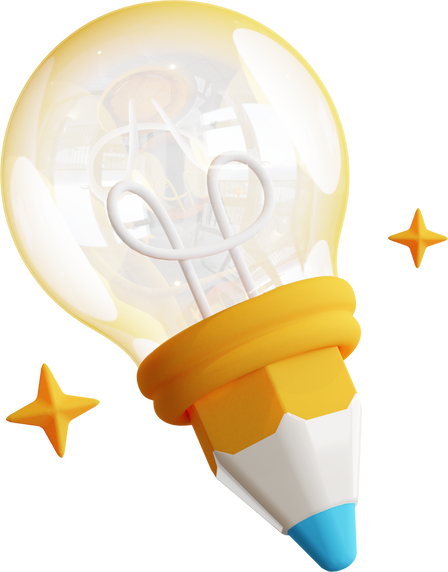 Kết luận
Để nhận biết có phản ứng hóa học xảy ra có thể dựa vào các dấu hiệu sau:
Có sự tỏa nhiệt và phát sáng
Ví dụ: Khi đốt nến cháy có phản ứng toả nhiệt và phát sáng
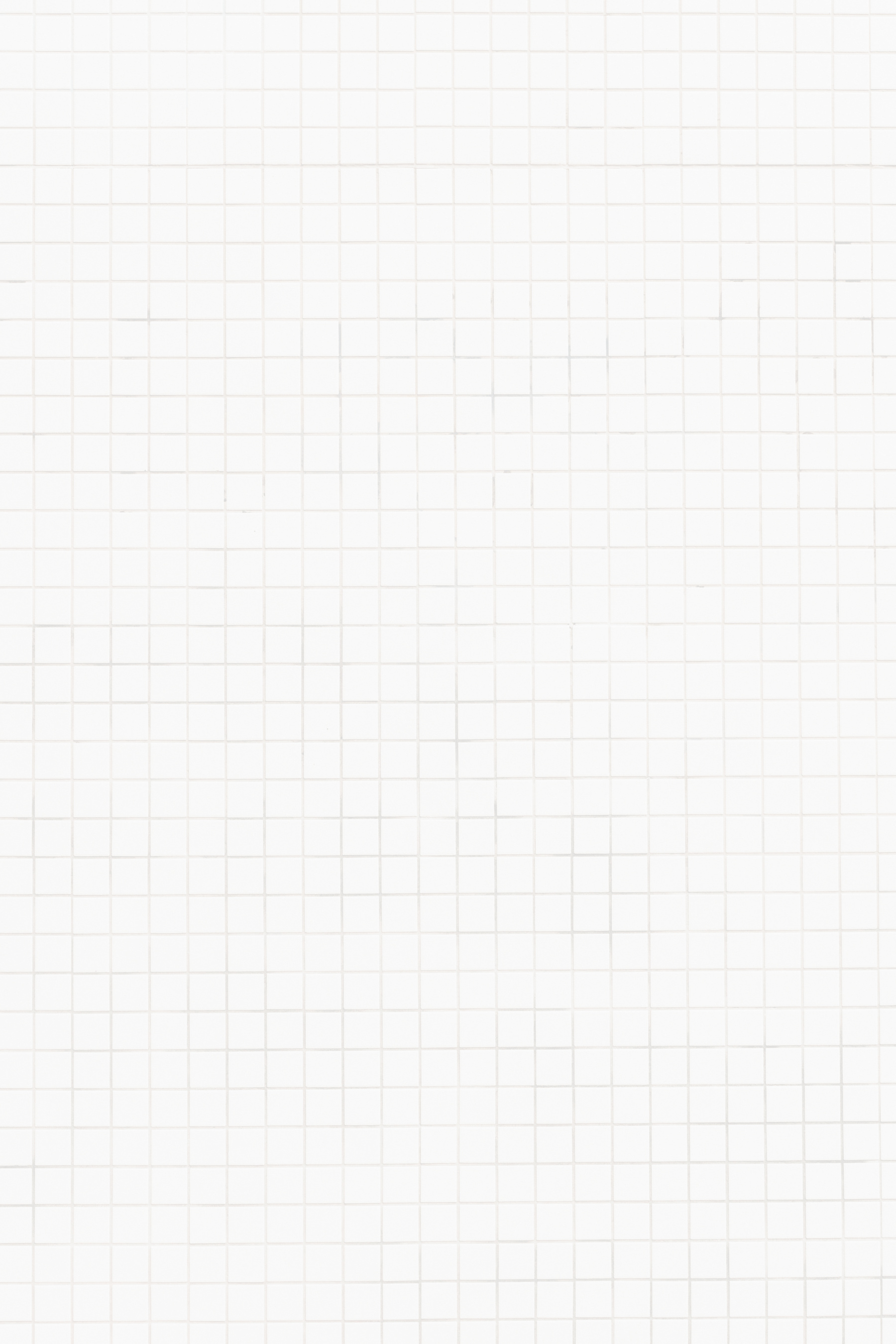 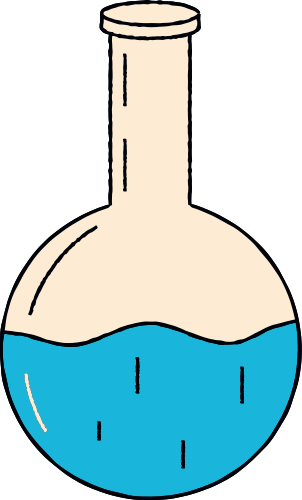 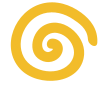 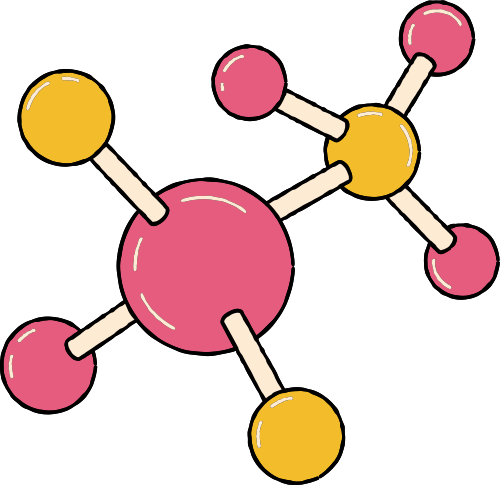 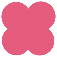 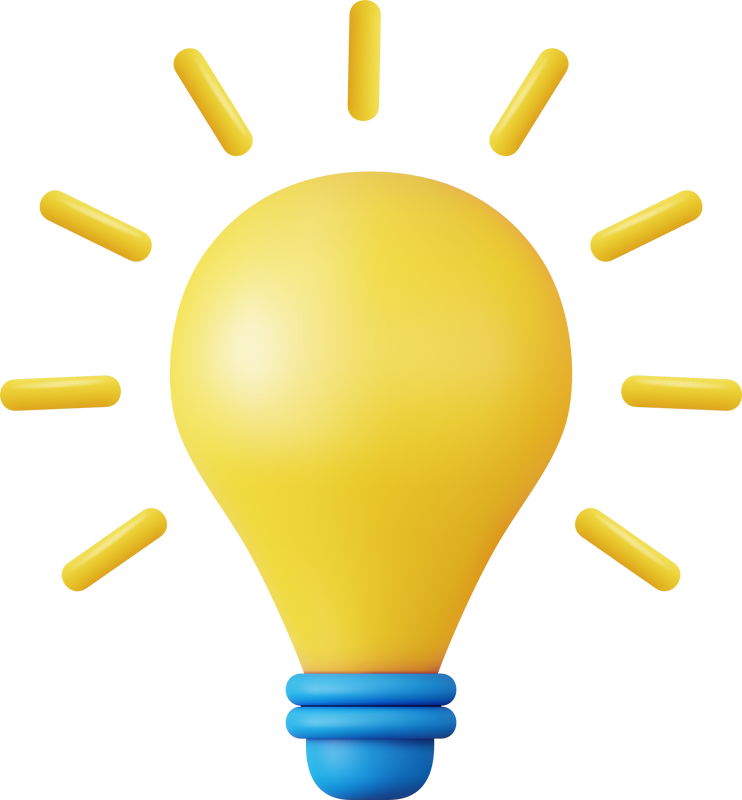 IV. Phản ứng 
toả nhiệt, phản ứng thu nhiệt
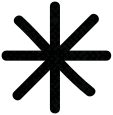 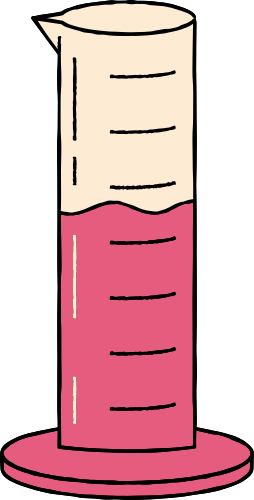 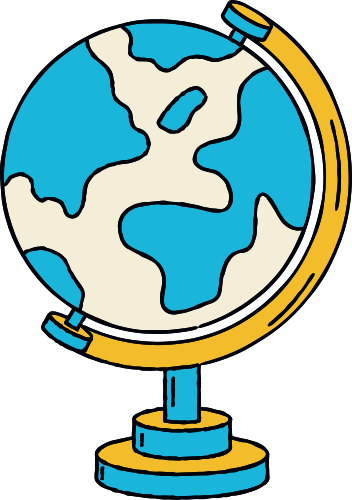 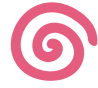 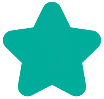 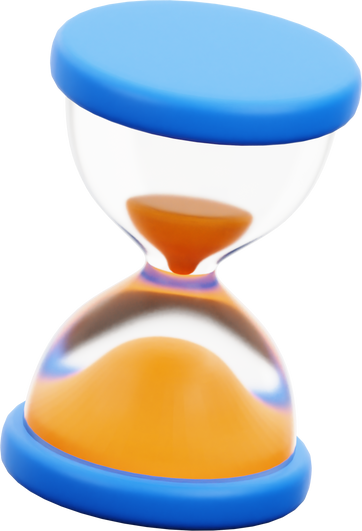 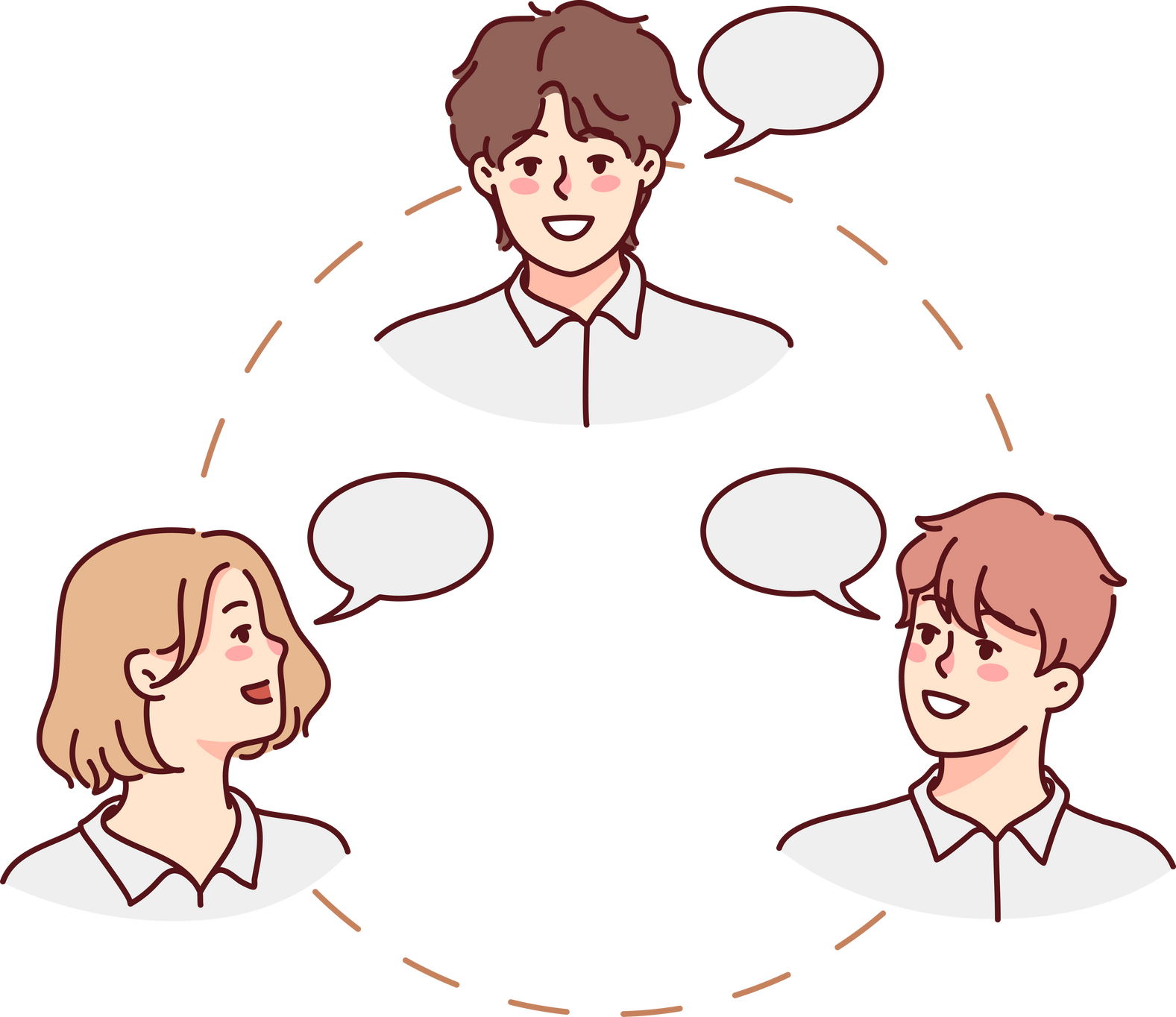 HOẠT ĐỘNG NHÓM
Dụng cụ: kẹp sắt (panh), bình tam giác (loại 100 ml), đèn cồn, ống đong, thìa thủy tinh.
Chuẩn bị
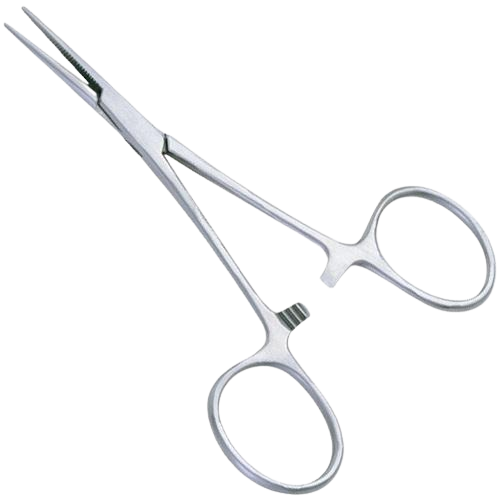 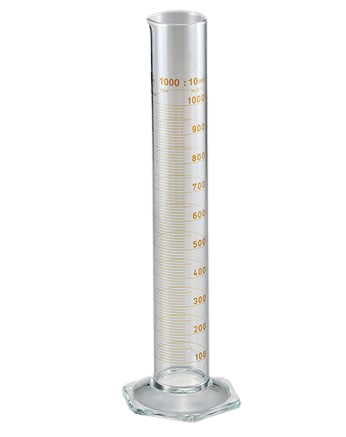 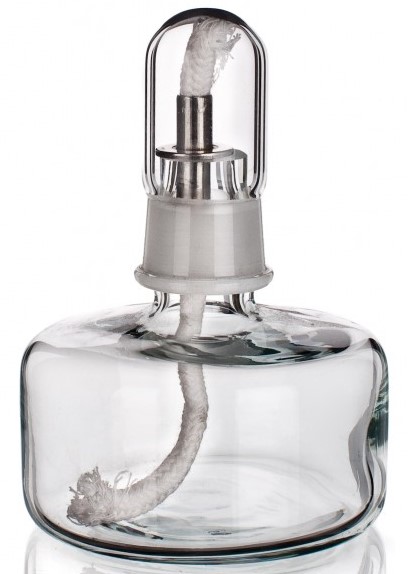 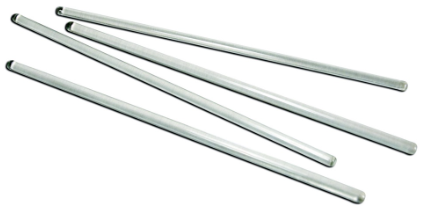 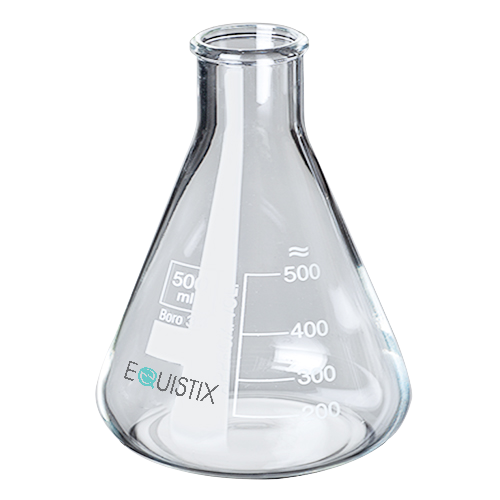 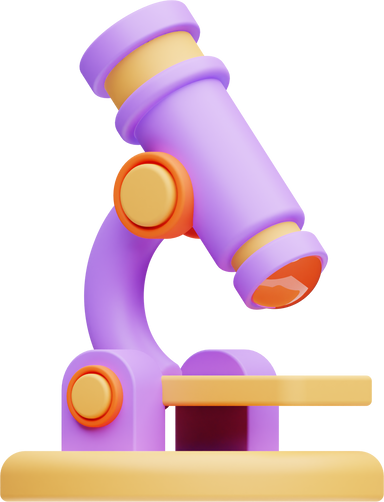 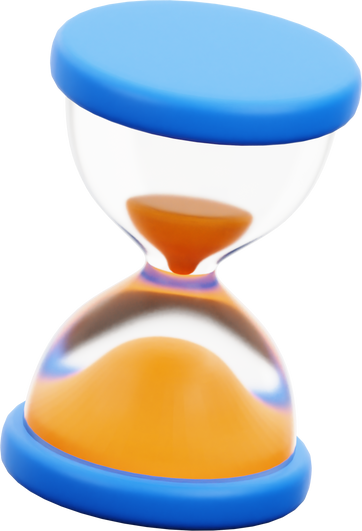 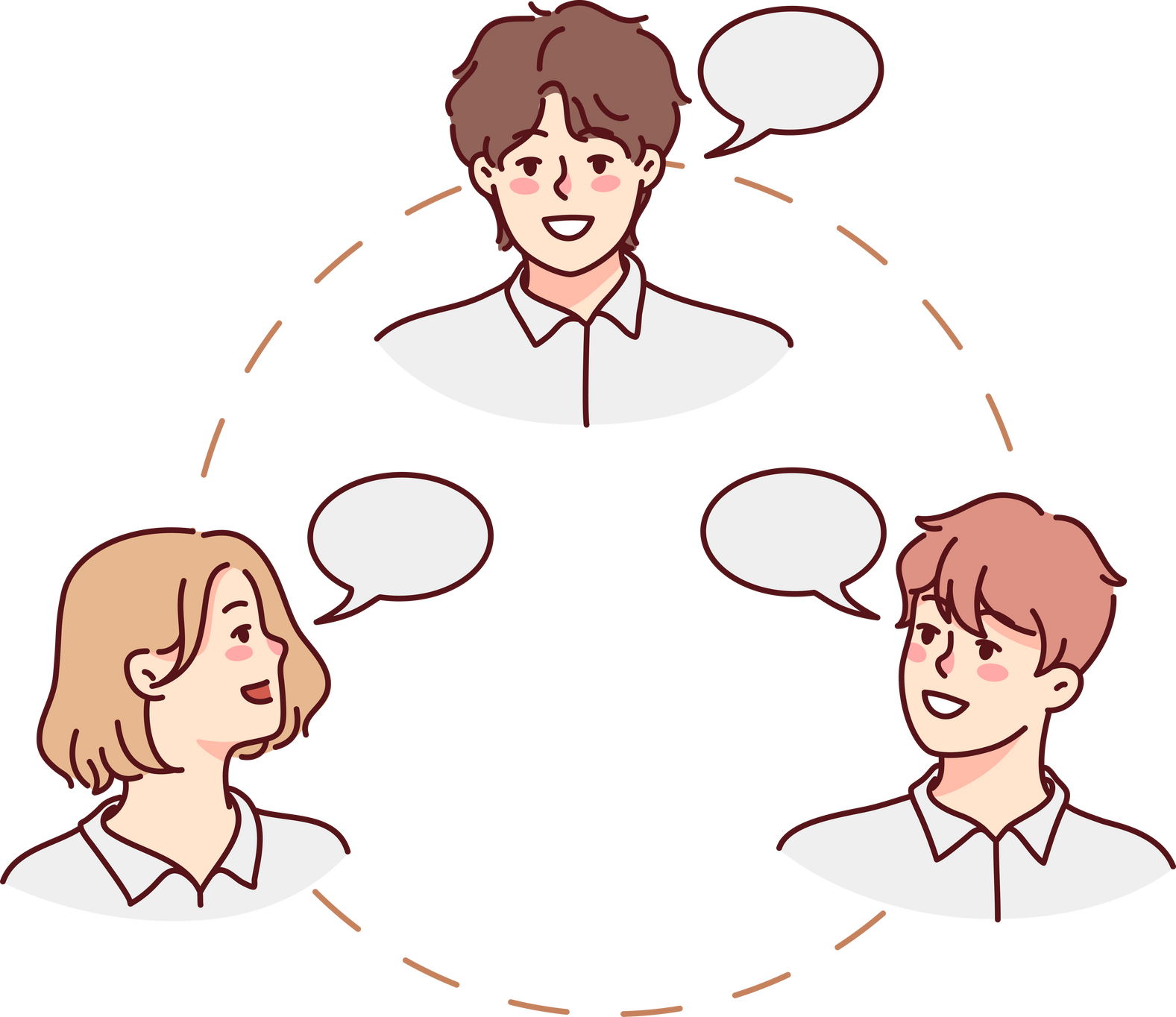 HOẠT ĐỘNG NHÓM
Hóa chất: mẩu than, khí oxygen (đã điều chế), dung dịch giấm ăn (CH3COOH), bột sodium hydrogen carbonate (NaHCO3).
Chuẩn bị
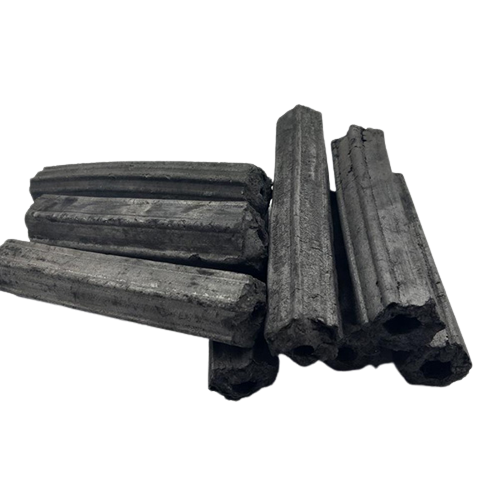 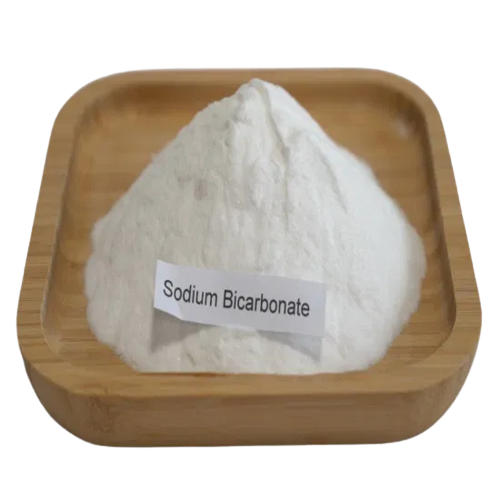 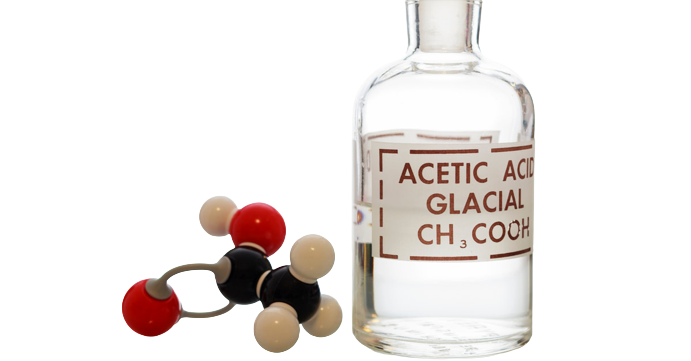 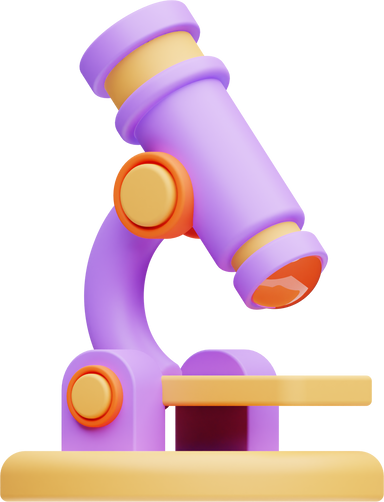 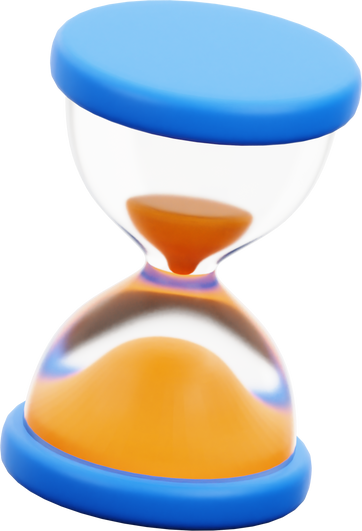 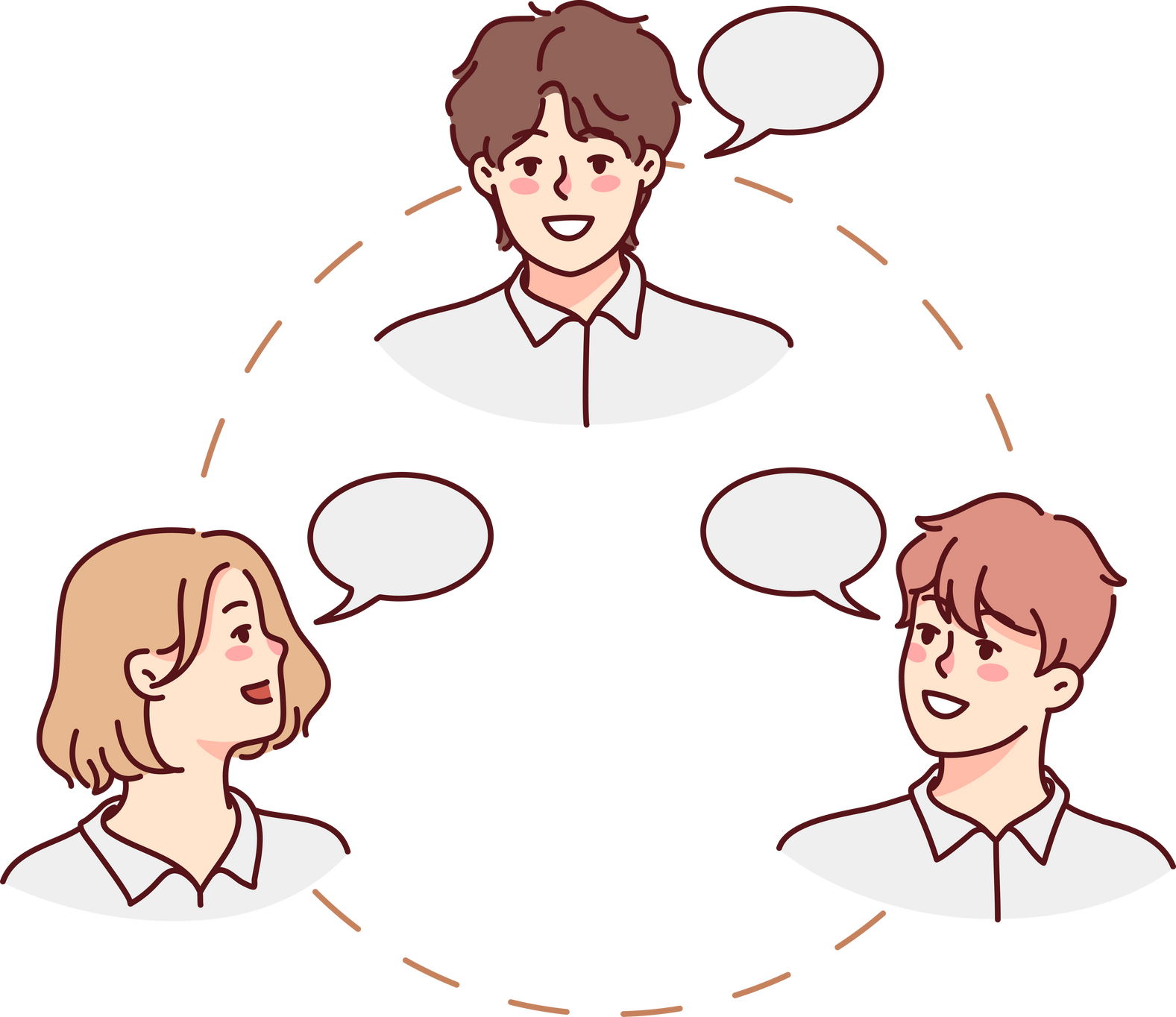 HOẠT ĐỘNG NHÓM
Thí nghiệm 2
Lấy kẹp sắt kẹp mẩu than nhỏ hơ nóng đỏ trên ngọn lửa đèn cồn  Đưa vào bình chứa khí oxygen. 
Cẩn thận chạm tay vào thành bình để cảm nhận.
Thí nghiệm 3
Cho khoảng 1 – 2 thìa thủy tinh bột NaHCO3 vào bình tam giác  Thêm vào bình 10 ml dung dịch CH3COOH. 
Chạm tay vào thành bình để cảm nhận.
Tiến hành
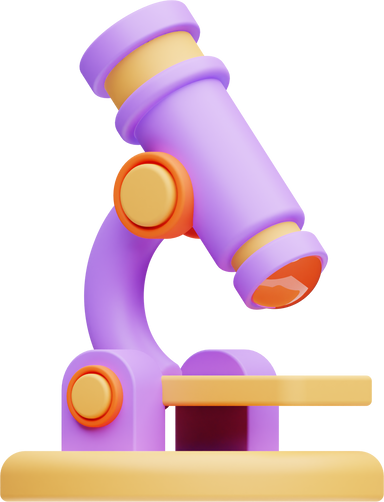 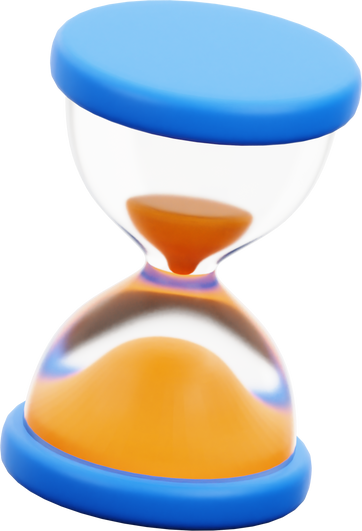 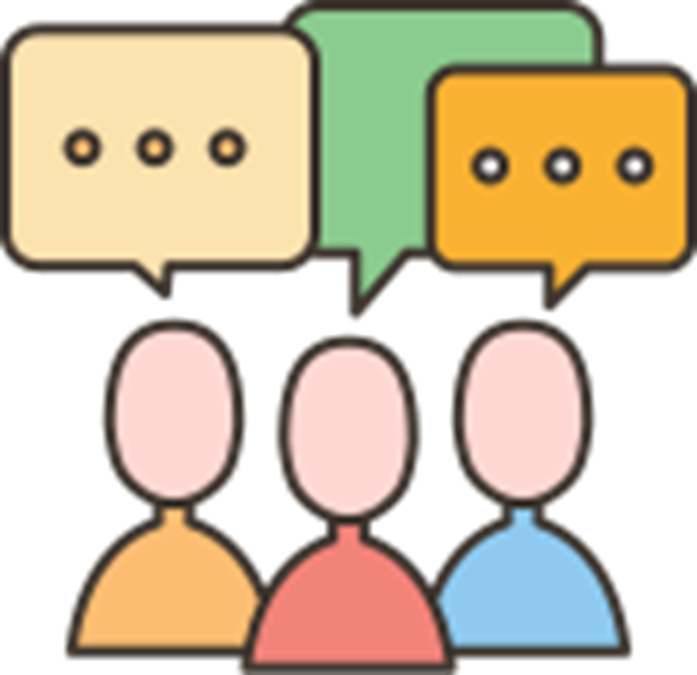 Hoàn thành phiếu học tập số 2
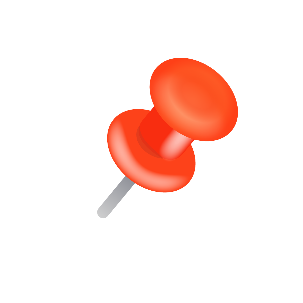 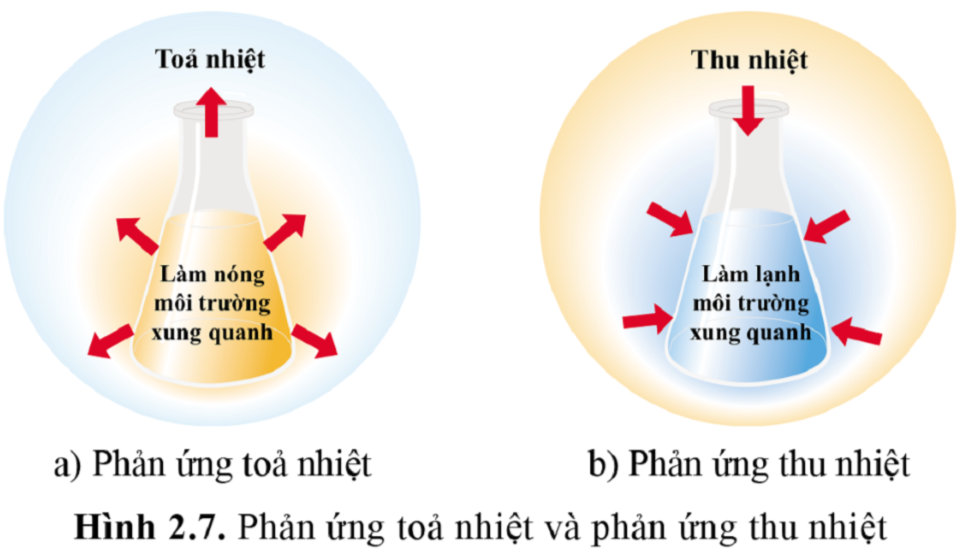 1. Nêu hiện tượng xảy ra ở thí nghiệm 2 và 3.
2. Đọc thông tin và quan sát hình 2.7 (SGK tr.20), cho biết: Phản ứng tỏa nhiệt là gì? Phản ứng thu nhiệt là gì? Lấy ví dụ.
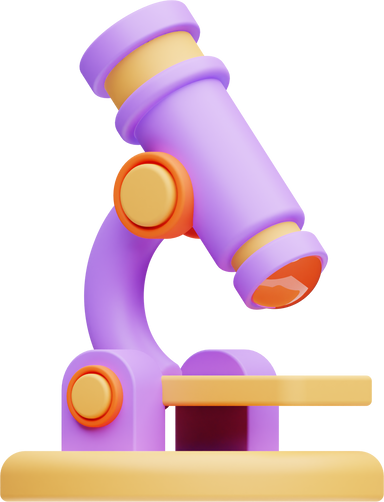 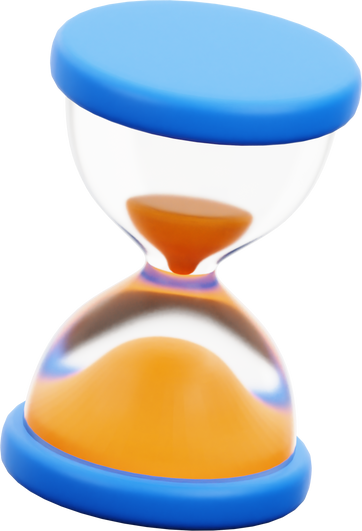 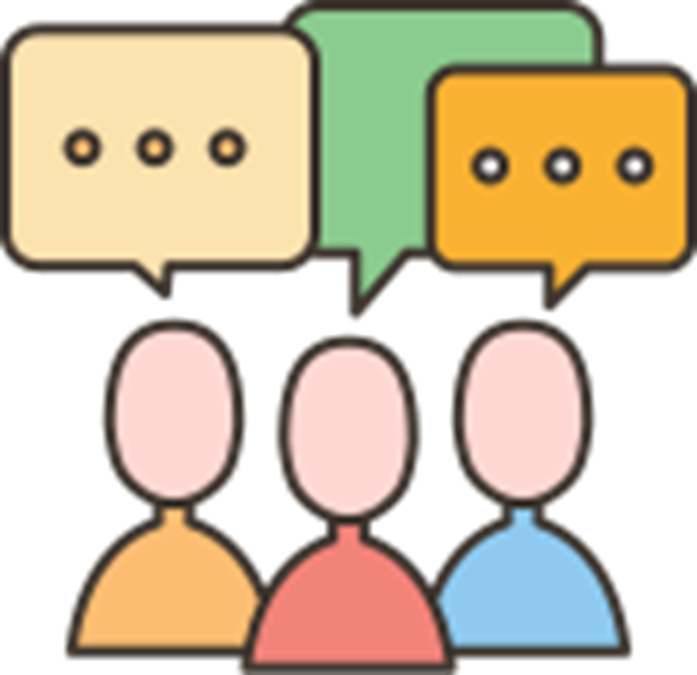 Hoàn thành phiếu học tập số 2
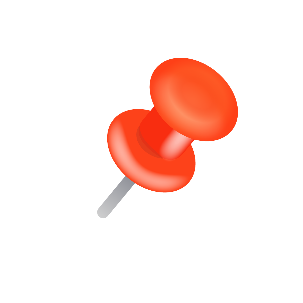 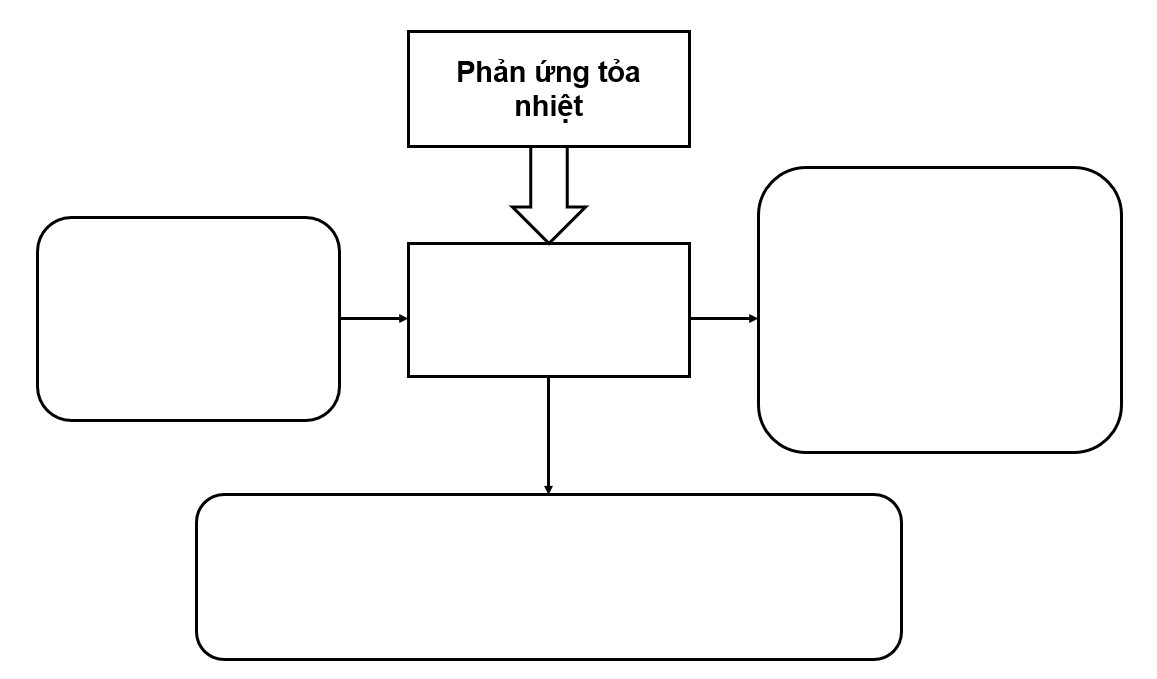 3. Trong các phản ứng hóa học ở thí nghiệm 2 và 3, phản ứng nào tỏa nhiệt, phản ứng nào thu nhiệt?
4. Trình bày ứng dụng của phản ứng tỏa nhiệt bằng sơ đồ tư duy.
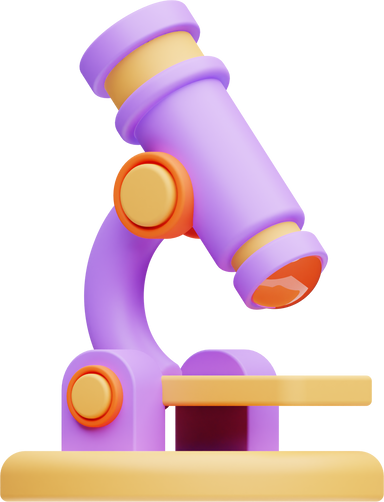 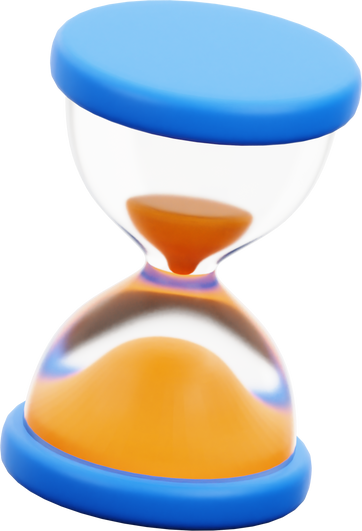 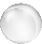 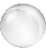 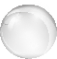 Hiện tượng thí nghiệm 2: Mẩu than hồng bùng cháy trong bình chứa khí O2, chạm tay vào thành bình thấy nóng.
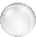 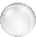 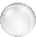 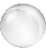 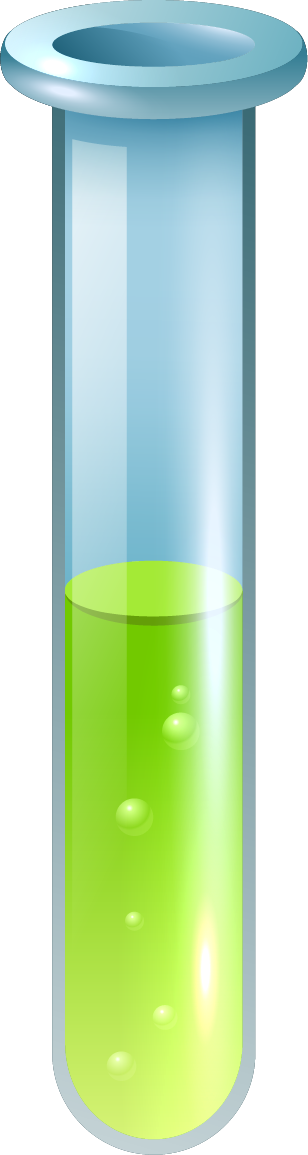 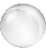 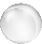 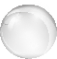 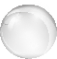 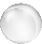 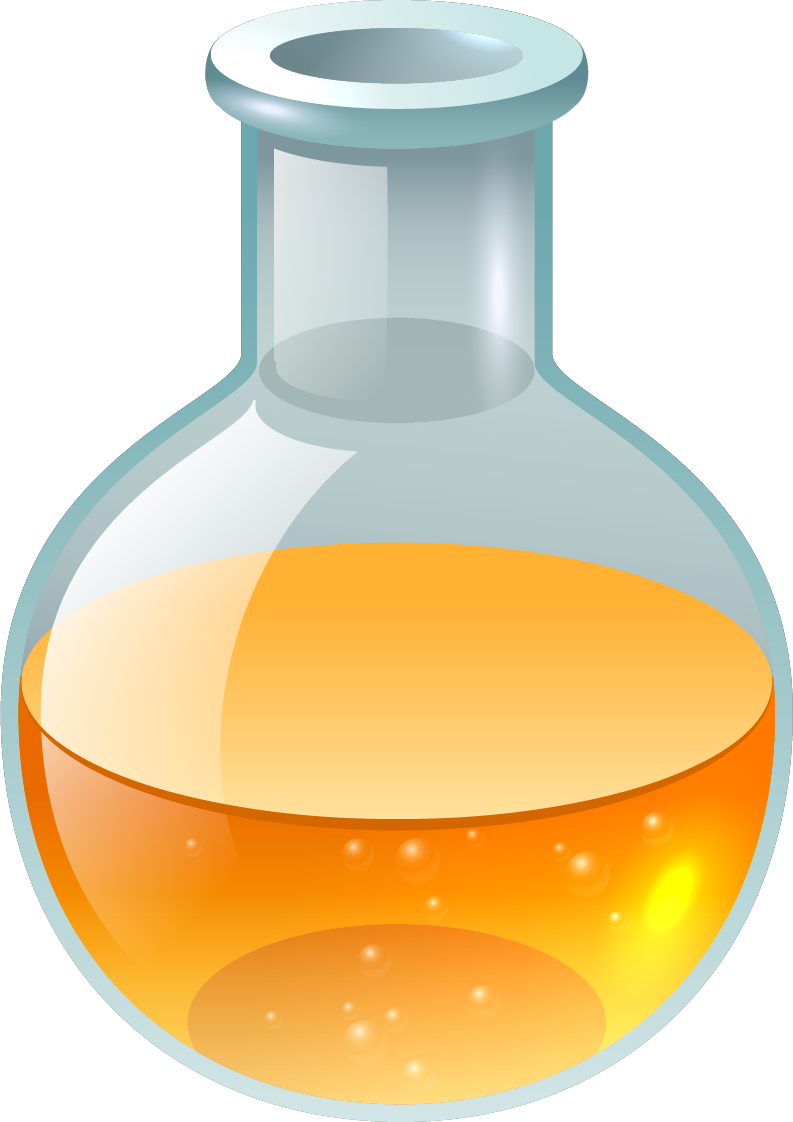 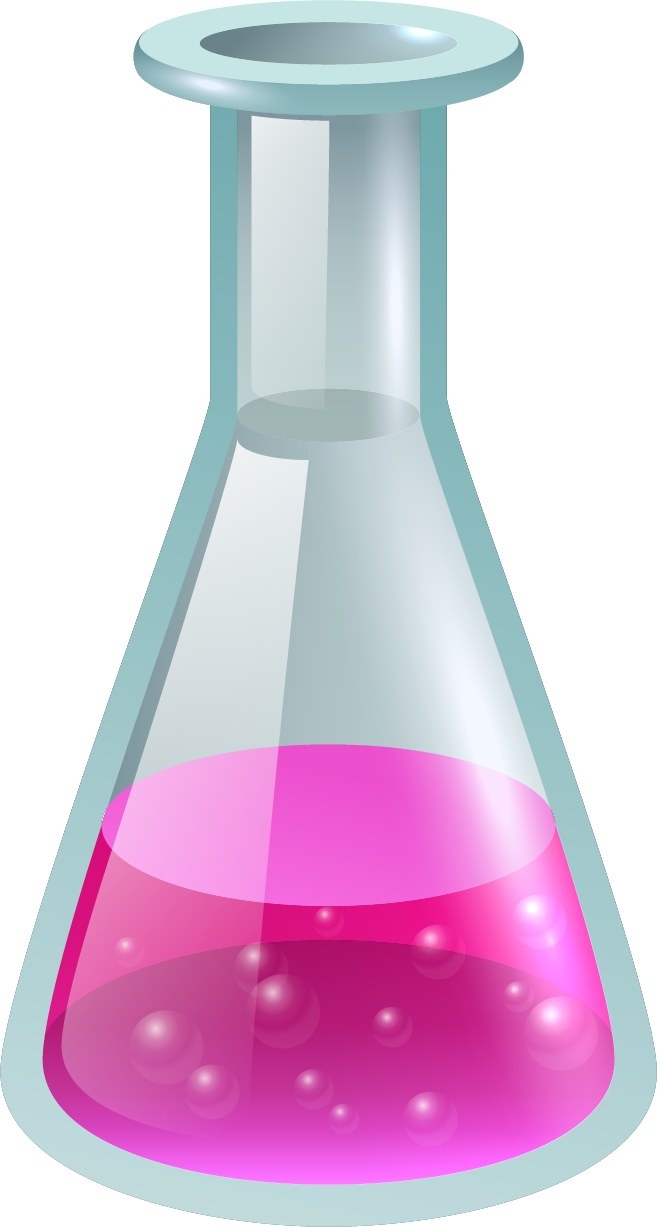 Hiện tượng thí nghiệm 3: Có hiện tượng sủi bọt khí, chạm tay thành bình thấy lạnh
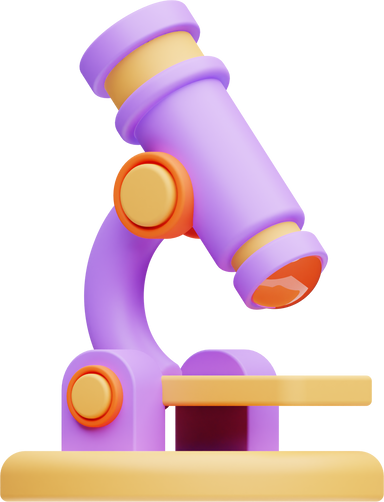 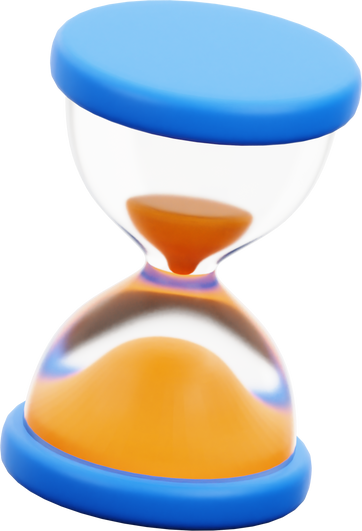 Phản ứng đốt cháy than; phản ứng đốt cháy xăng, dầu trong các động cơ,...
Là phản ứng tỏa ra năng lượng dưới dạng nhiệt.
Phản ứng phân hủy CaCO3 thành CaO và CO2 (phản ứng nung vôi); thí nghiệm nung gốm; điều chế khí oxygen;...
Là phản ứng thu vào năng lượng dưới dạng nhiệt.
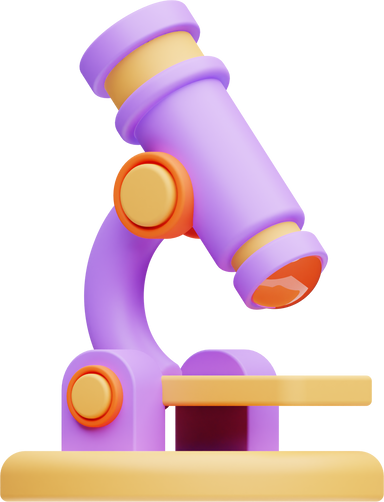 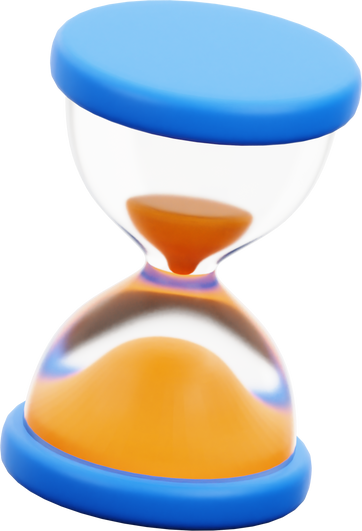 Phản ứng toả nhiệt
Cung cấp NL nhiệt
Các ngành công nghiệp (động cơ, máy phát điện hoạt động,…)
Nhiệt năng thu được từ than, xăng, dầu,… được dùng để đun nấu, sưởi ẩm, thắp sáng,…
Than được sử dụng làm nhiên liệu trong công nghiệp; xăng, dầu được sử dụng trong vận hành máy móc, phương tiện giao thông,…
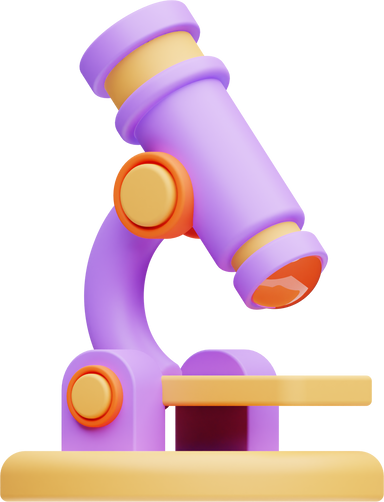 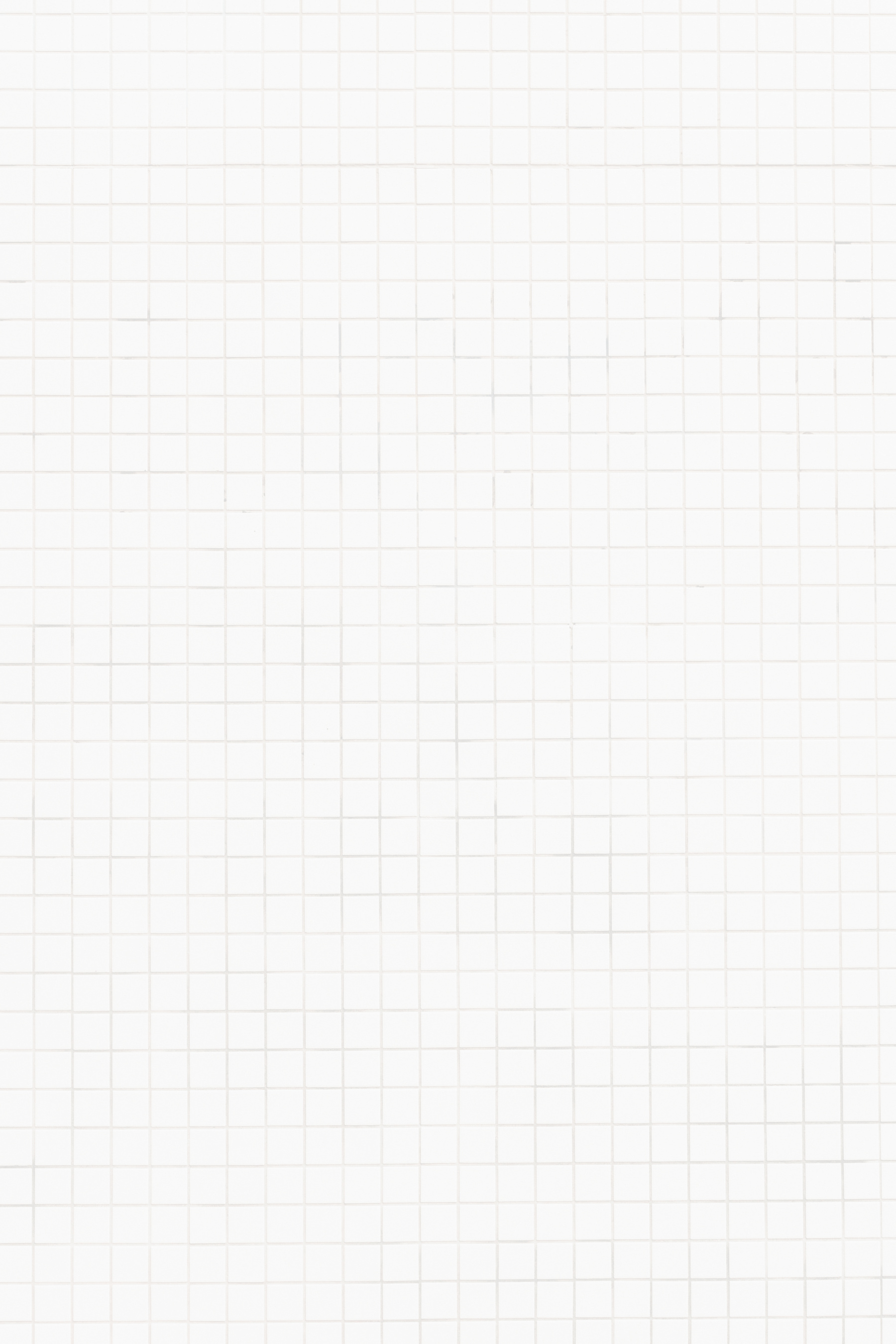 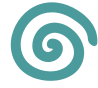 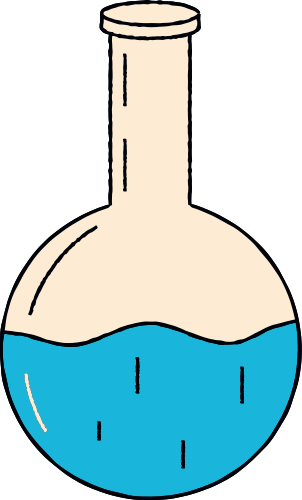 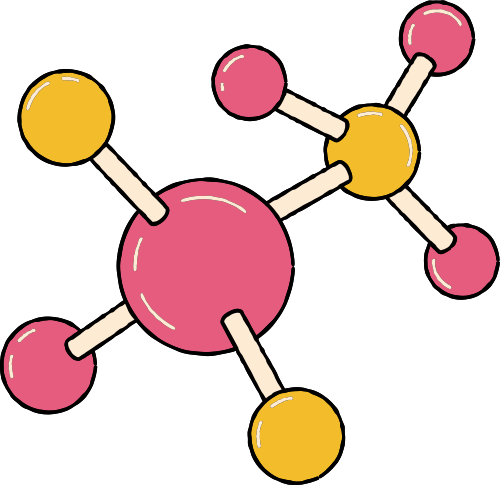 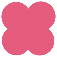 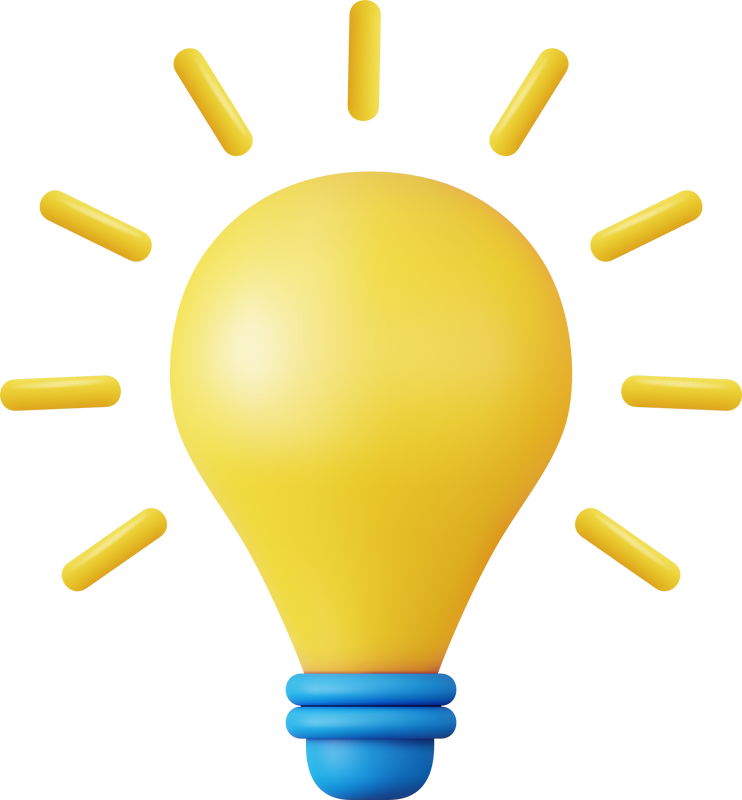 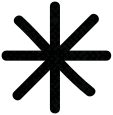 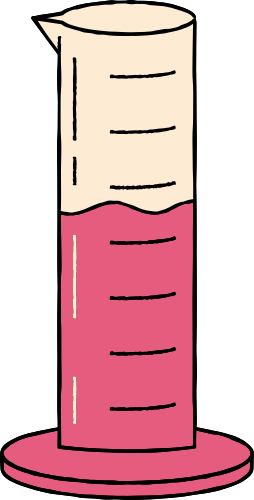 LUYỆN TẬP
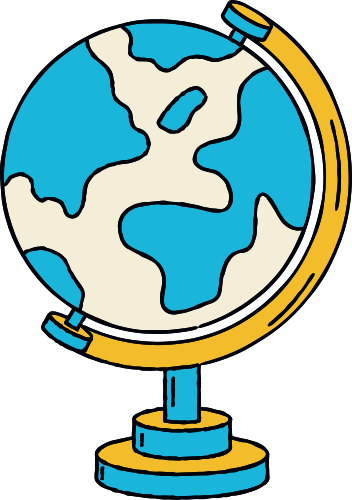 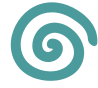 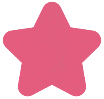 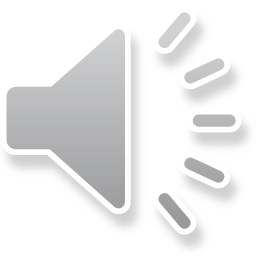 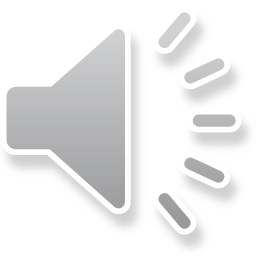 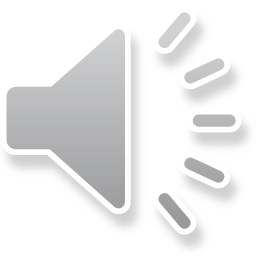 Câu hỏi 1: Phản ứng hoá học là…
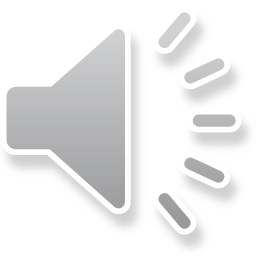 A. quá trình kết hợp các đơn chất thành hợp chất
B. quá trình phân hủy chất ban đầu thành nhiều chấ
C. quá trình biến đổi chất này thành chất khác
D. sự trao đổi của 2 hay nhiều chất ban đầu để tạo chất mới
[Speaker Notes: C]
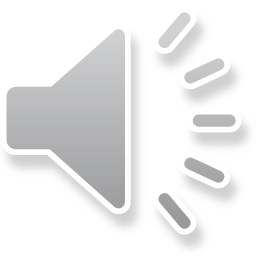 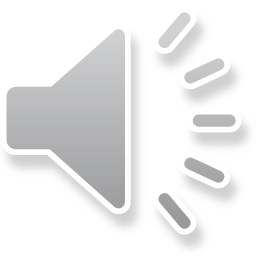 Câu hỏi 2: Hiện tượng nào sau đây chứng tỏ có phản ứng hóa học xảy ra?
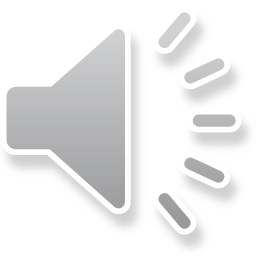 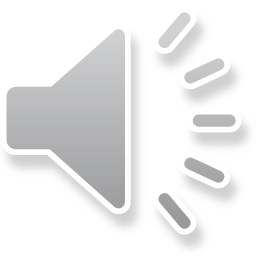 B. Từ trạng thái rắn chuyển sang trạng thái lỏng
A. Từ màu này chuyển sang màu khác
C. Từ trạng thái lỏng chuyển sang trạng thái hơi
D. Từ trạng thái rắn chuyển sang trạng thái hơi
[Speaker Notes: A]
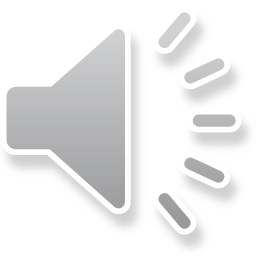 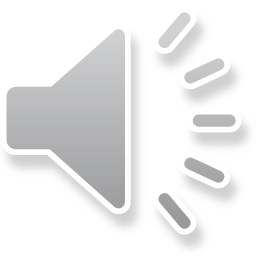 Câu hỏi 3: Kết luận nào dưới đây là đúng trong mọi phản ứng hóa học?
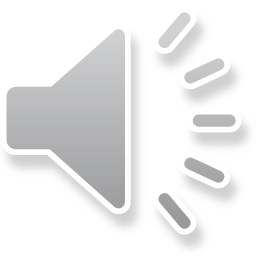 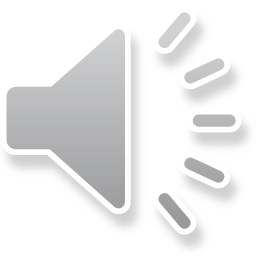 B. Lượng các chất tham gia không thay đổi
A. Phản ứng hóa học chỉ xảy ra được khi có chất xúc tác
D. Lượng các chất sản phẩm tăng dần, lượng các chất tham gia giảm dần
C. Lượng các chất sản phẩm tăng dần, lượng các chất tham gia giảm dần
[Speaker Notes: D]
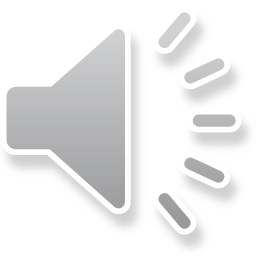 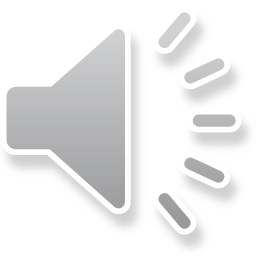 Câu hỏi 4: Khi cho một mẩu vôi sống vào nước, mẩu vôi sống tan ra, thấy nước nóng lên. Dấu hiệu chứng tỏ đã có phản ứng hóa học xảy ra đúng nhất là
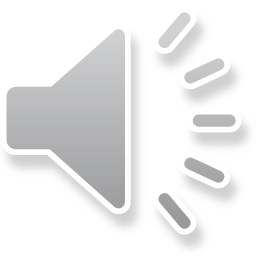 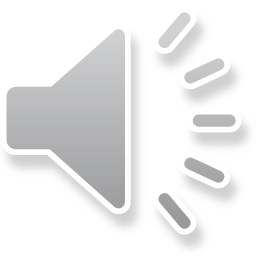 B. Mẩu vôi sống tan ra, nước nóng lên
A. Xuất hiện chất khí không màu
C. Xuất hiện kết tủa trắng
D. Mẩu vôi sống tan trong nước
[Speaker Notes: B]
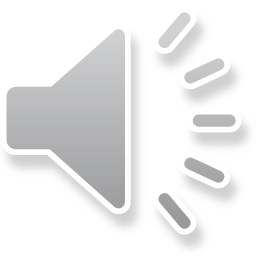 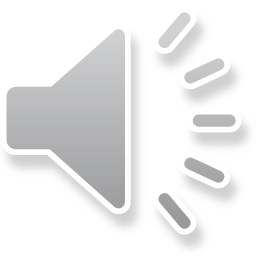 Câu hỏi 5: Sắt (iron) để trong không khí một thời gian sẽ bị gỉ do tác dụng với khí oxygen trong không khí tạo ra gỉ sắt. Trong phản ứng trên, chất tham gia phản ứng là
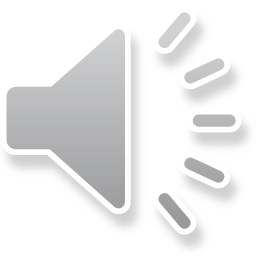 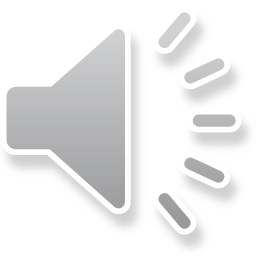 A. Không khí
B. Iron và không khí
C. Iron oxide
D. Iron và khí oxygen
[Speaker Notes: C]
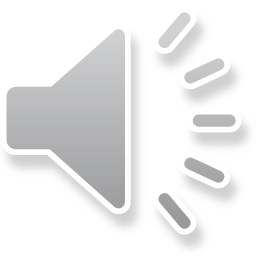 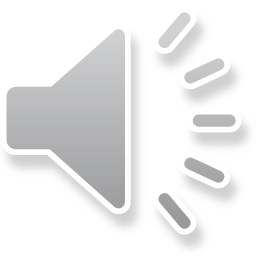 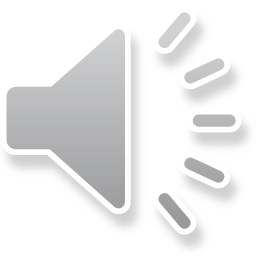 Câu hỏi 6: Chọn đáp án đúng
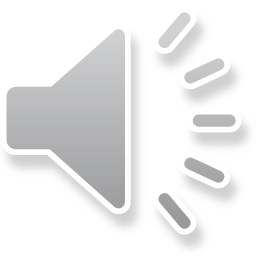 A. Trong phản ứng hóa học, liên kết trong các phân tử bị phá vỡ
B. Trong phản ứng hóa học, các nguyên tử bị phá vỡ
C. Trong phản ứng hóa học, liên kết trong các phân tử không bị phá vỡ
D. Trong phản ứng hóa học, các 
phân tử được bảo toàn
[Speaker Notes: A]
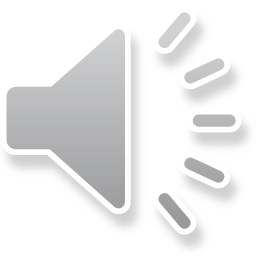 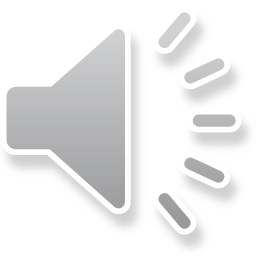 Câu hỏi 7: Phản ứng giải phóng năng lượng dưới dạng nhiệt gọi là
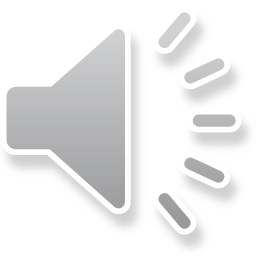 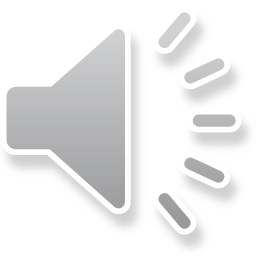 B. Phản ứng toả nhiệt
A. Phản ứng thu nhiệt
C. Phản ứng oxi hoá – khử
D. Phản ứng phân huỷ
[Speaker Notes: B]
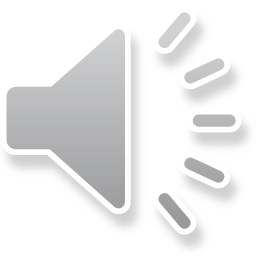 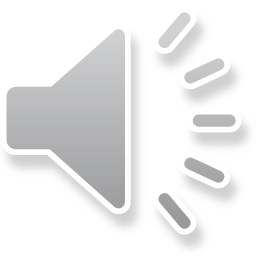 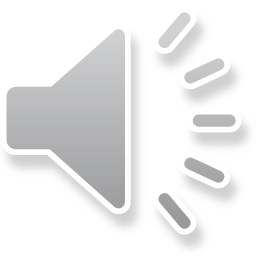 Câu hỏi 8: Phản ứng nào sau đây là phản ứng thu nhiệt?
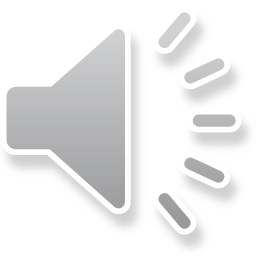 A. Phản ứng oxi hóa glucose trong cơ thể
B. Phản ứng tạo gỉ sắt
D. Phản ứng trong lò nung vôi
C. Phản ứng đốt cháy nhiên liệu
[Speaker Notes: D]
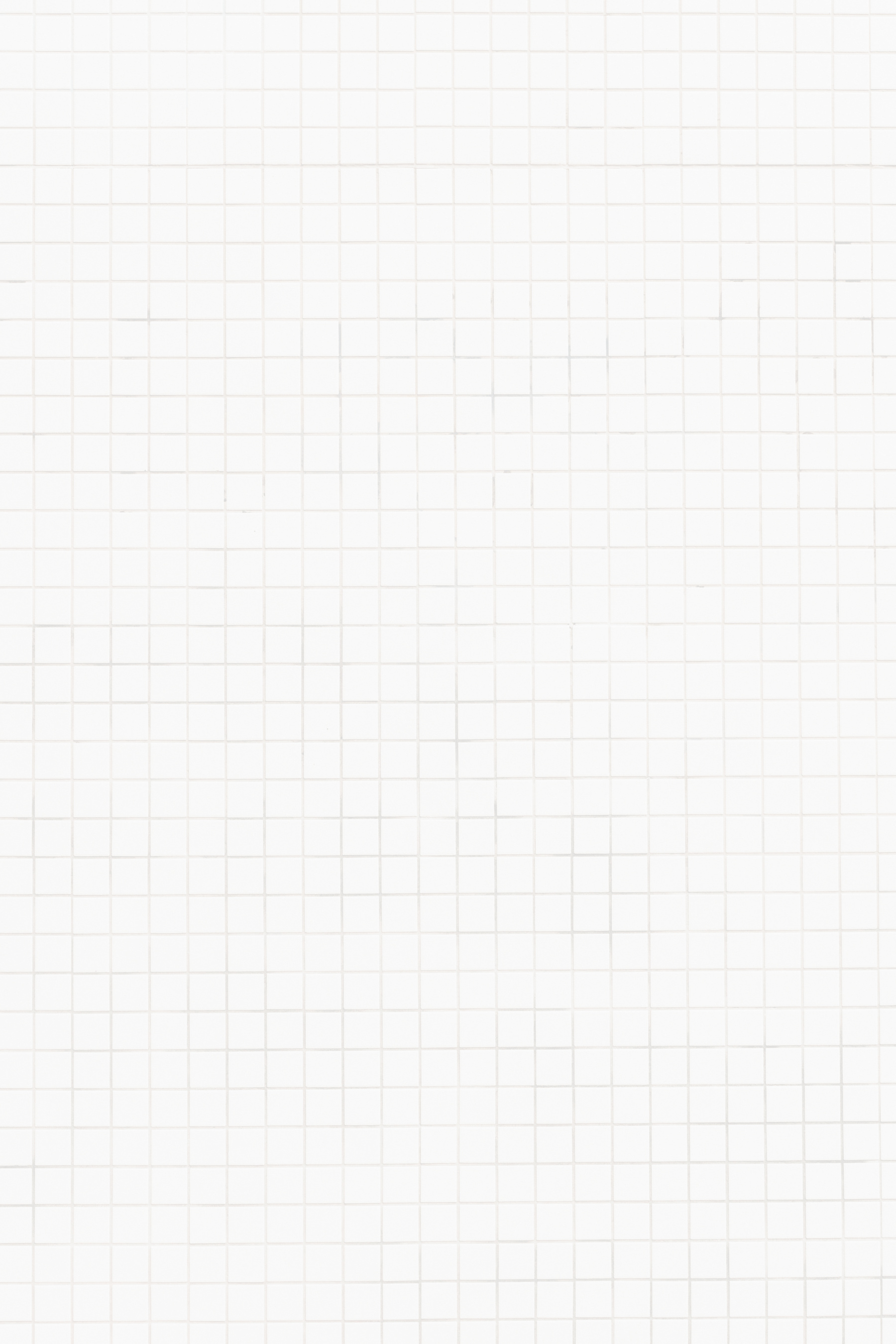 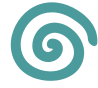 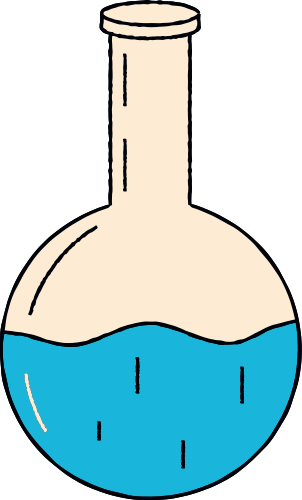 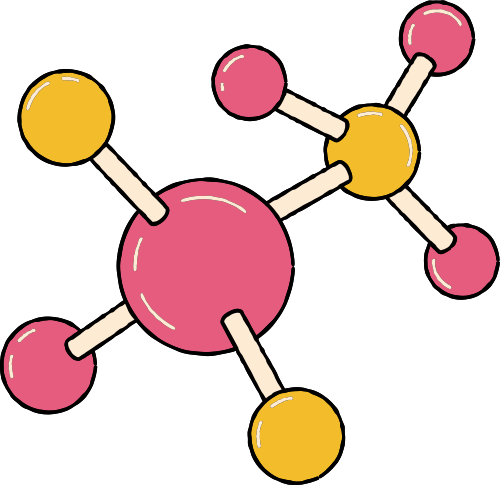 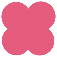 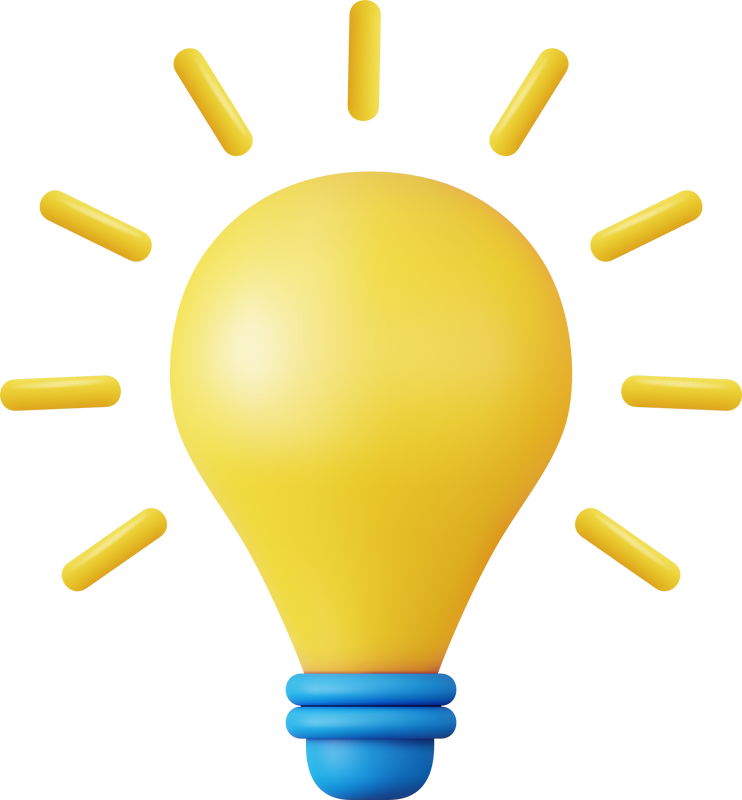 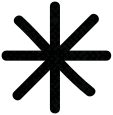 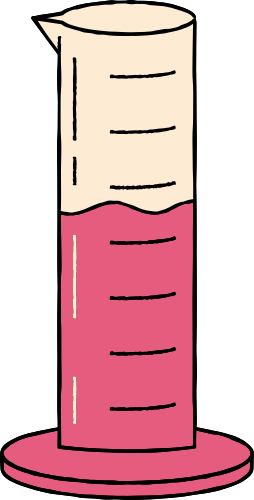 VẬN DỤNG
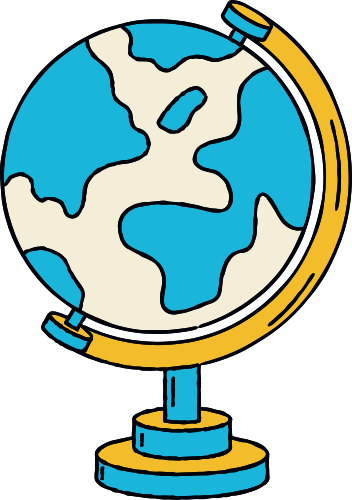 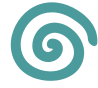 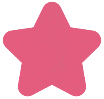 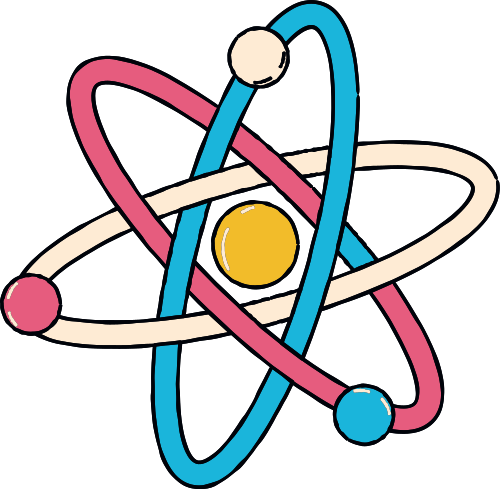 Câu 1. Xác định chất phản ứng, chất sản phẩm trong hai trường hợp dưới đây:
a) Đốt cháy khí methane trong không khí tạo thành khí carbon dioxide và hơi nước.
b) Carbon (thành phần chính của than) cháy trong khí oxygen tạo thành khí carbon dioxide.
Chất tham gia phản ứng: 
a. methane, oxygen
b. carbon dioxide, oxygen
Chất sản phẩm: 
a. carbon dioxide, hơi nước
b. carbon dioxide
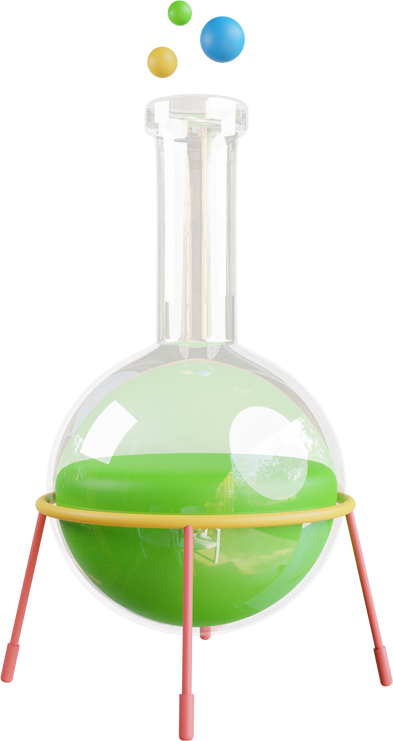 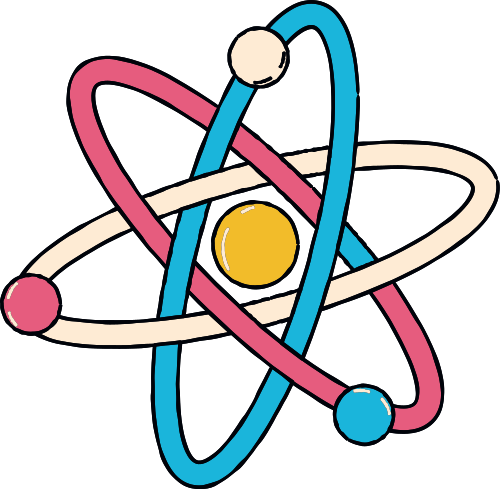 Câu 2. Đốt cháy khí methane (CH4) trong không khí thu được khí carbon dioxide (CO2) và hơi nước (H2O) theo sơ đồ sau:
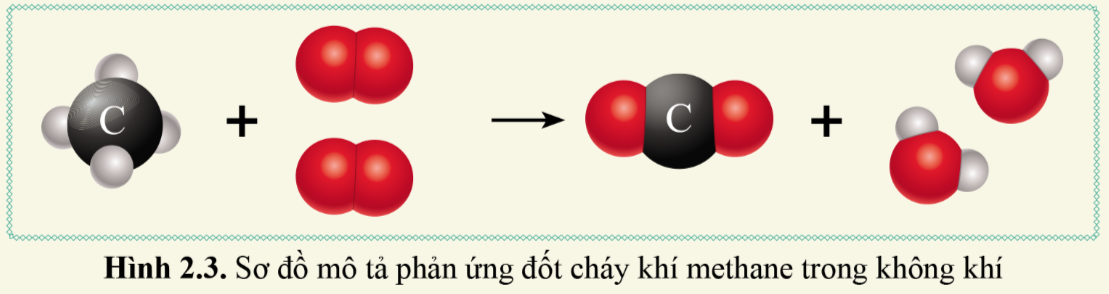 Quan sát sơ đồ hình 2.3 và cho biết:
a) Trước phản ứng có các chất nào, những nguyên tử nào liên kết với nhau?
b) Sau phản ứng, có các chất nào được tạo thành, những nguyên tử nào liên kết với nhau?
c) So sánh số nguyên tử C, H, O trước và sau phản ứng
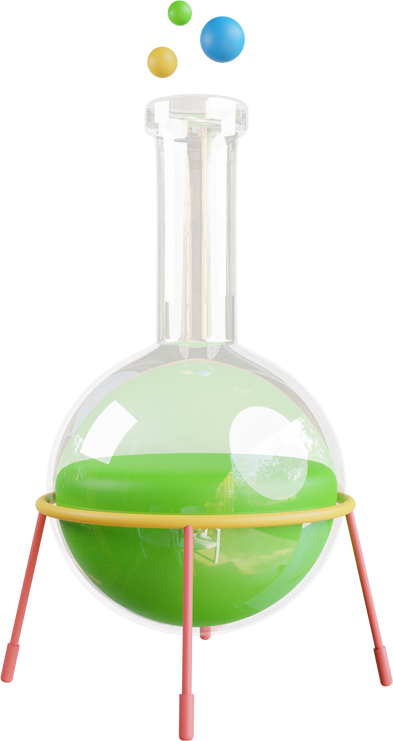 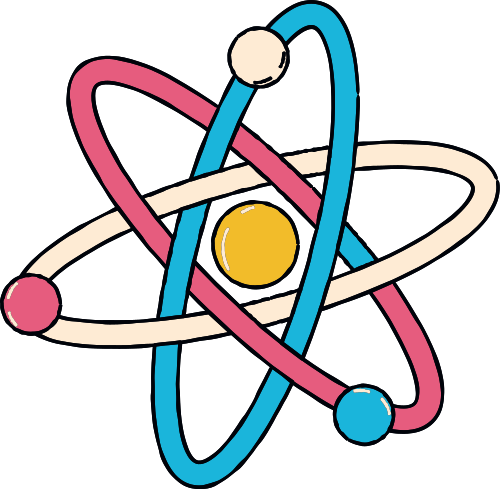 a) Trước phản ứng có các chất methane (CH4) và oxygen (O2)
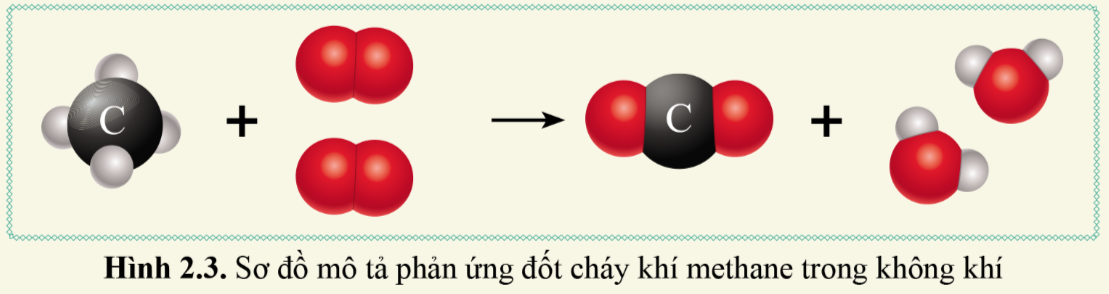 Methane (CH4) gồm 1 nguyên tử C liên kết với 4 nguyên tử H
Oxygen (O2) gồm 2 nguyên tử O liên kết với nhau
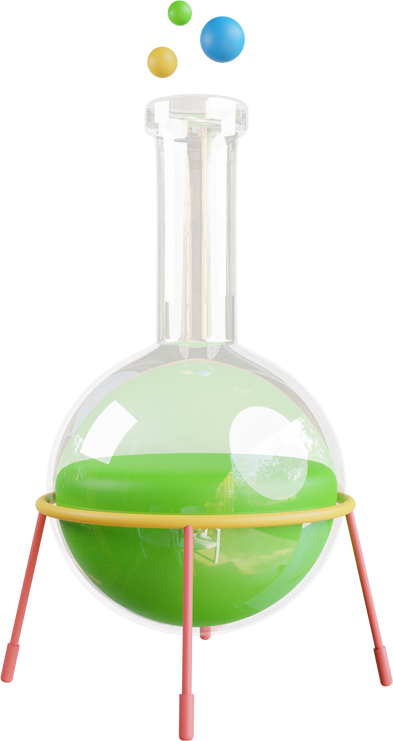 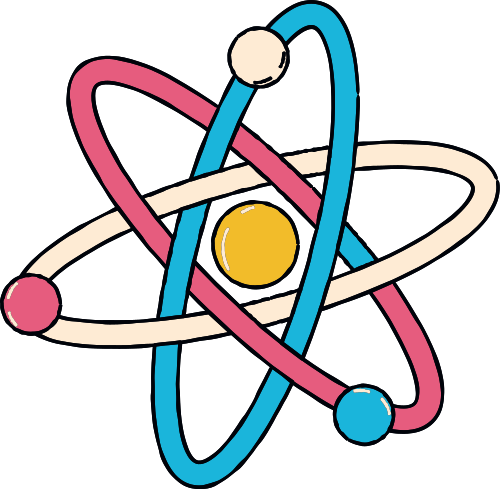 b) Sau phản ứng có carbon dioxide (CO2) và nước (H2O) được tạo thành:
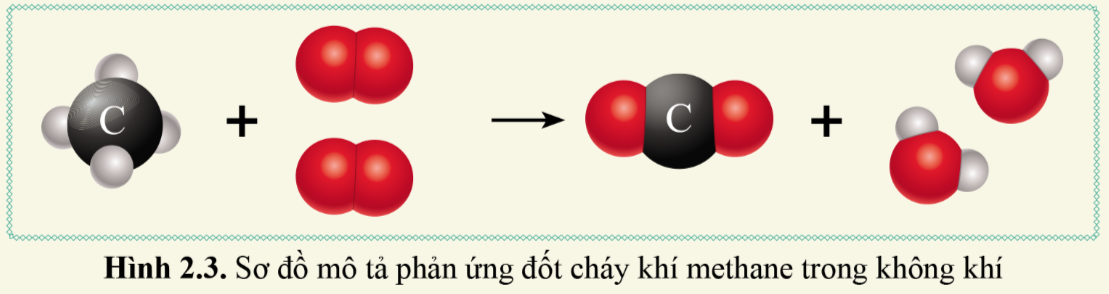 Carbon dioxide (CO2) gồm 1 nguyên tử C liên kết với 2 nguyên tử O
Nước (H2O) gồm 2 nguyên tử H liên kết với 1 nguyên tử O
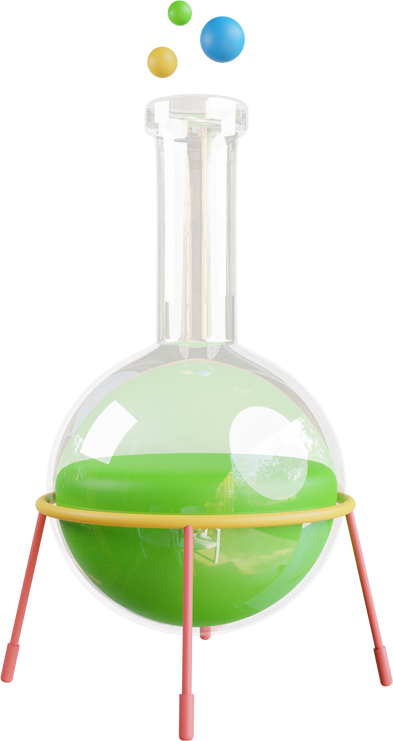 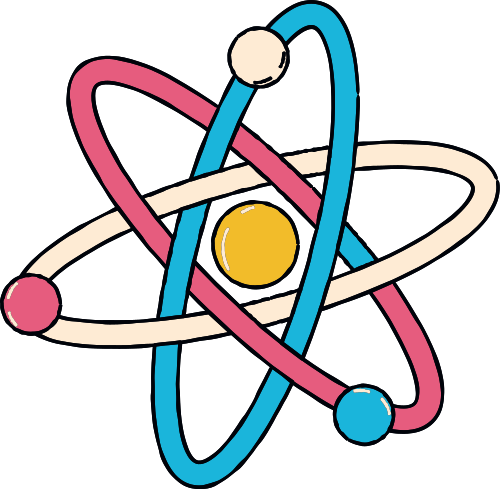 b) Sau phản ứng có carbon dioxide (CO2) và nước (H2O) được tạo thành:
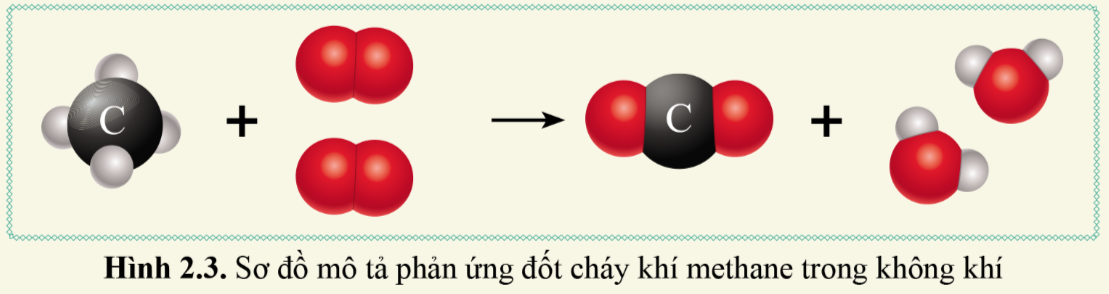 Số nguyên tử C, H, O trước và sau phản ứng là bằng nhau
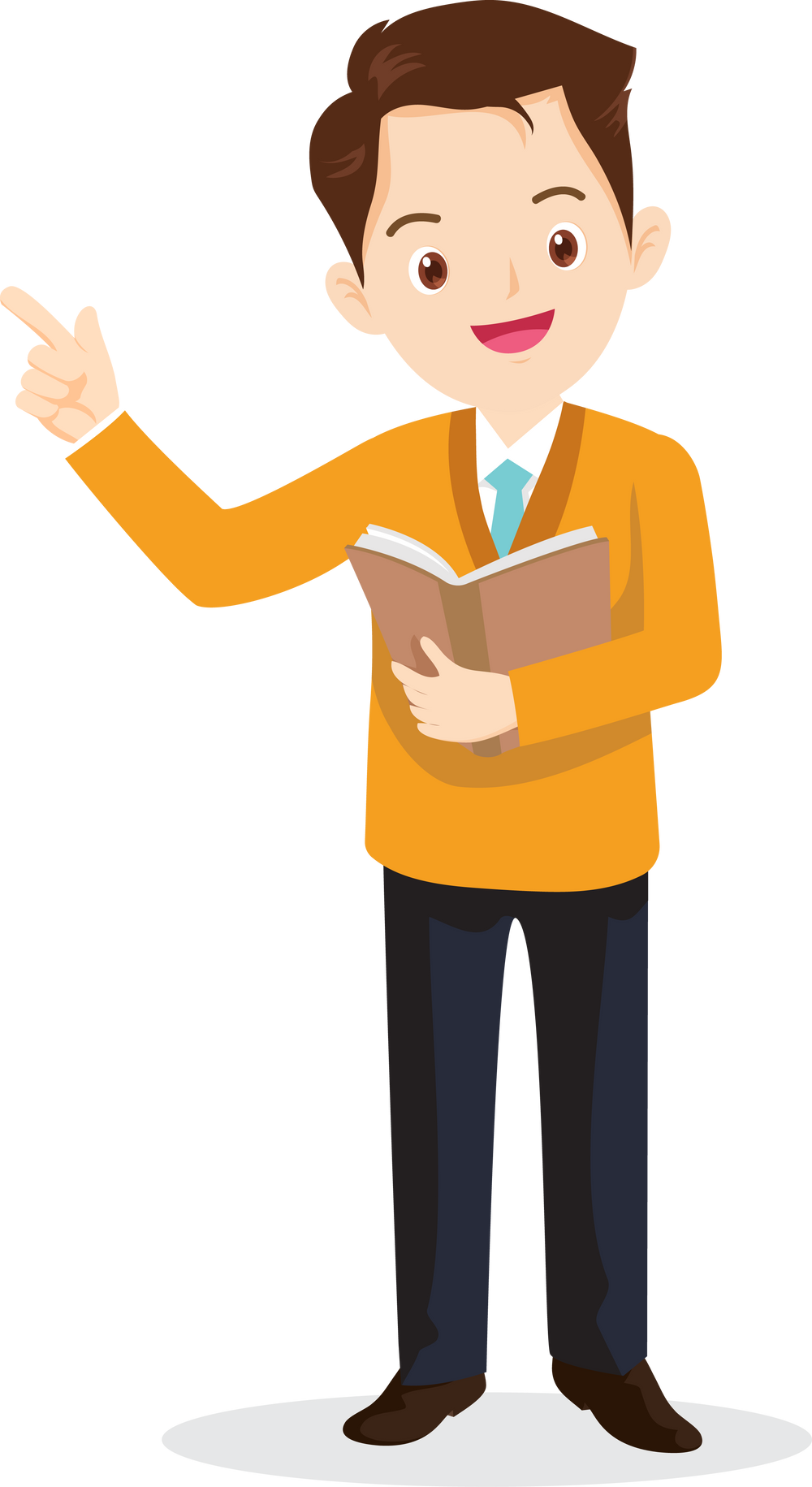 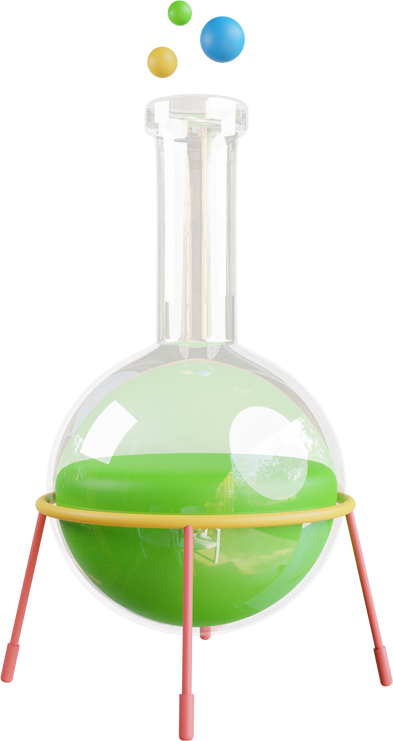 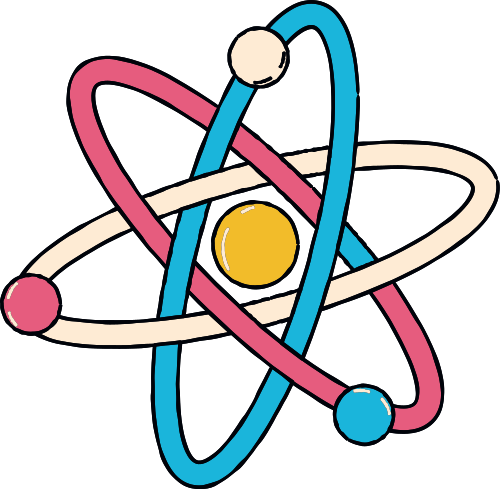 Những dấu hiệu nào thường dùng để nhận biết có phản ứng hóa học xảy ra?
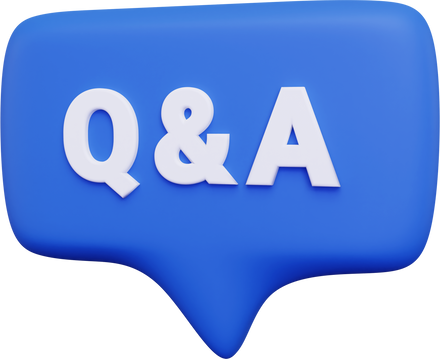 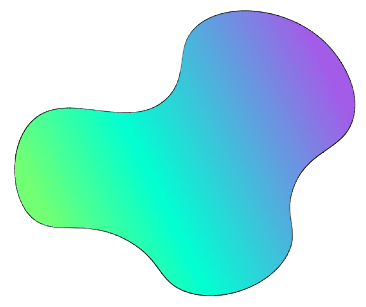 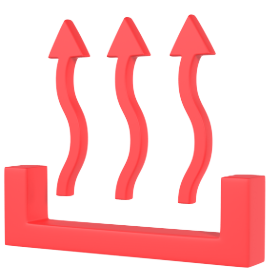 Có sự thay đổi màu sắc, mùi,... của các chất, tạo ra chất khí hoặc chất không tan (kết tủa)
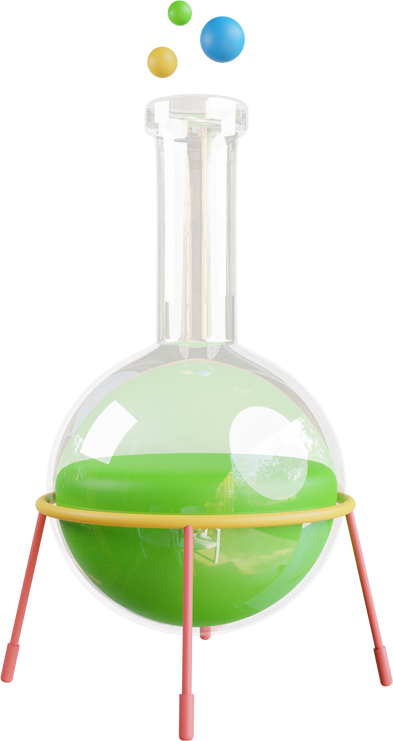 Có sự tỏa nhiệt và phát sáng
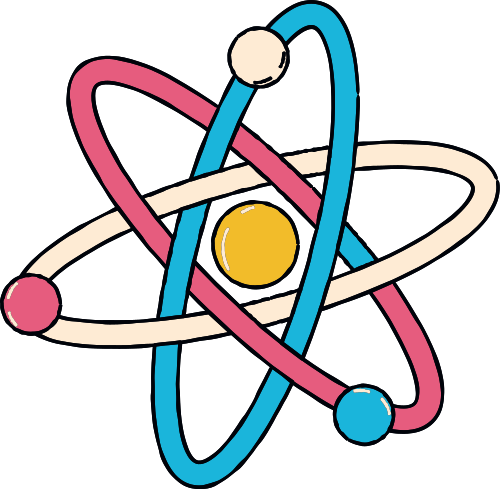 Câu 4. Trong hai phản ứng dưới đây, phản ứng nào là phản ứng tỏa nhiệt, phản ứng nào là phản ứng thu nhiệt?
a) Phân hủy đường tạo thành than và nước
b) Cồn cháy trong không khí
Phản ứng thu nhiệt: a. Phân hủy đường tạo thành than và nước
Phản ứng toả nhiệt: Cồn cháy trong không khí
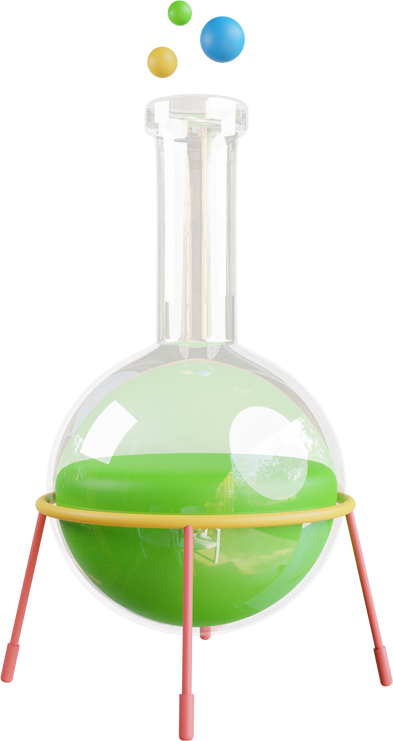 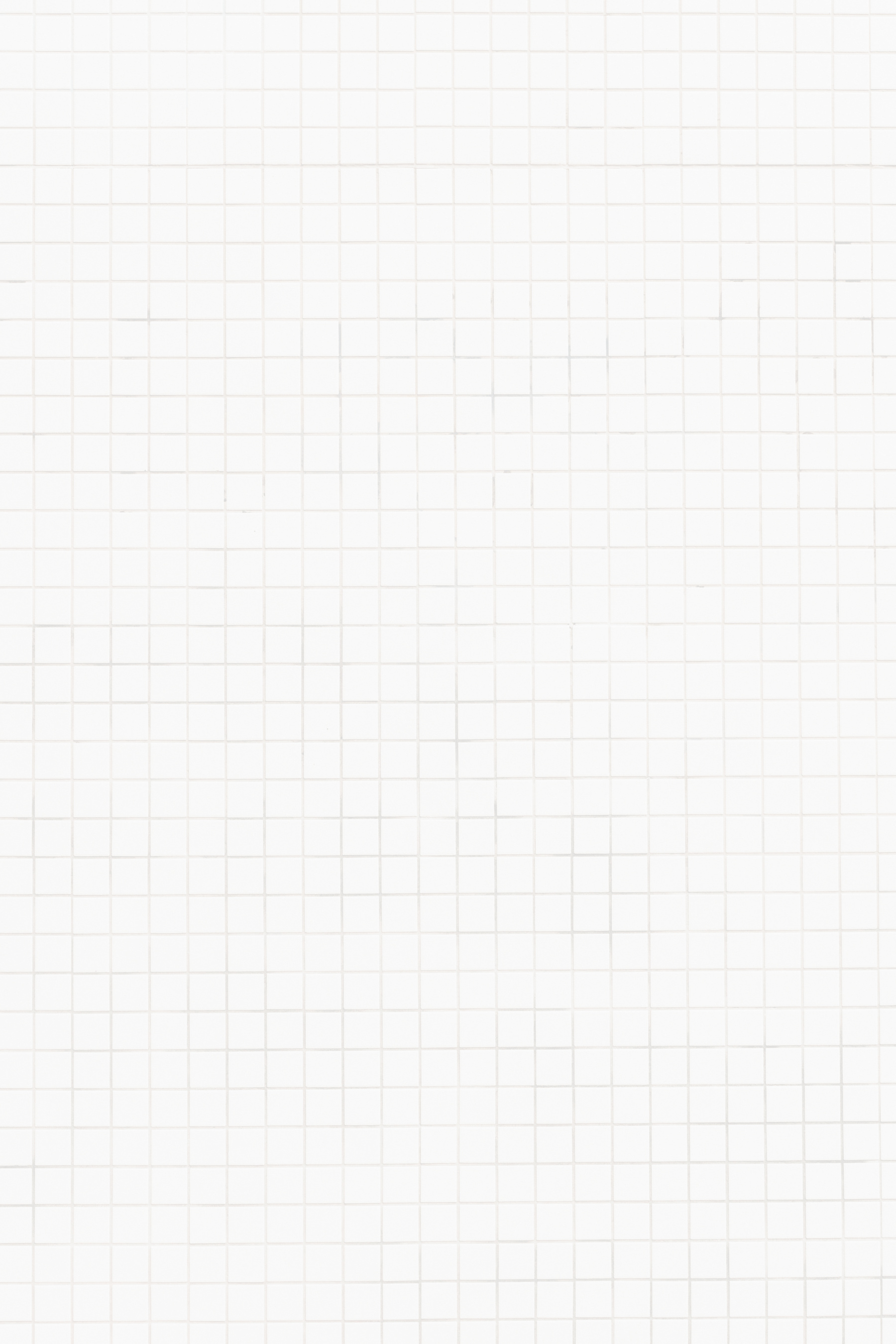 HƯỚNG DẪN VỀ NHÀ
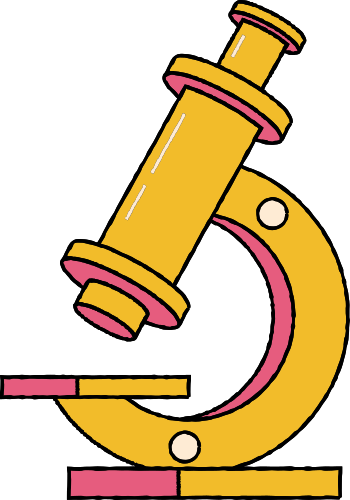 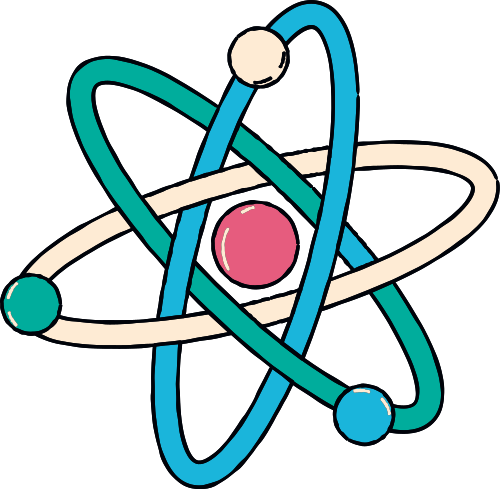 Ôn lại kiến thức đã học.
Hoàn thành bài tập vận dụng 1, 2 (SGK tr.19 – 20). 
Làm bài tập trong sách bài tập Khoa học tự nhiên 8.
Tìm hiểu trước Bài 3: Định luật bảo  toàn khối lượng. Phương trình hoá học.
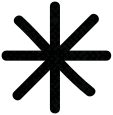 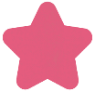 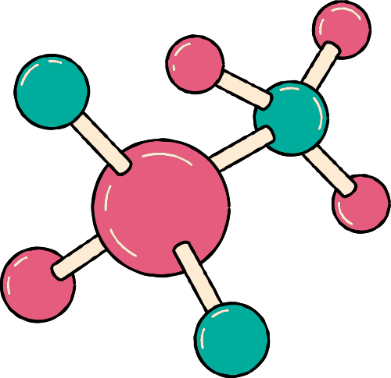 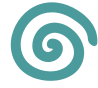 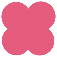 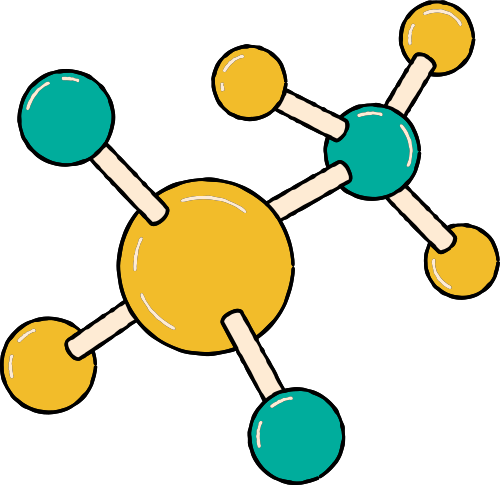 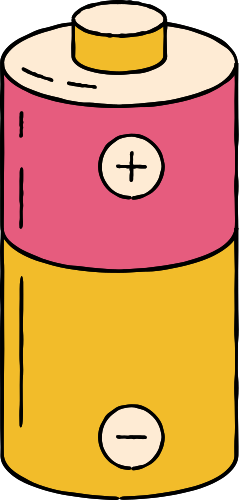 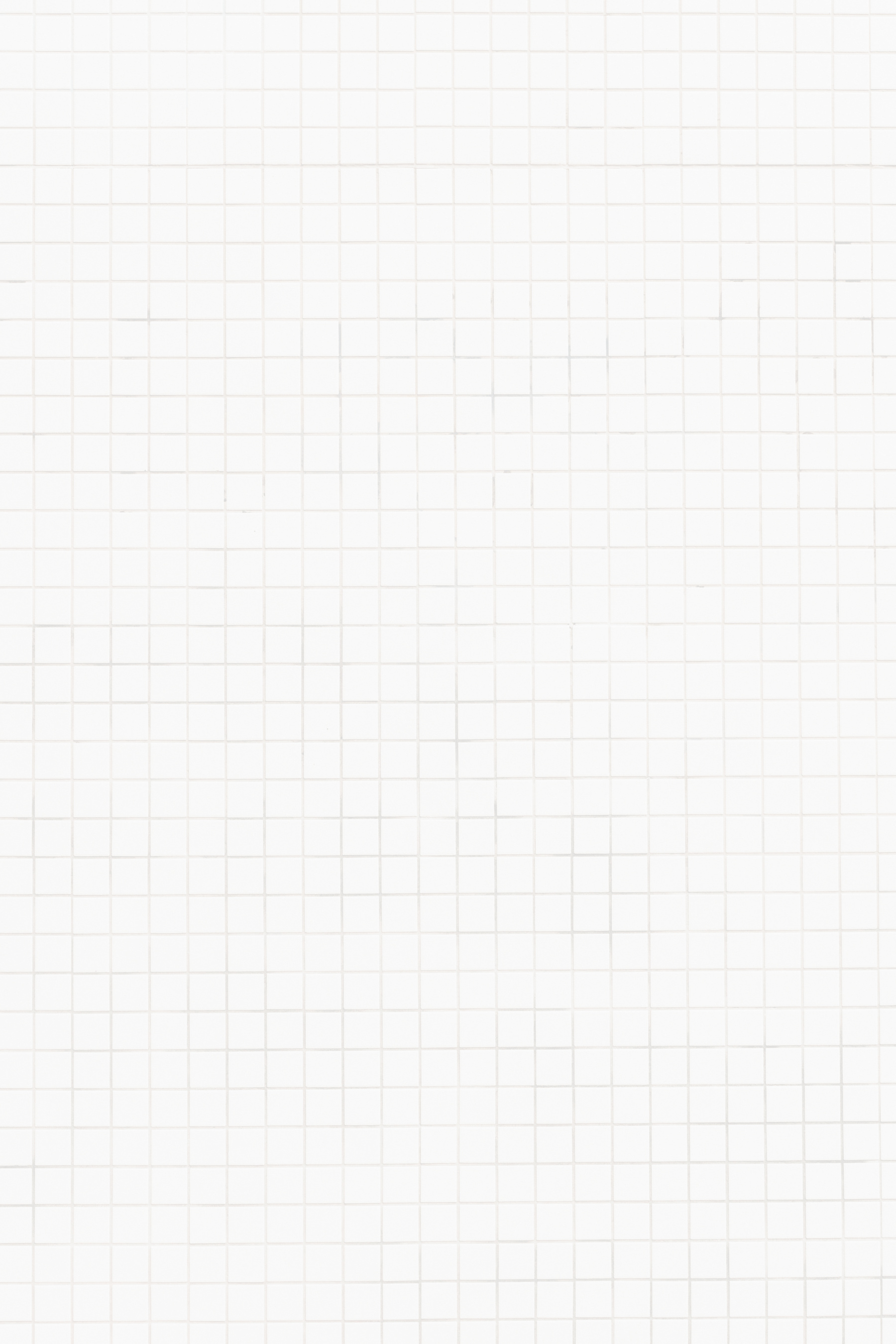 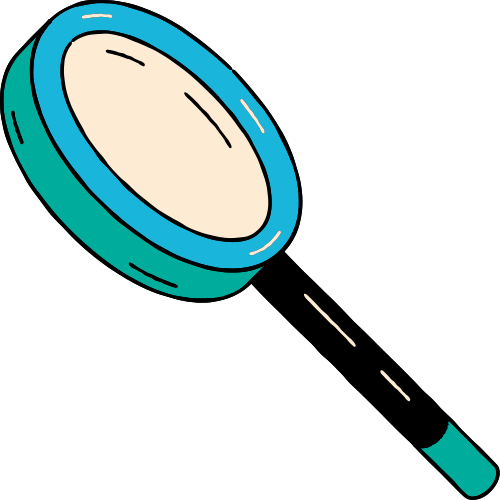 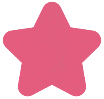 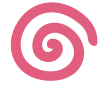 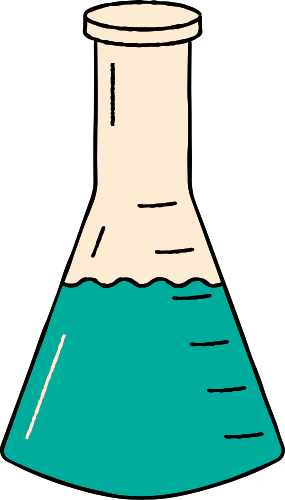 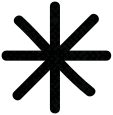 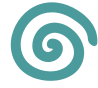 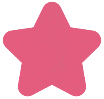 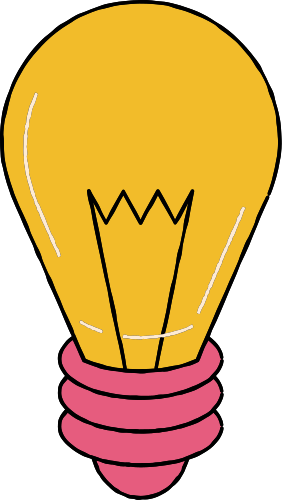 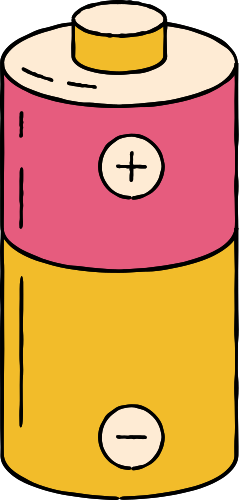 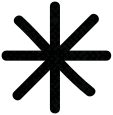 CẢM ƠN CÁC EM ĐÃ LẮNG NGHE BÀI HỌC
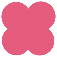 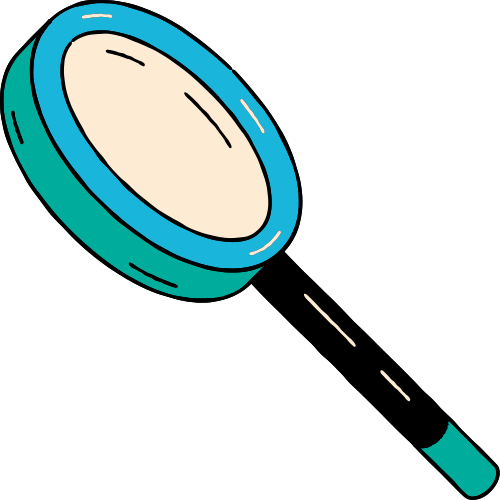 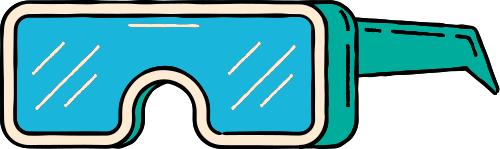 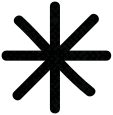 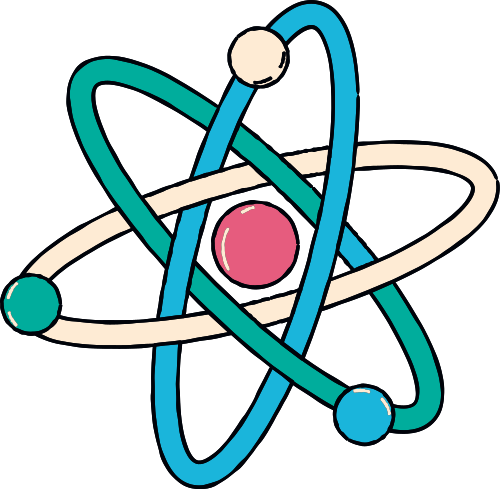 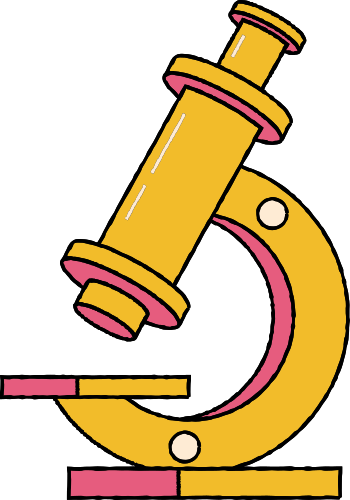 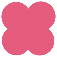 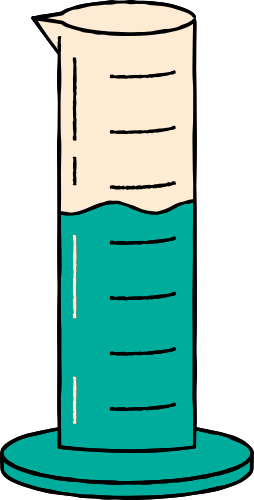 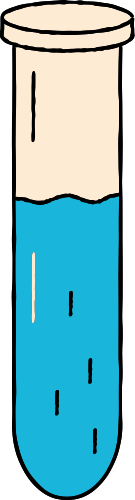 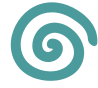 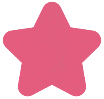 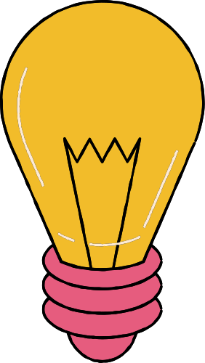 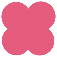 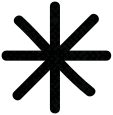 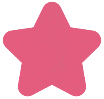